Posters From Fall 2024
Group 3
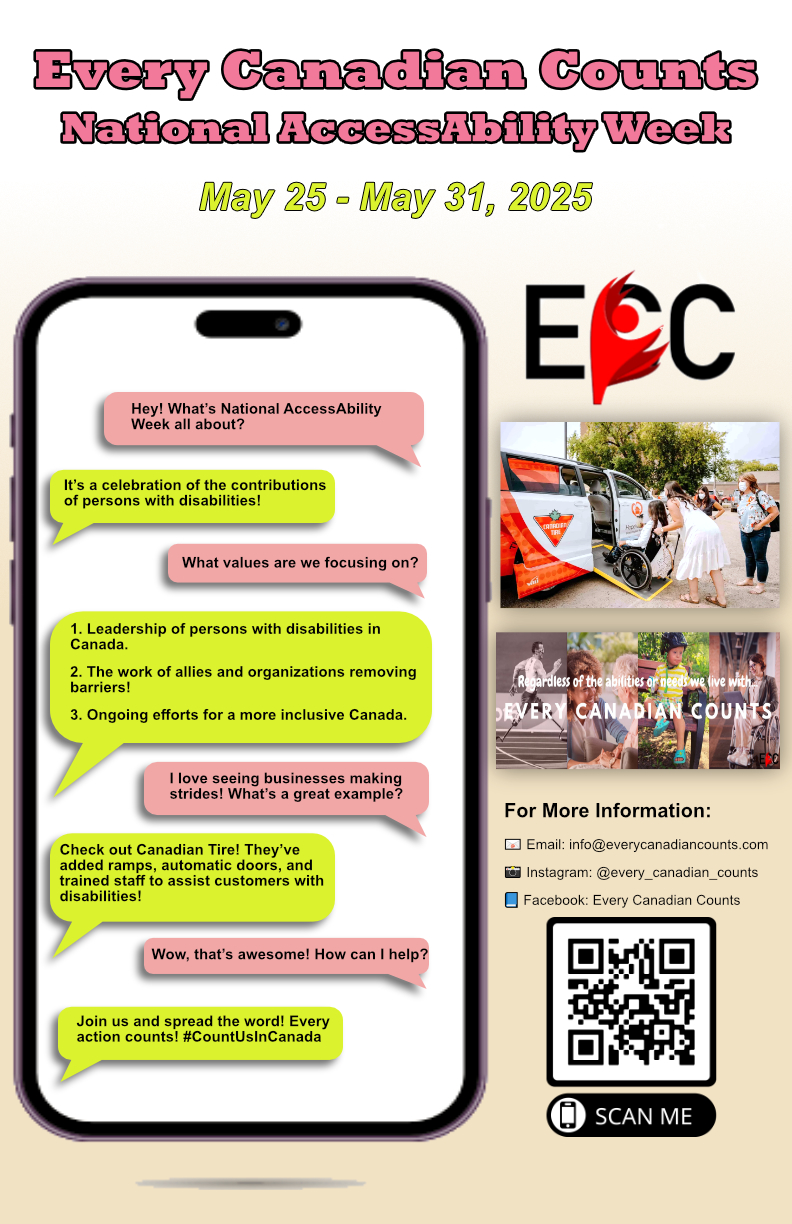 Slide 1 of 160
[Speaker Notes: https://cs1033.gaul.csd.uwo.ca/~jhe584/posterassign/jhe584_poster.jpg]
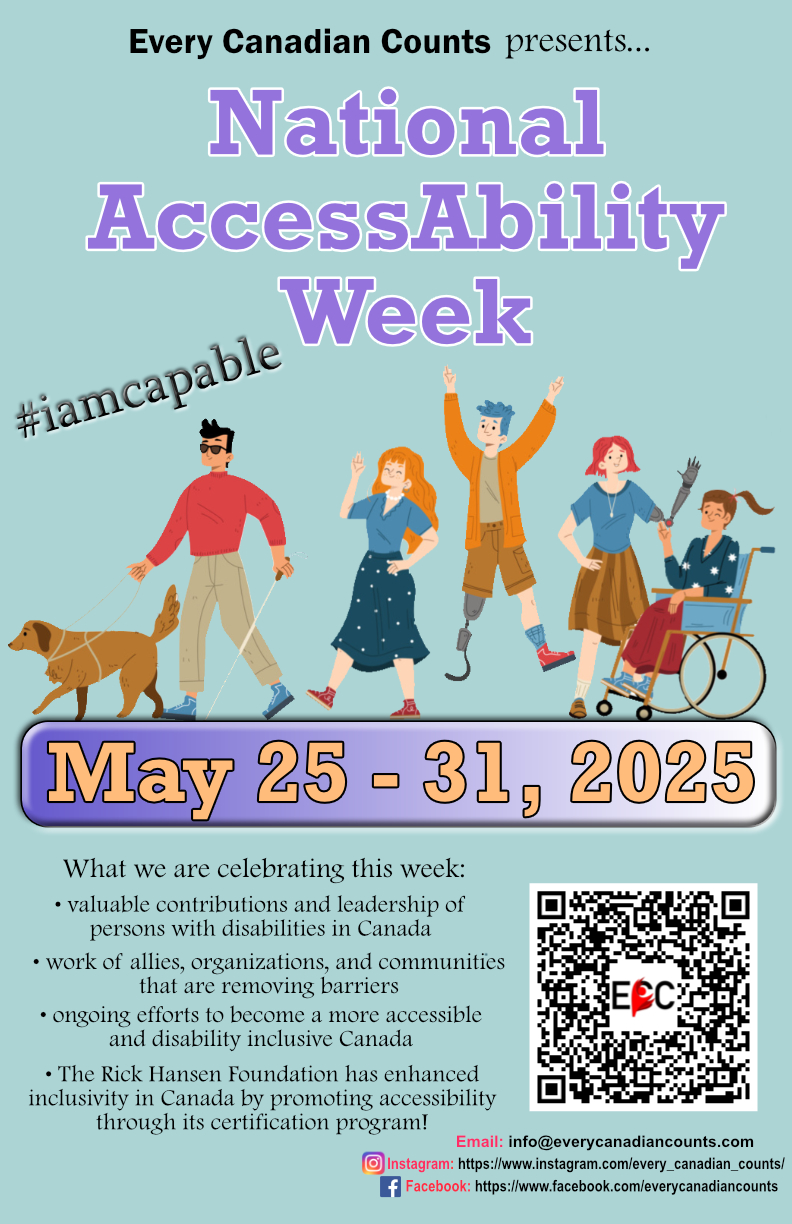 Slide 2 of 160
[Speaker Notes: https://cs1033.gaul.csd.uwo.ca/~jhoyle/posterassign/jhoyle_poster.jpg]
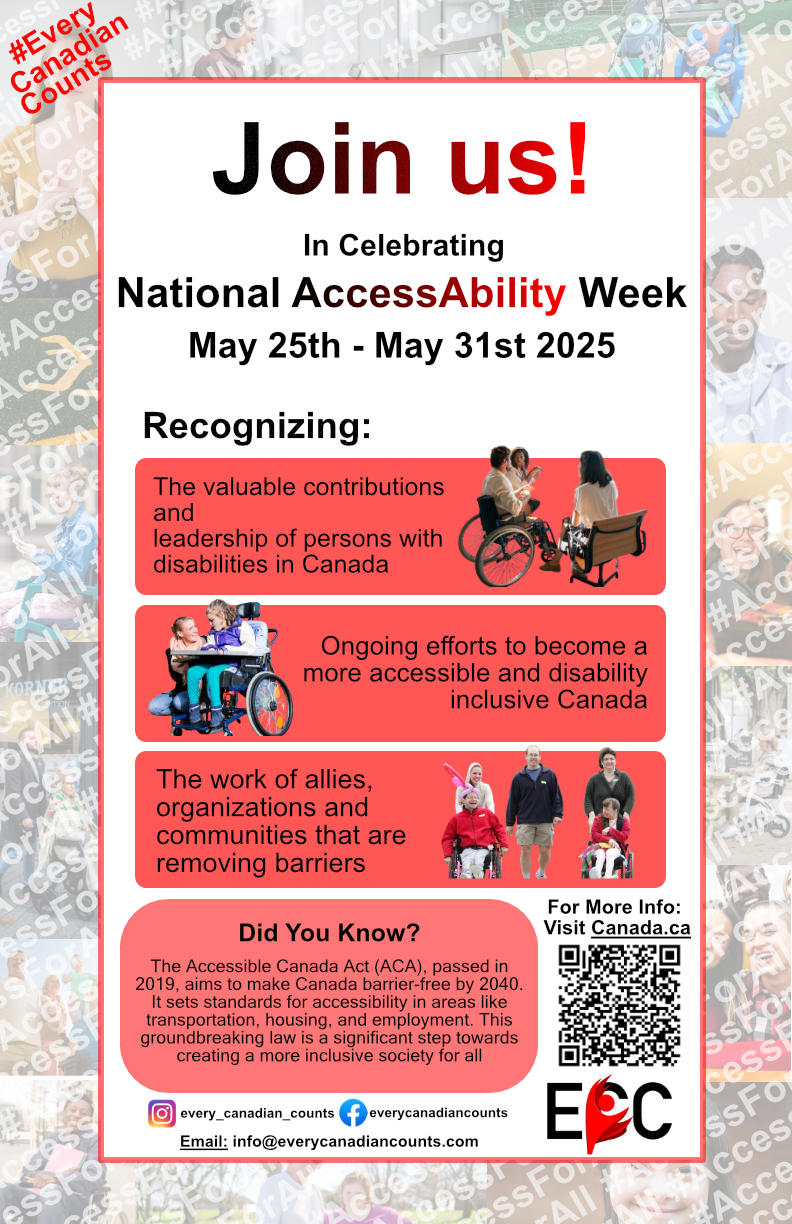 Slide 3 of 160
[Speaker Notes: https://cs1033.gaul.csd.uwo.ca/~jjames96/posterassign/jjames96_poster.jpg]
Slide 4 of 160
[Speaker Notes: https://cs1033.gaul.csd.uwo.ca/~jjohal27/posterassign/jjohal27_poster.jpg]
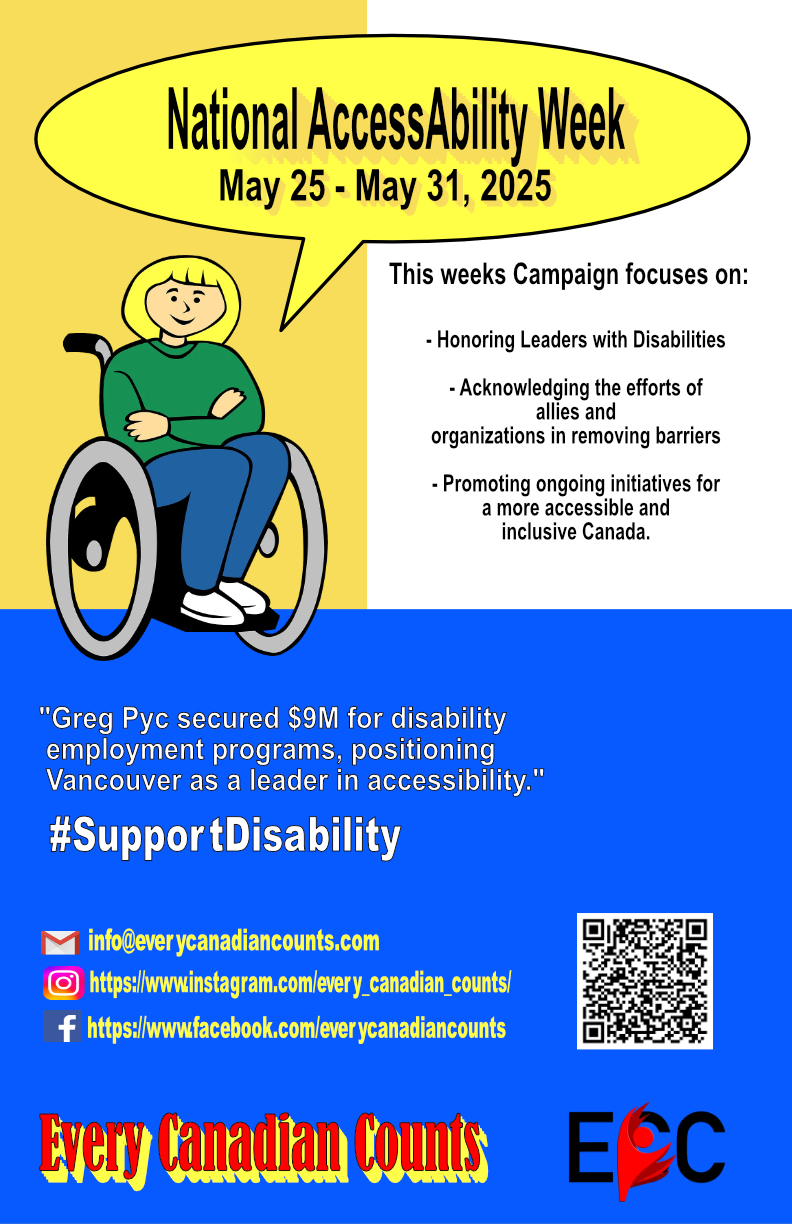 Slide 5 of 160
[Speaker Notes: https://cs1033.gaul.csd.uwo.ca/~jjose46/posterassign/jjose46_poster.jpg]
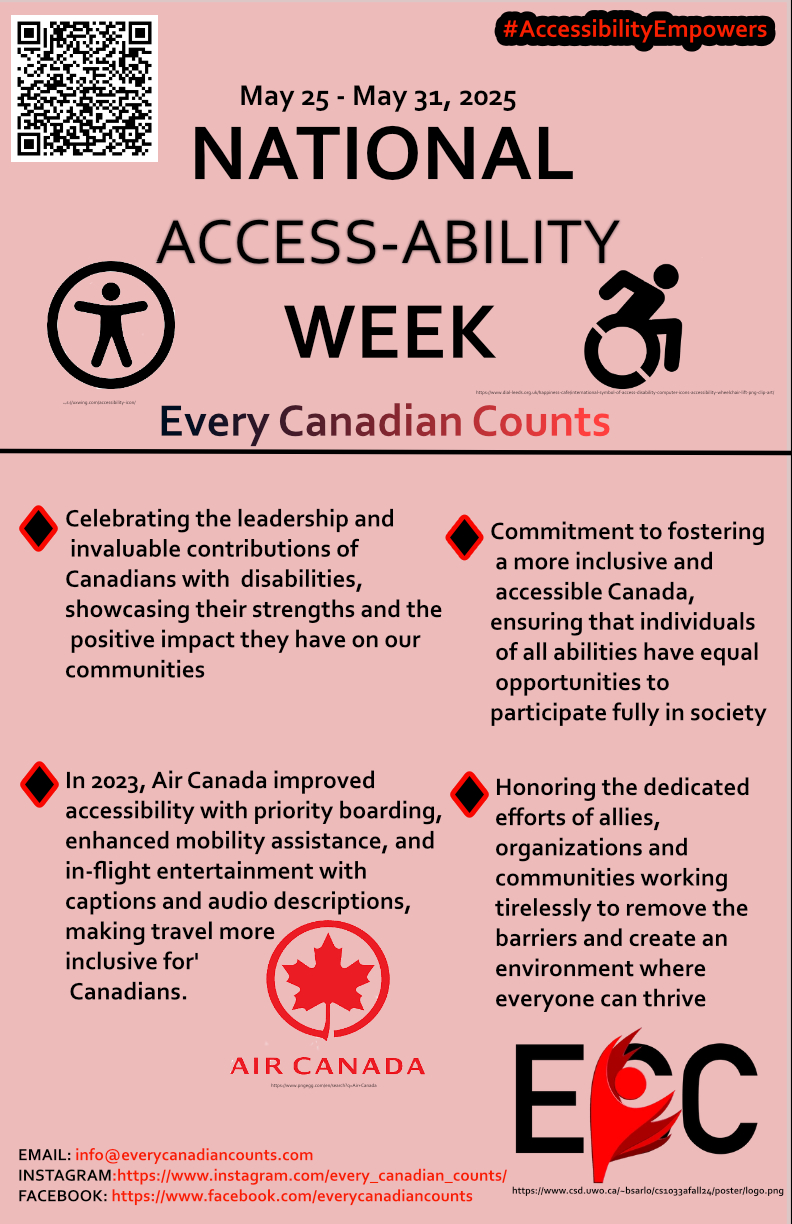 Slide 6 of 160
[Speaker Notes: https://cs1033.gaul.csd.uwo.ca/~jjose55/posterassign/jjose55_poster.jpg]
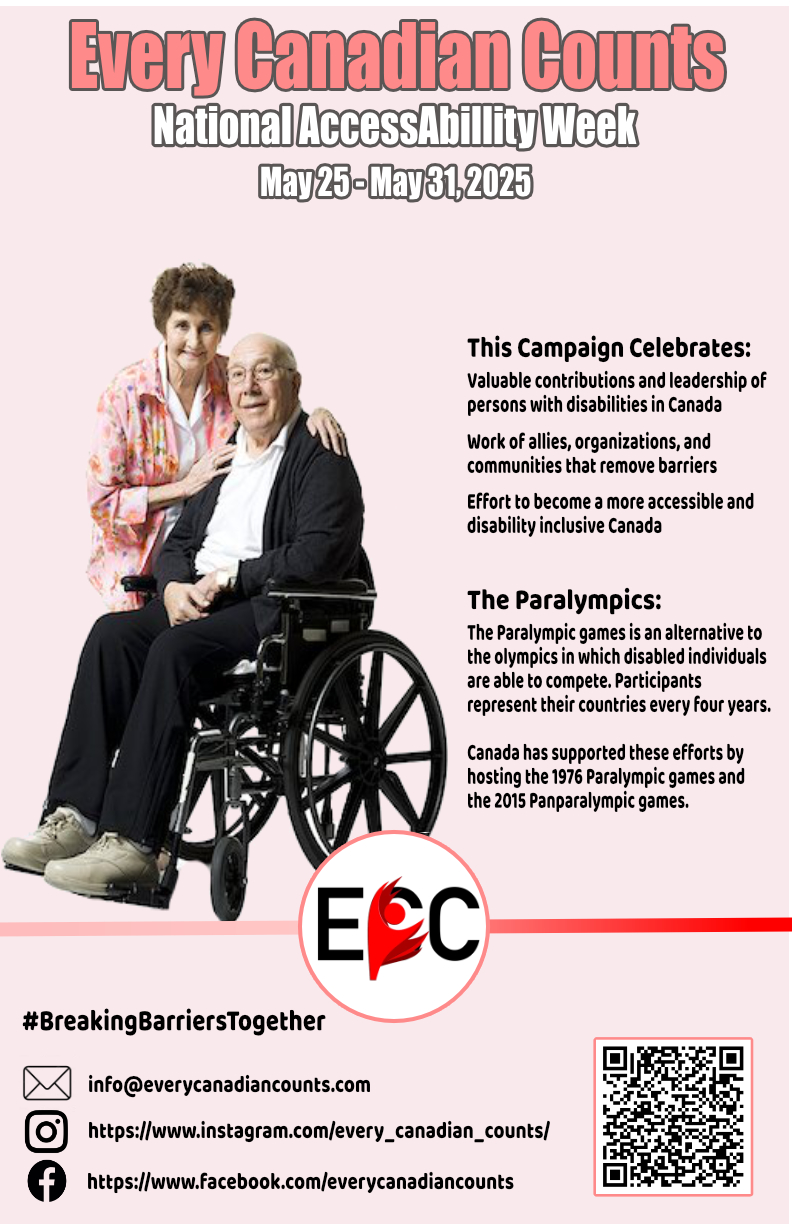 Slide 7 of 160
[Speaker Notes: https://cs1033.gaul.csd.uwo.ca/~jkates5/posterassign/jkates5_poster.jpg]
Slide 8 of 160
[Speaker Notes: https://cs1033.gaul.csd.uwo.ca/~jkittel/posterassign/jkittel_poster.jpg]
Slide 9 of 160
[Speaker Notes: https://cs1033.gaul.csd.uwo.ca/~jlang66/posterassign/jlang66_poster.jpg]
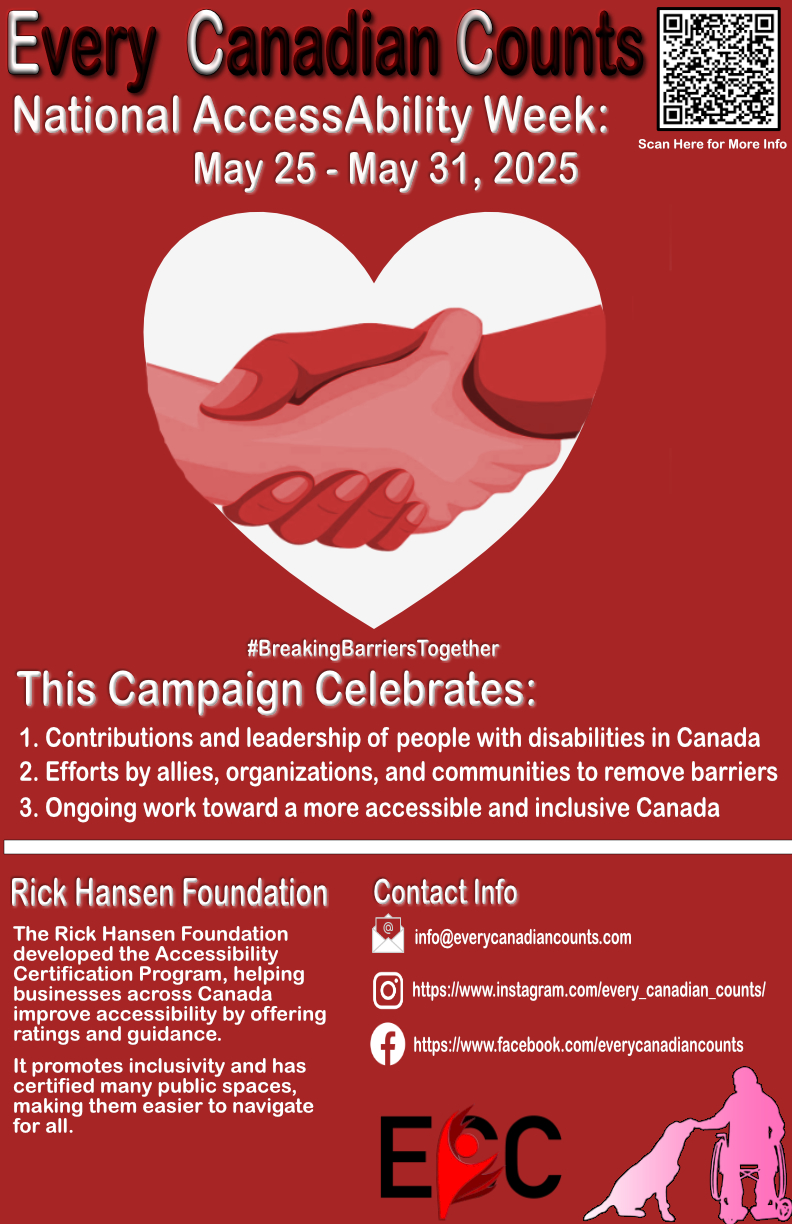 Slide 10 of 160
[Speaker Notes: https://cs1033.gaul.csd.uwo.ca/~jlederm/posterassign/jlederm_poster.jpg]
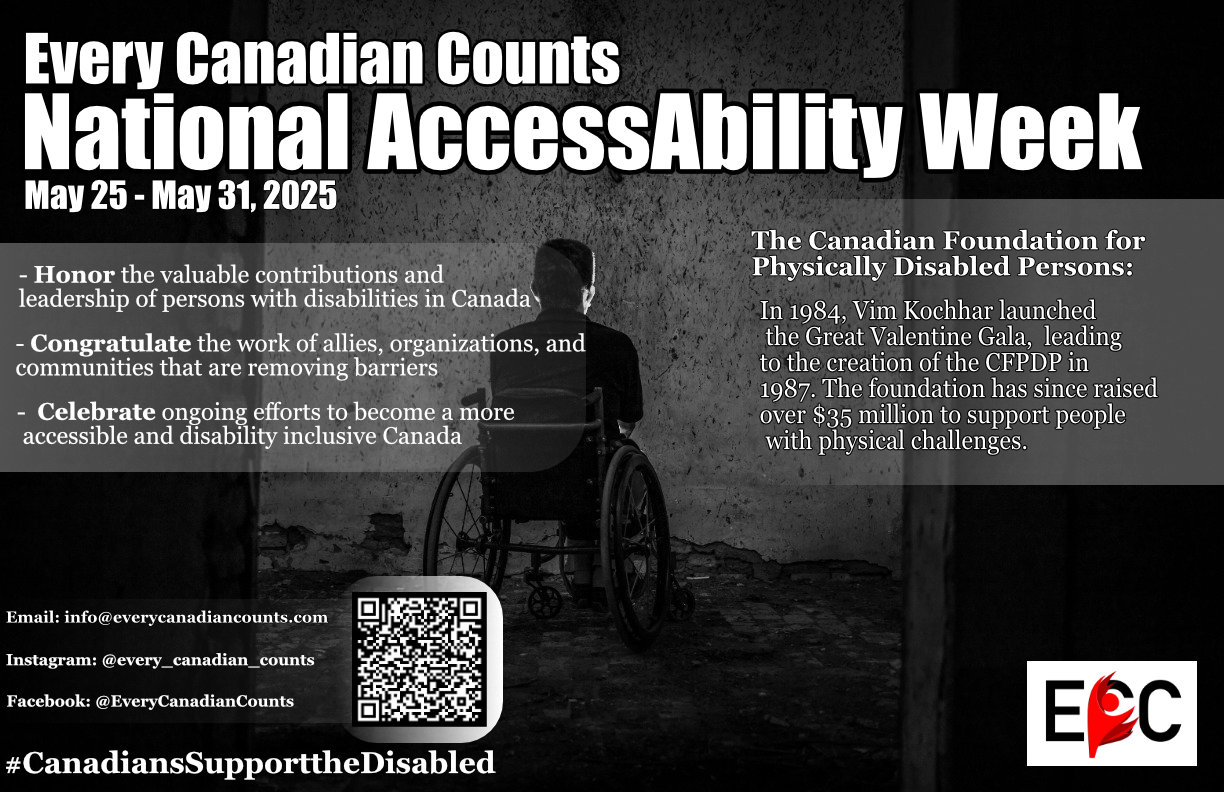 Slide 11 of 160
[Speaker Notes: https://cs1033.gaul.csd.uwo.ca/~jlees22/posterassign/jlees22_poster.jpg]
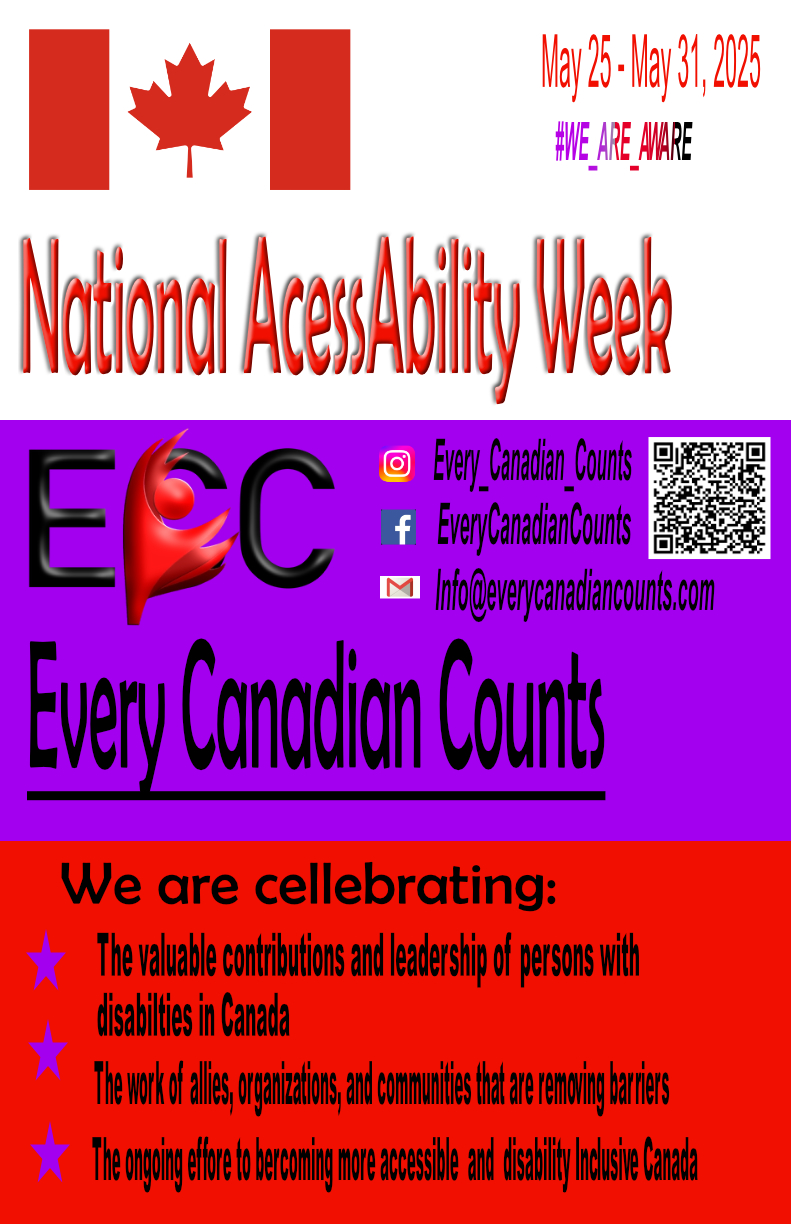 Slide 12 of 160
[Speaker Notes: https://cs1033.gaul.csd.uwo.ca/~jlemont/posterassign/jlemont_poster.jpg]
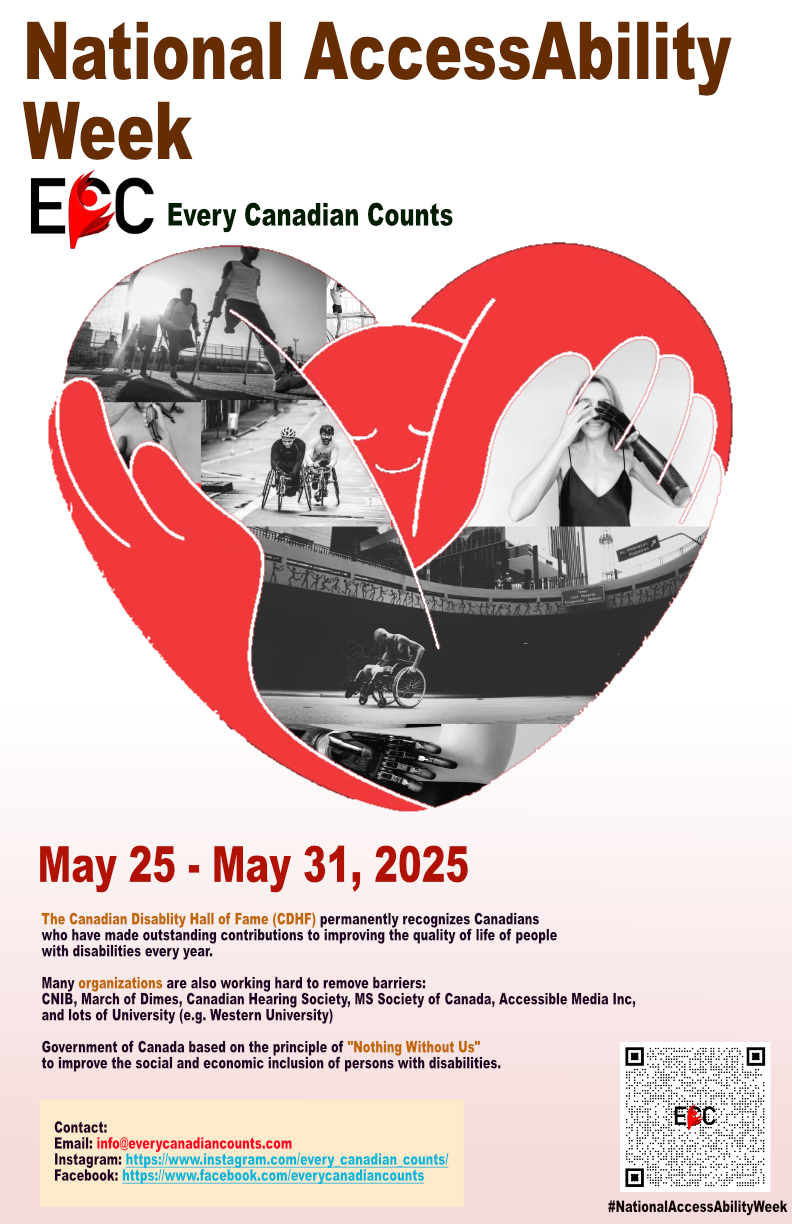 Slide 13 of 160
[Speaker Notes: https://cs1033.gaul.csd.uwo.ca/~jli4697/posterassign/jli4697_poster.jpg]
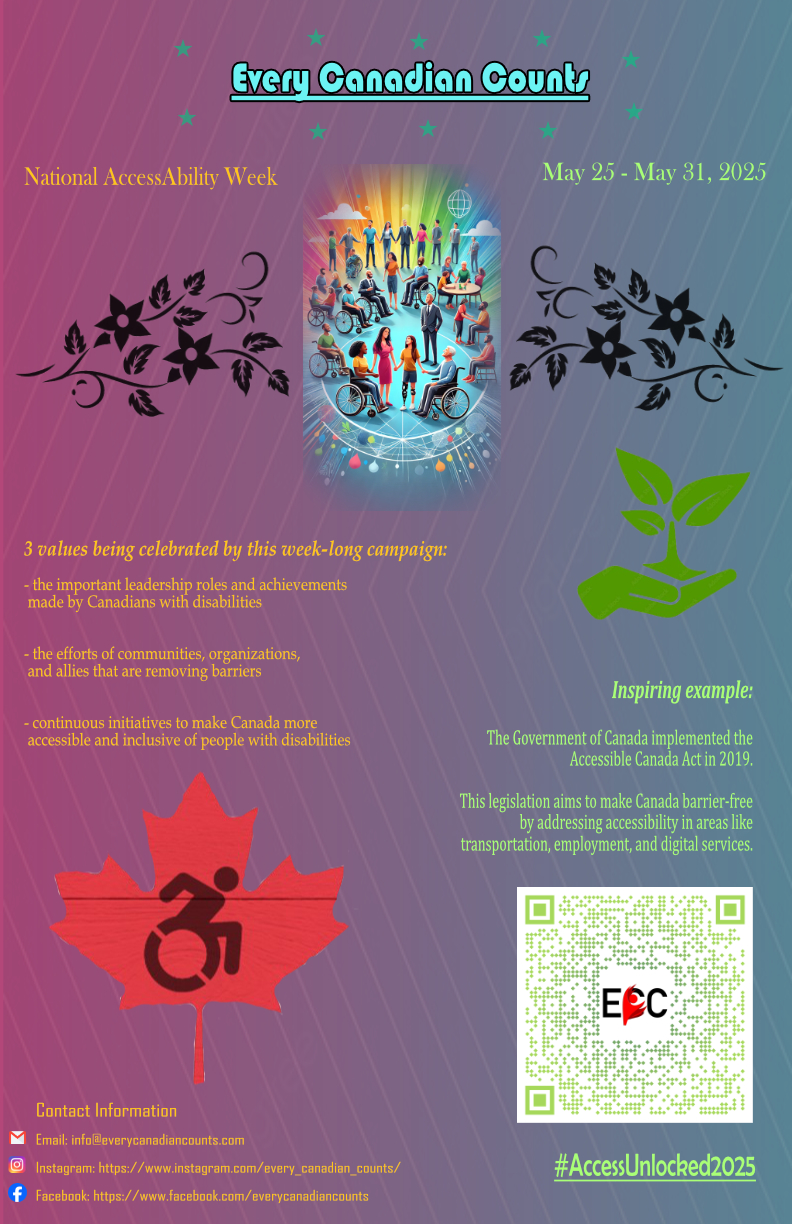 Slide 14 of 160
[Speaker Notes: https://cs1033.gaul.csd.uwo.ca/~jli4727/posterassign/jli4727_poster.jpg]
Slide 15 of 160
[Speaker Notes: https://cs1033.gaul.csd.uwo.ca/~jli4749/posterassign/jli4749_poster.jpg]
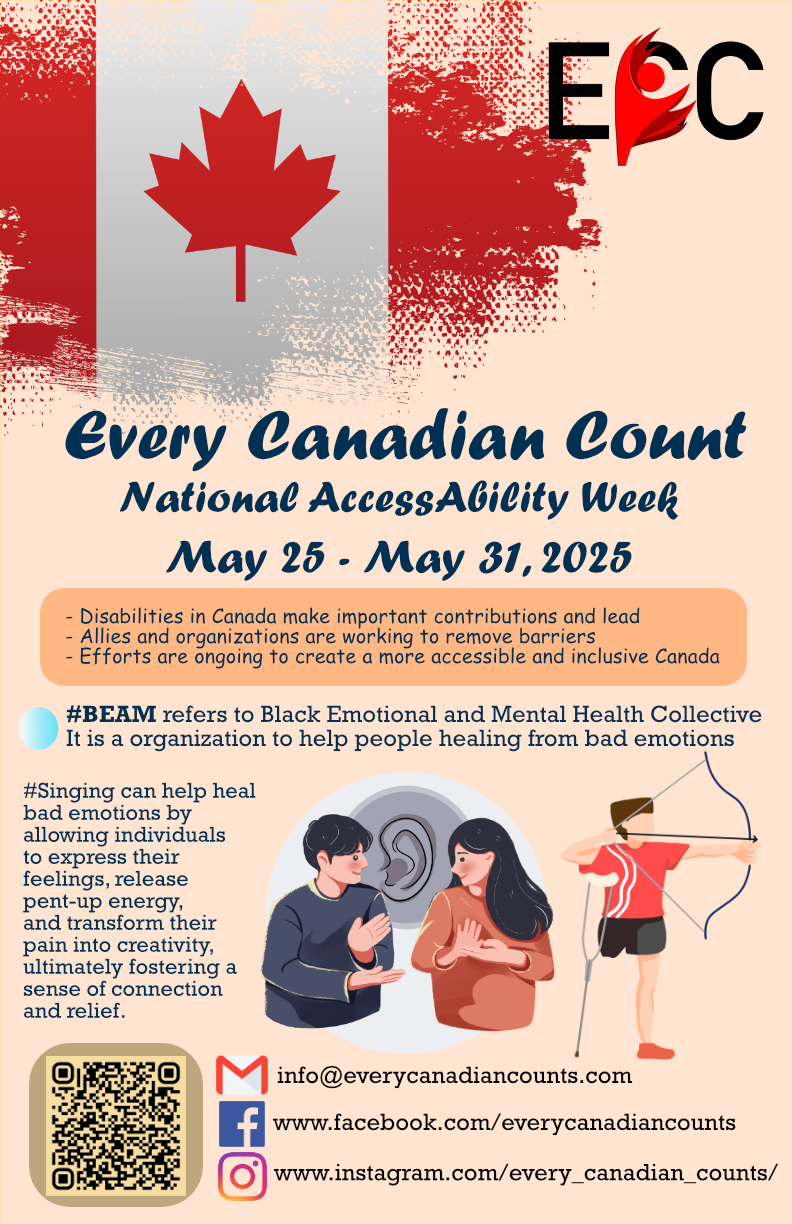 Slide 16 of 160
[Speaker Notes: https://cs1033.gaul.csd.uwo.ca/~jlian293/posterassign/jlian293_poster.jpg]
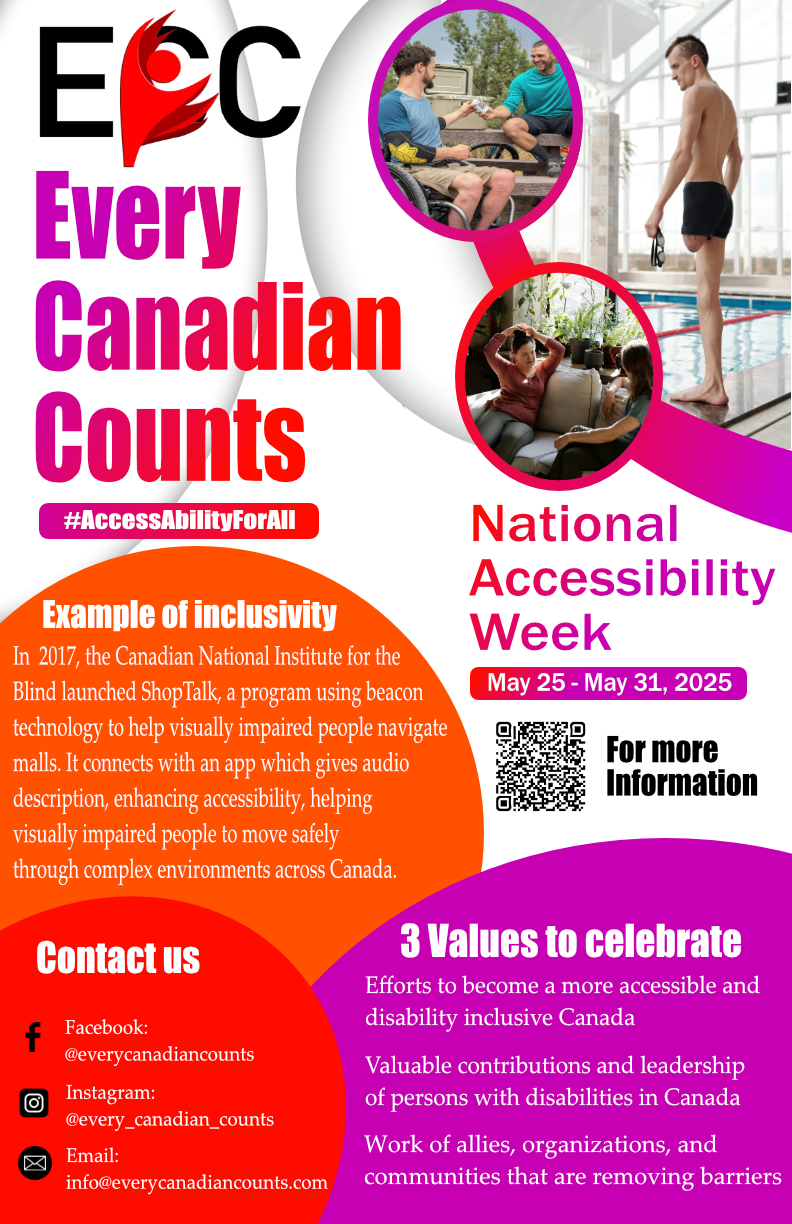 Slide 17 of 160
[Speaker Notes: https://cs1033.gaul.csd.uwo.ca/~jlin822/posterassign/jlin822_poster.jpg]
Slide 18 of 160
[Speaker Notes: https://cs1033.gaul.csd.uwo.ca/~jlittl64/posterassign/jlittl64_poster.jpg]
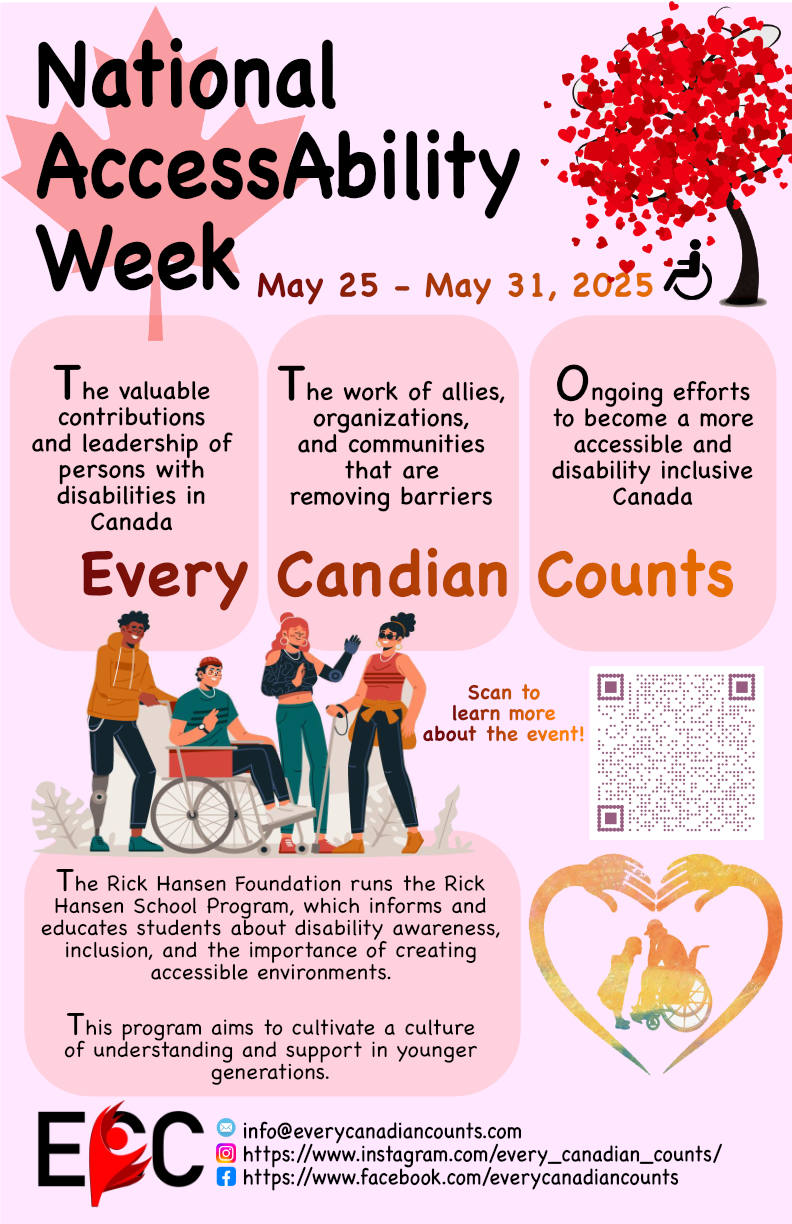 Slide 19 of 160
[Speaker Notes: https://cs1033.gaul.csd.uwo.ca/~jliu3387/posterassign/jliu3387_poster.jpg]
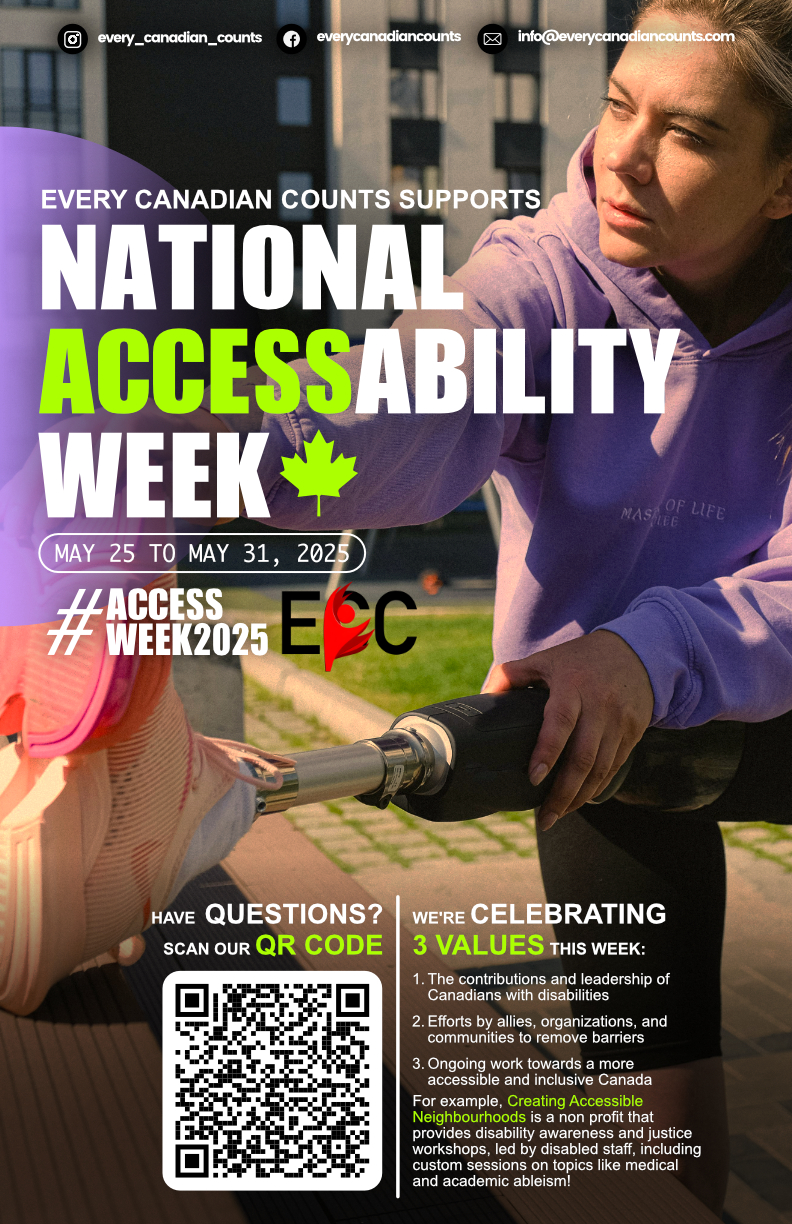 Slide 20 of 160
[Speaker Notes: https://cs1033.gaul.csd.uwo.ca/~jlu549/posterassign/jlu549_poster.jpg]
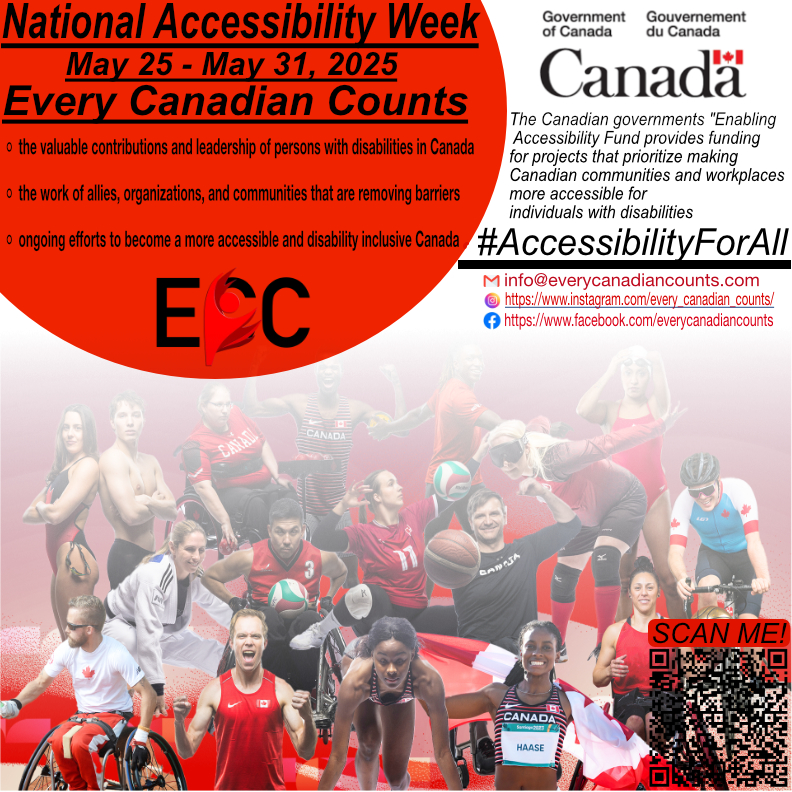 Slide 21 of 160
[Speaker Notes: https://cs1033.gaul.csd.uwo.ca/~jlyman2/posterassign/jlyman2_poster.jpg]
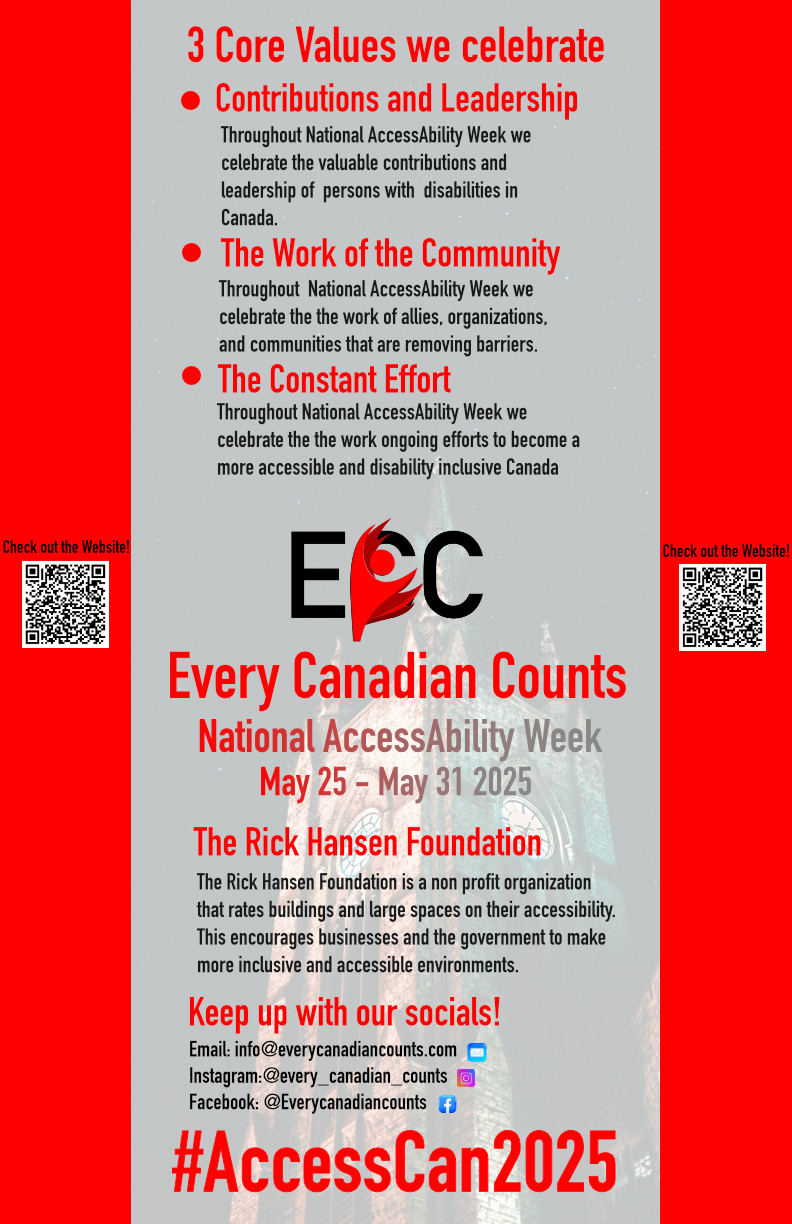 Slide 22 of 160
[Speaker Notes: https://cs1033.gaul.csd.uwo.ca/~jmande4/posterassign/jmande4_poster.jpg]
Slide 23 of 160
[Speaker Notes: https://cs1033.gaul.csd.uwo.ca/~jmarqu2/posterassign/jmarqu2_poster.jpg]
Slide 24 of 160
[Speaker Notes: https://cs1033.gaul.csd.uwo.ca/~jmaxwe44/posterassign/jmaxwe44_poster.jpg]
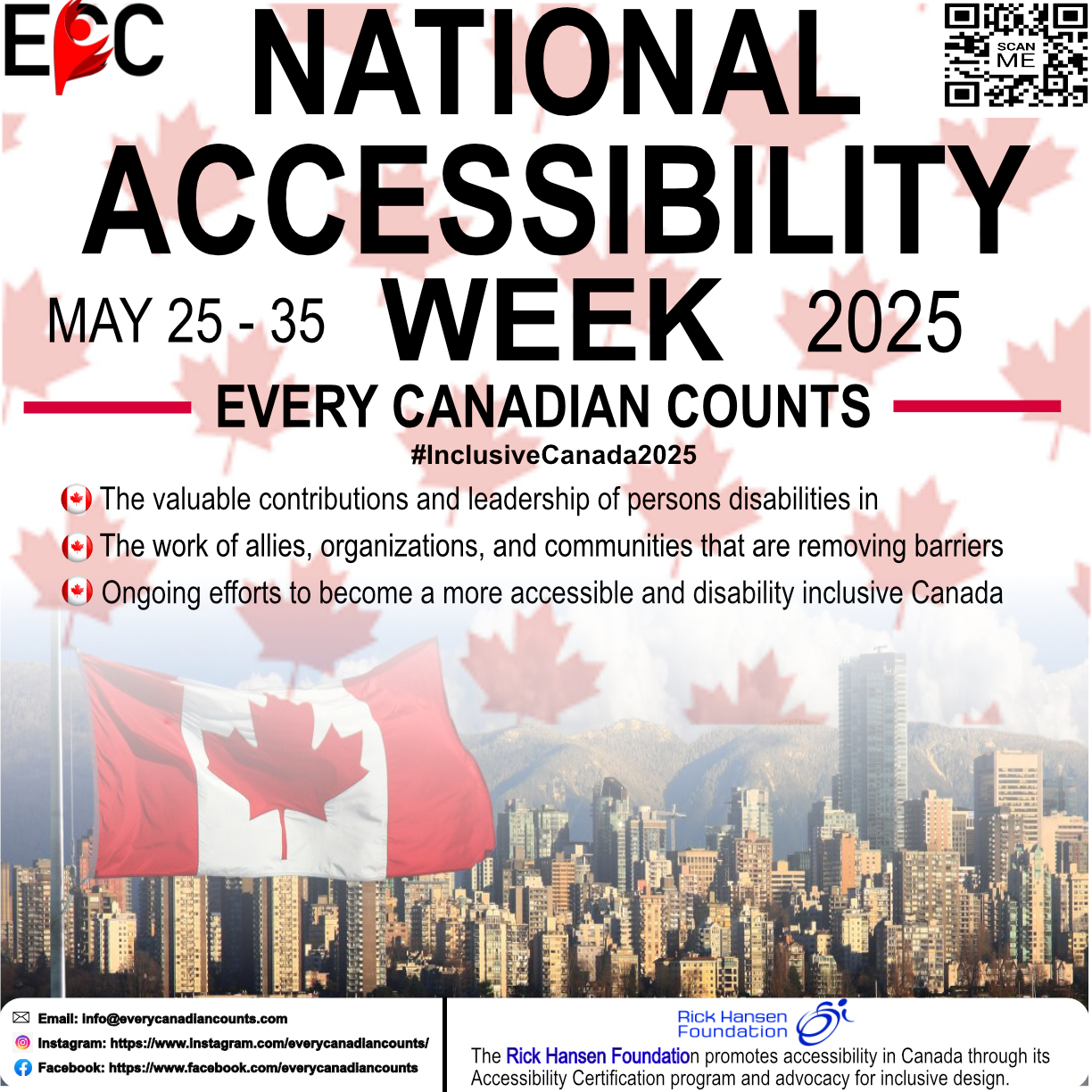 Slide 25 of 160
[Speaker Notes: https://cs1033.gaul.csd.uwo.ca/~jmicha22/posterassign/jmicha22_poster.jpg]
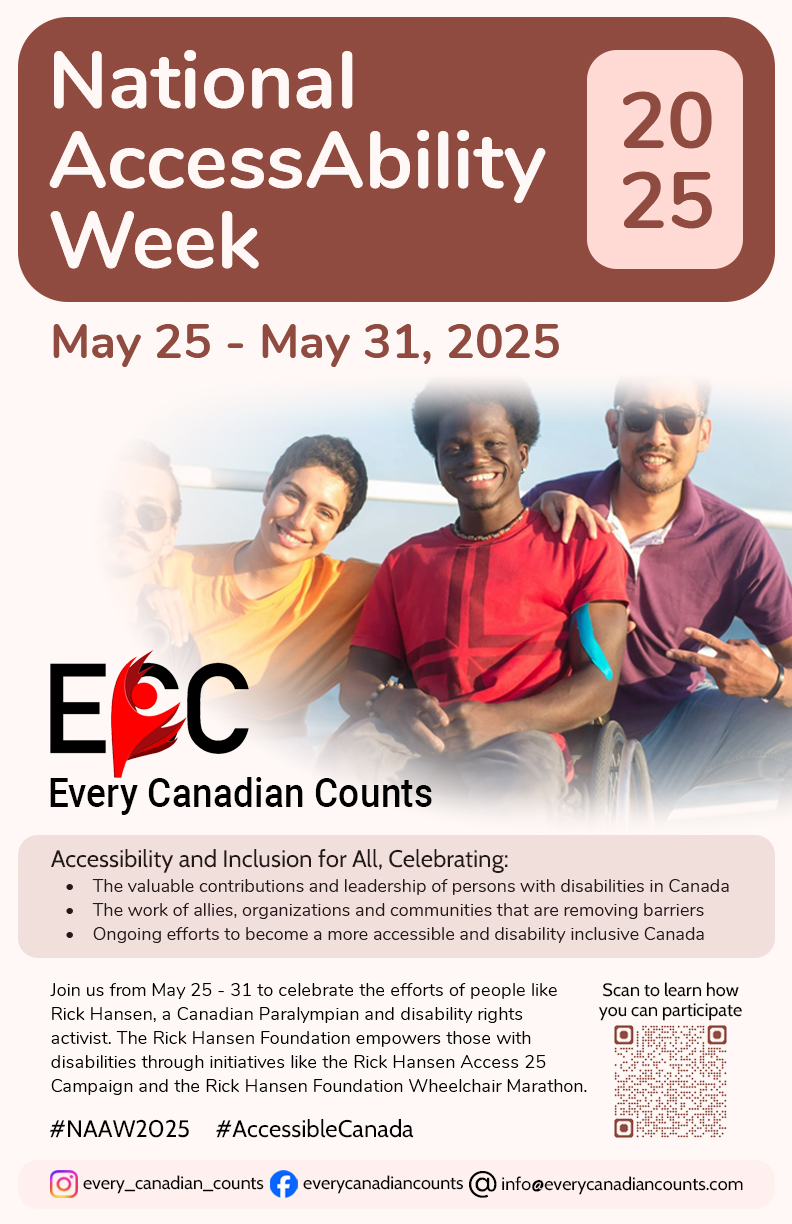 Slide 26 of 160
[Speaker Notes: https://cs1033.gaul.csd.uwo.ca/~jmin58/posterassign/jmin58_poster.jpg]
Slide 27 of 160
[Speaker Notes: https://cs1033.gaul.csd.uwo.ca/~jmontes8/posterassign/jmontes8_poster.jpg]
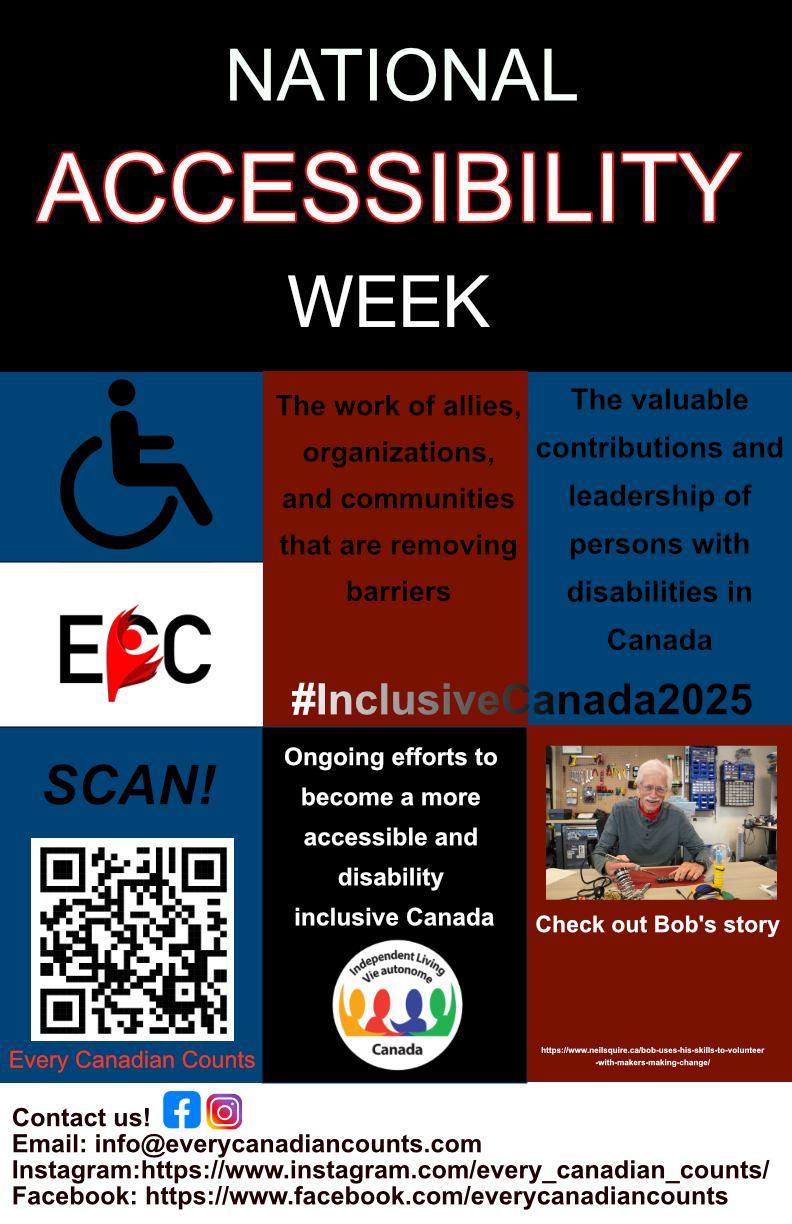 Slide 28 of 160
[Speaker Notes: https://cs1033.gaul.csd.uwo.ca/~jmurr54/posterassign/jmurr54_poster.jpg]
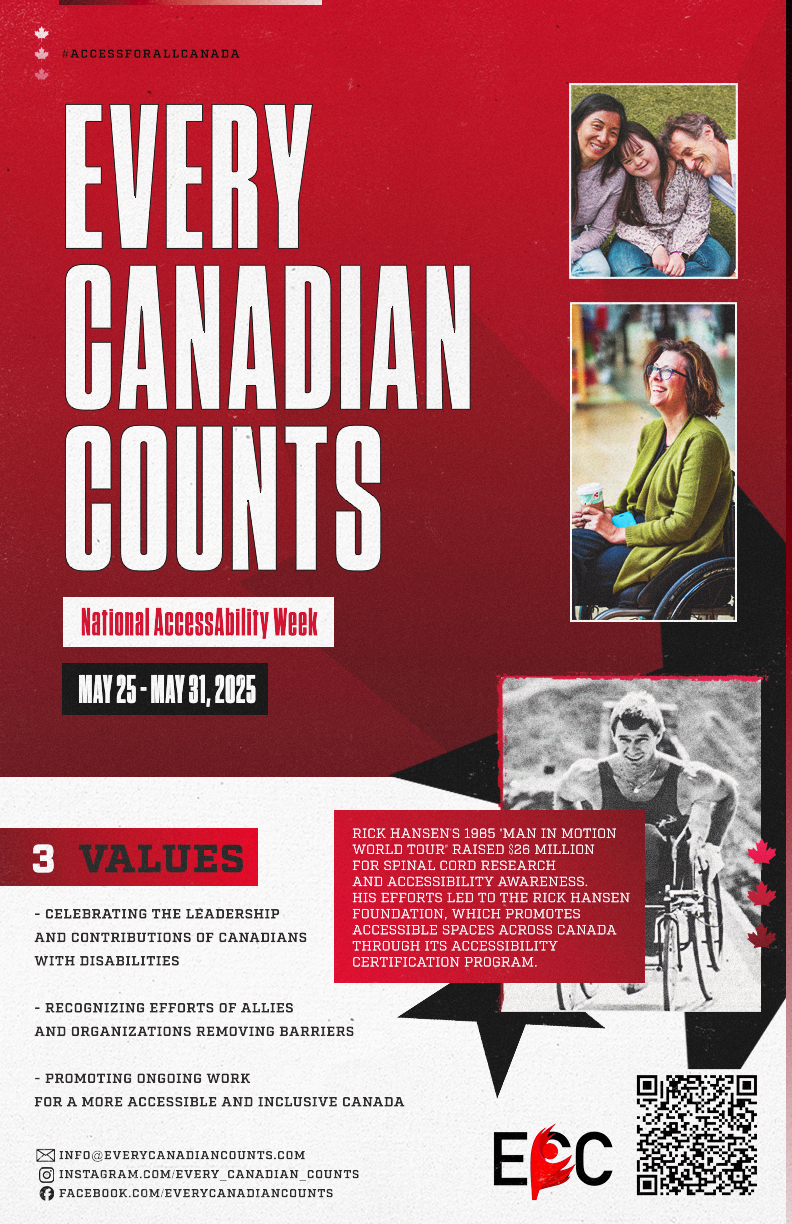 Slide 29 of 160
[Speaker Notes: https://cs1033.gaul.csd.uwo.ca/~jng376/posterassign/jng376_poster.jpg]
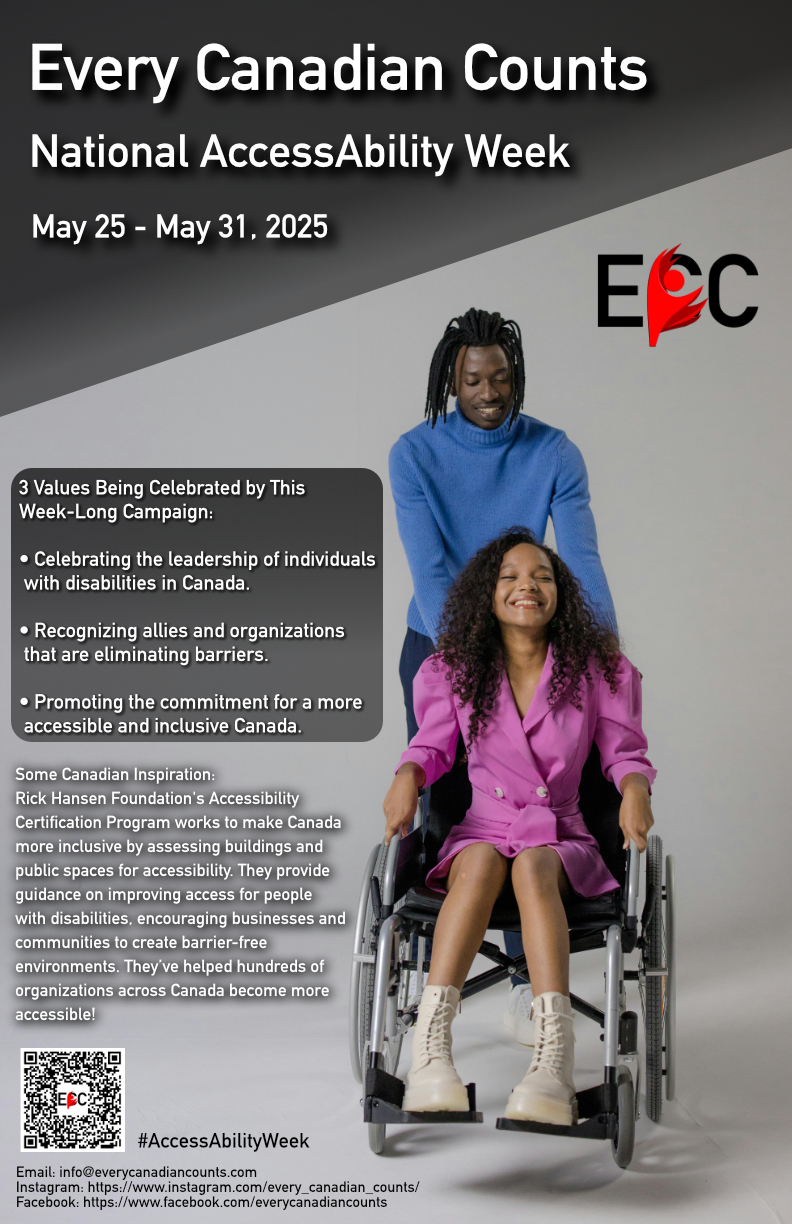 Slide 30 of 160
[Speaker Notes: https://cs1033.gaul.csd.uwo.ca/~joneil62/posterassign/joneil62_poster.jpg]
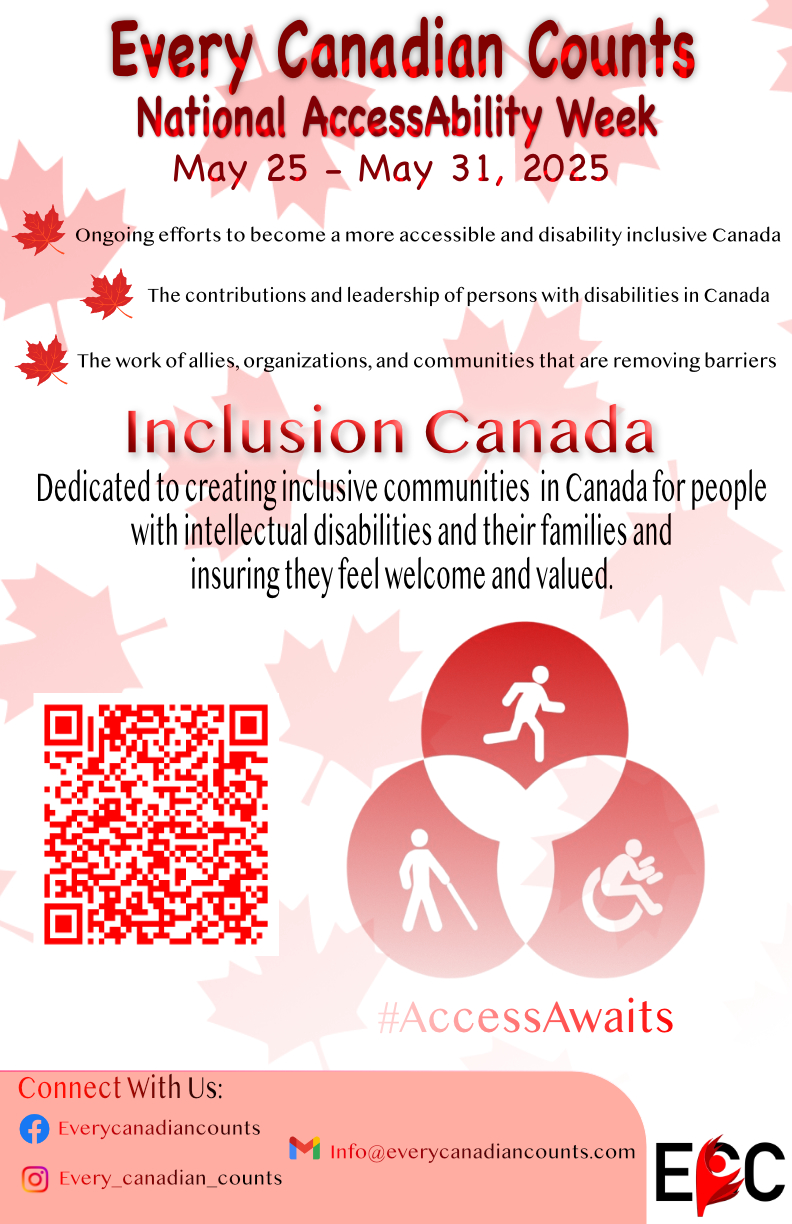 Slide 31 of 160
[Speaker Notes: https://cs1033.gaul.csd.uwo.ca/~joppenh2/posterassign/joppenh2_poster.jpg]
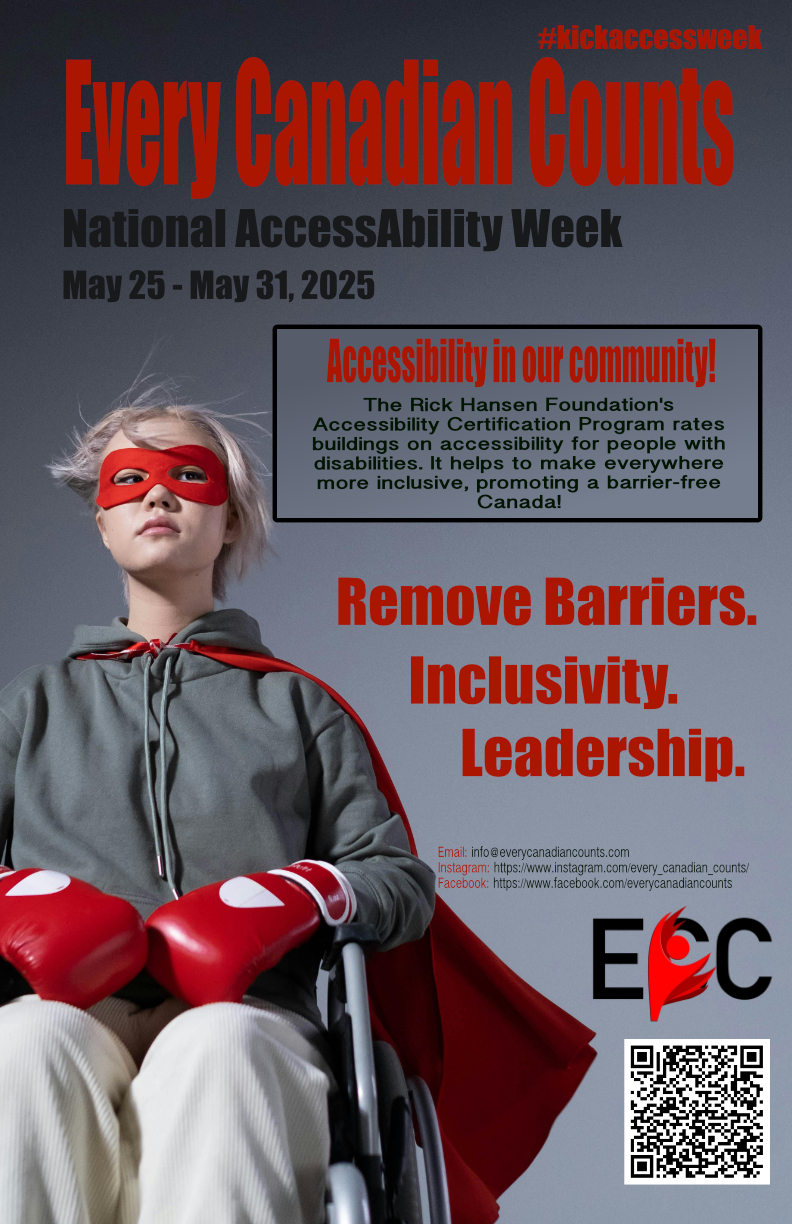 Slide 32 of 160
[Speaker Notes: https://cs1033.gaul.csd.uwo.ca/~jpeaker/posterassign/jpeaker_poster.jpg]
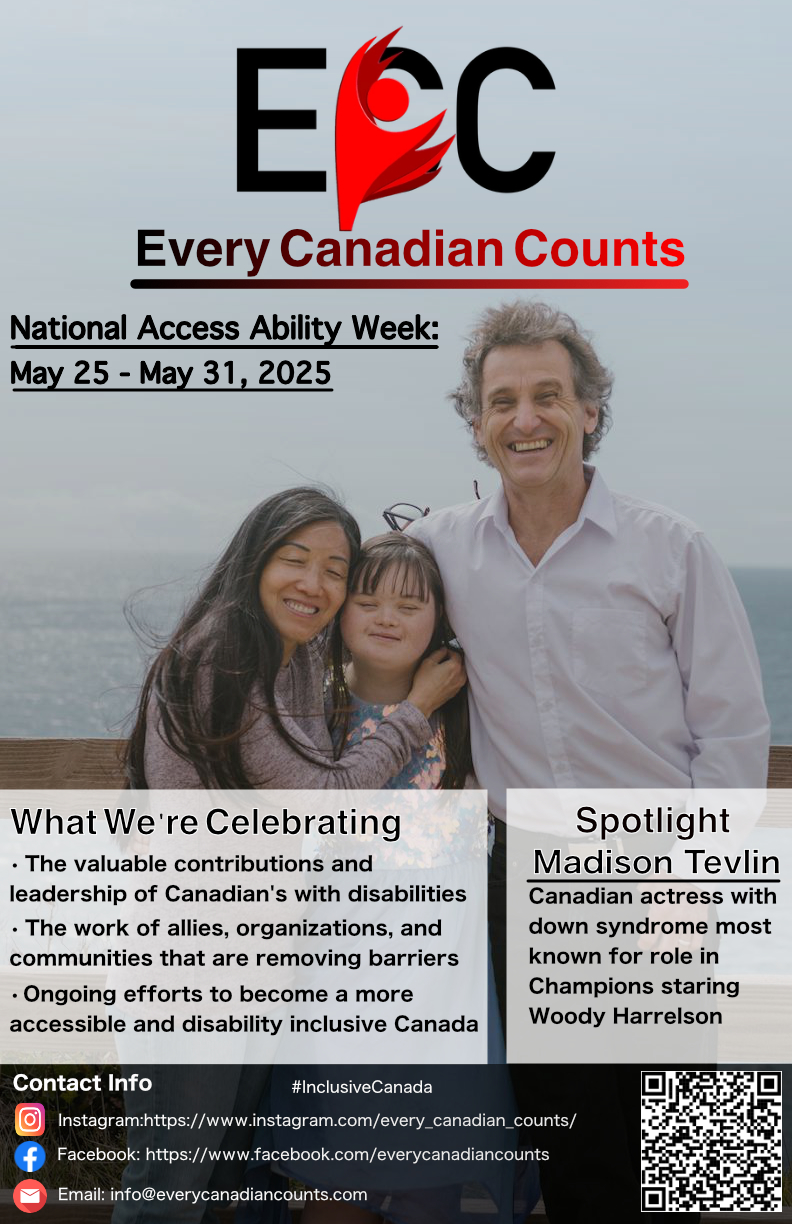 Slide 33 of 160
[Speaker Notes: https://cs1033.gaul.csd.uwo.ca/~jpetruc4/posterassign/jpetruc4_poster.jpg]
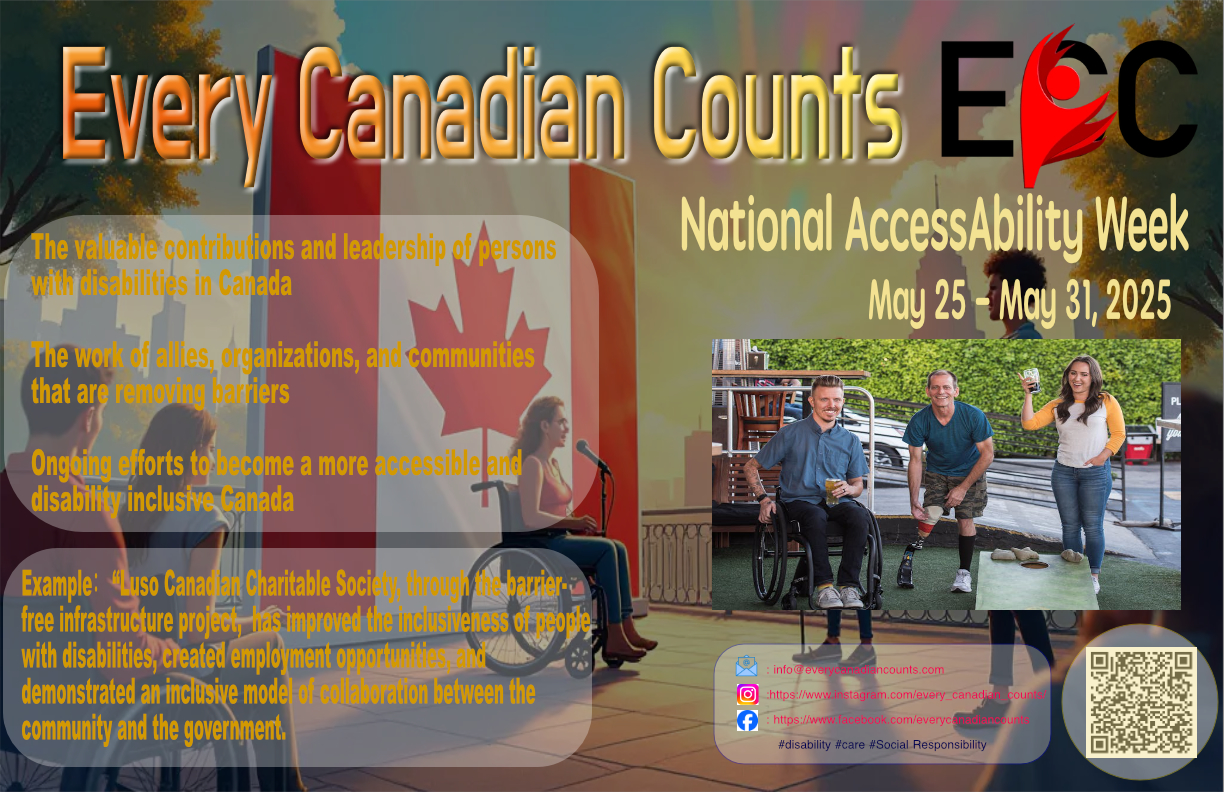 Slide 34 of 160
[Speaker Notes: https://cs1033.gaul.csd.uwo.ca/~jren257/posterassign/jren257_poster.jpg]
Slide 35 of 160
[Speaker Notes: https://cs1033.gaul.csd.uwo.ca/~jshao97/posterassign/jshao97_poster.jpg]
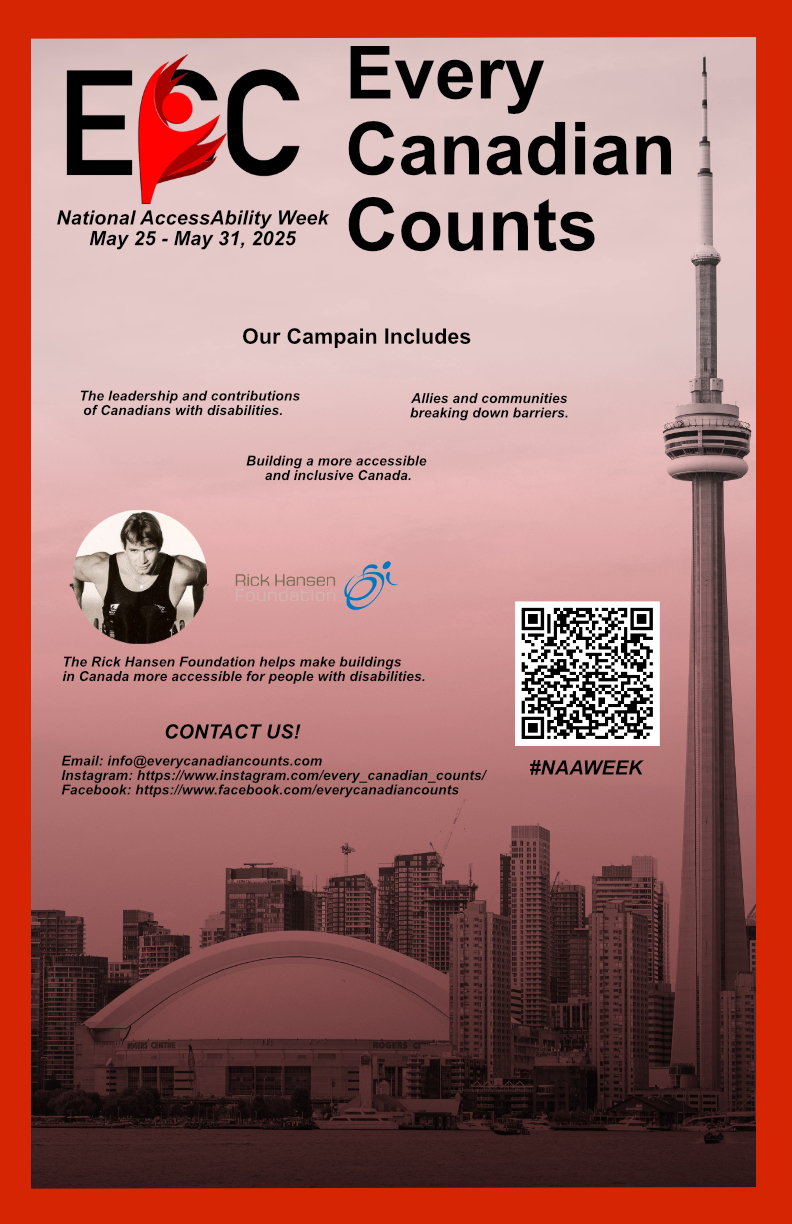 Slide 36 of 160
[Speaker Notes: https://cs1033.gaul.csd.uwo.ca/~jshi448/posterassign/jshi448_poster.jpg]
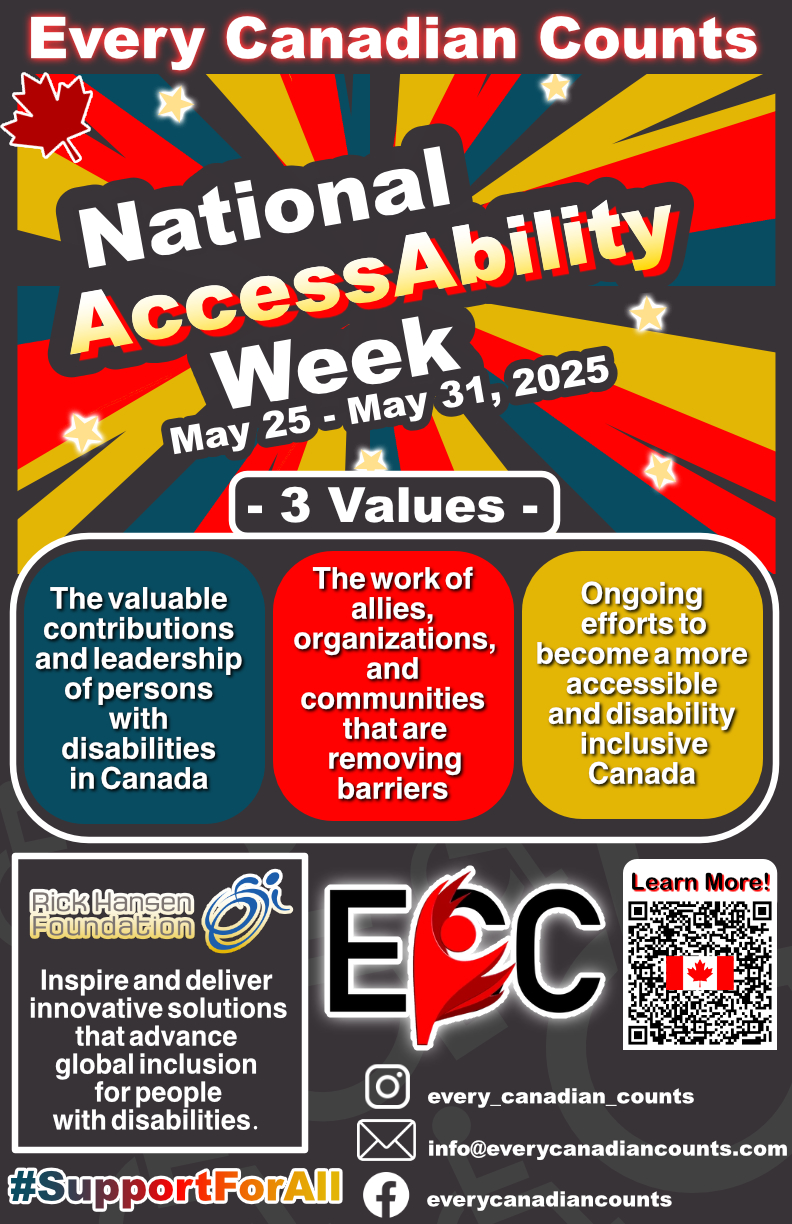 Slide 37 of 160
[Speaker Notes: https://cs1033.gaul.csd.uwo.ca/~jspenc84/posterassign/jspenc84_poster.jpg]
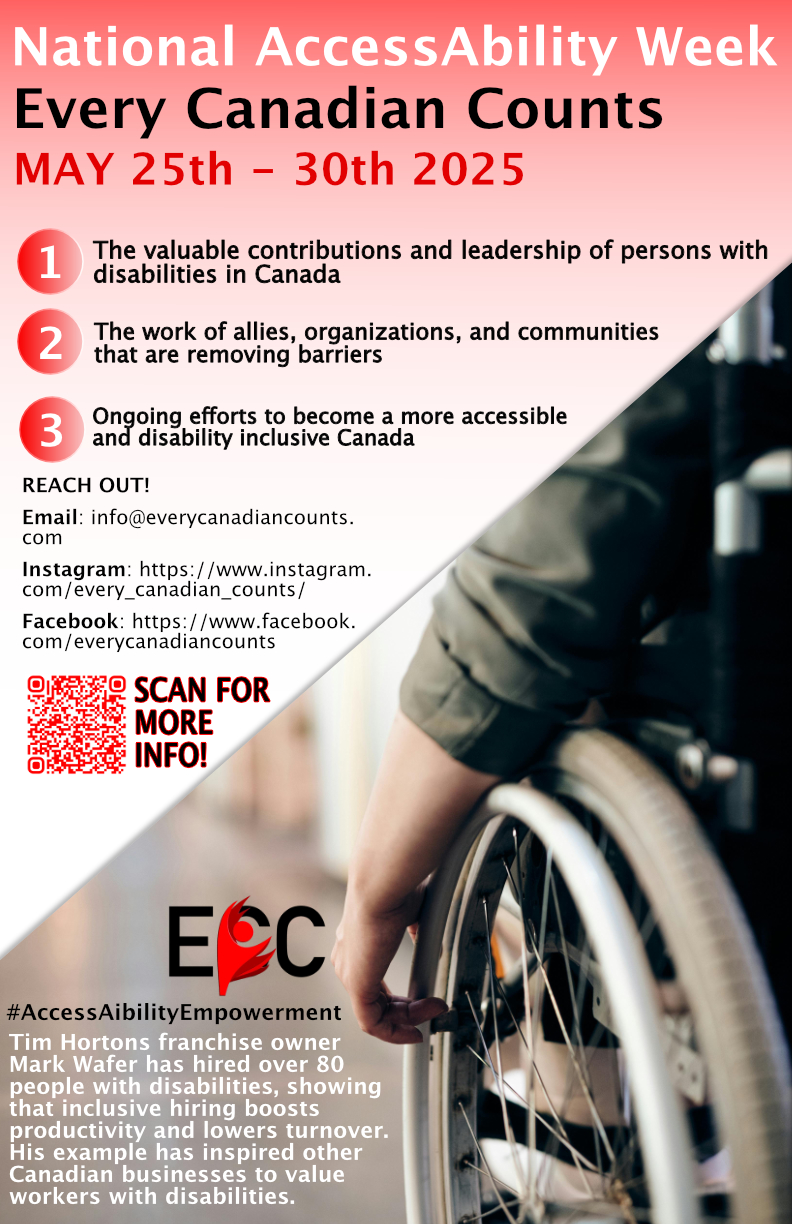 Slide 38 of 160
[Speaker Notes: https://cs1033.gaul.csd.uwo.ca/~jsugar9/posterassign/jsugar9_poster.jpg]
Slide 39 of 160
[Speaker Notes: https://cs1033.gaul.csd.uwo.ca/~jsun763/posterassign/jsun763_poster.jpg]
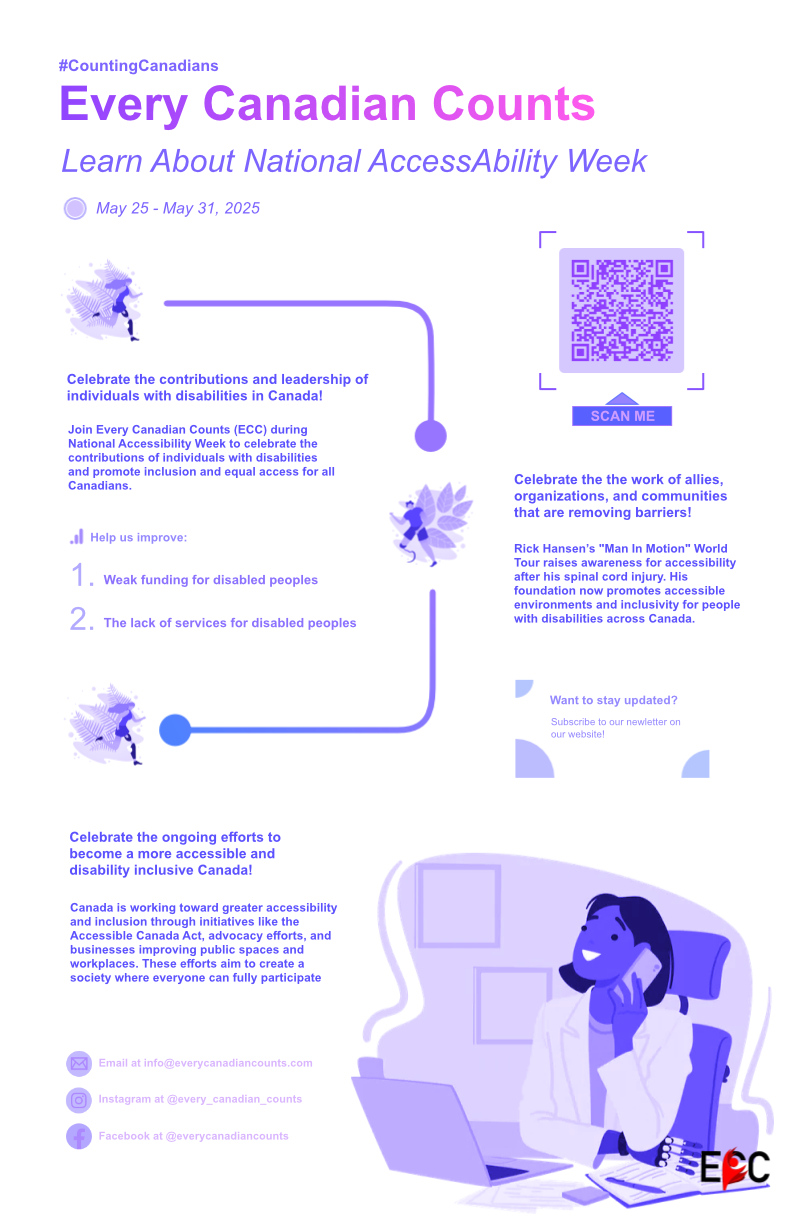 Slide 40 of 160
[Speaker Notes: https://cs1033.gaul.csd.uwo.ca/~jtam256/posterassign/jtam256_poster.jpg]
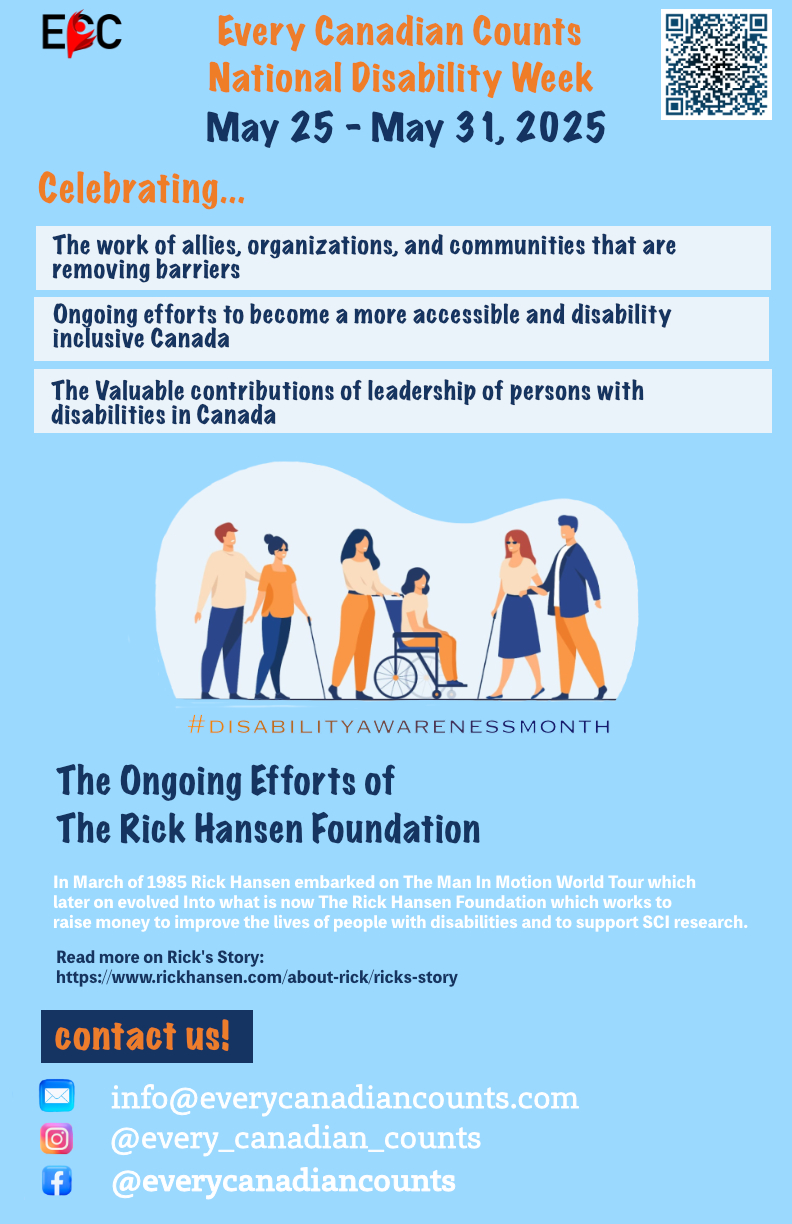 Slide 41 of 160
[Speaker Notes: https://cs1033.gaul.csd.uwo.ca/~jtannen/posterassign/jtannen_poster.jpg]
Slide 42 of 160
[Speaker Notes: https://cs1033.gaul.csd.uwo.ca/~jtatter2/posterassign/jtatter2_poster.jpg]
Slide 43 of 160
[Speaker Notes: https://cs1033.gaul.csd.uwo.ca/~jtayl422/posterassign/jtayl422_poster.jpg]
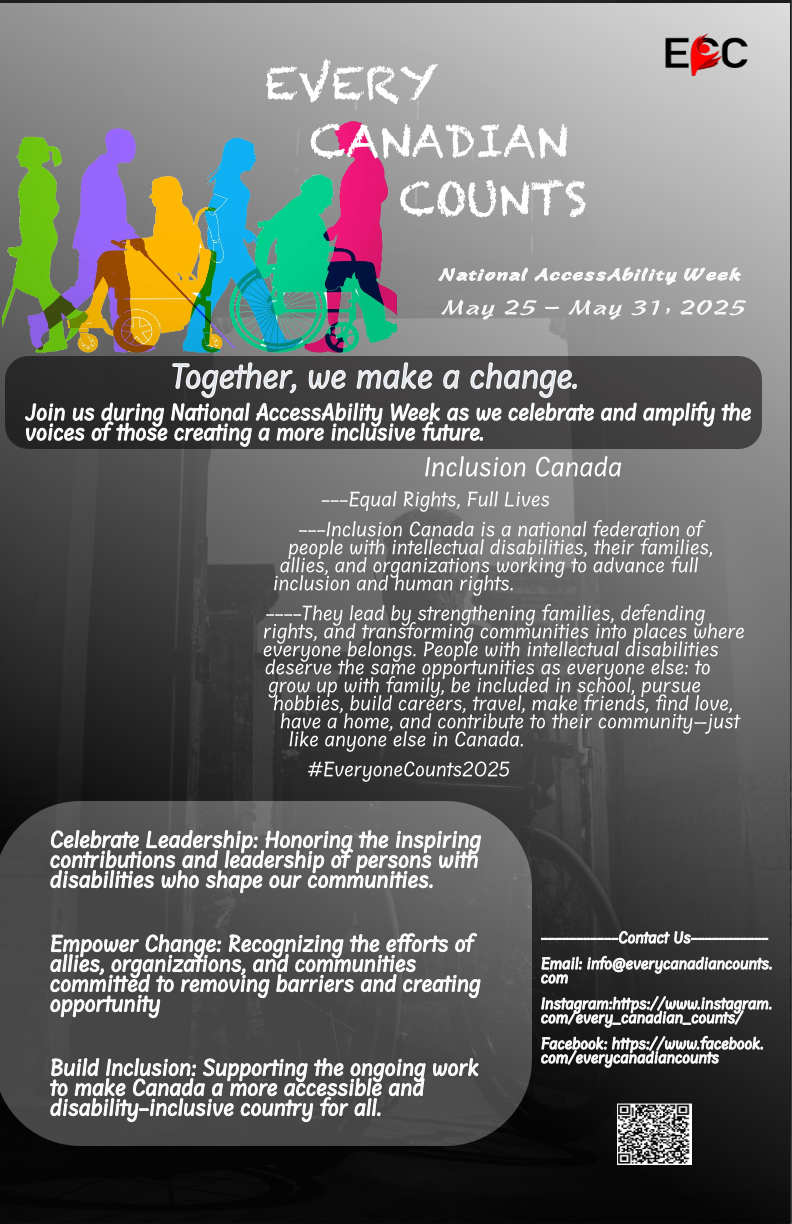 Slide 44 of 160
[Speaker Notes: https://cs1033.gaul.csd.uwo.ca/~jwan3487/posterassign/jwan3487_poster.jpg]
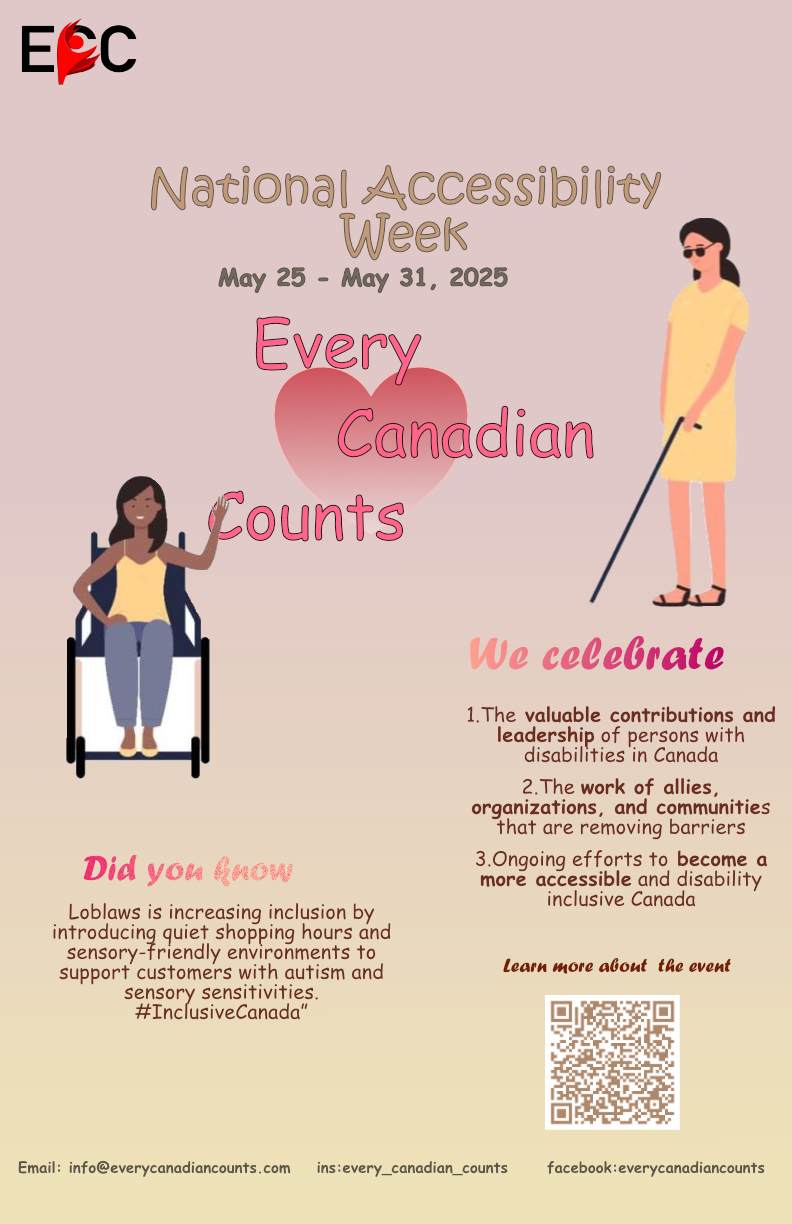 Slide 45 of 160
[Speaker Notes: https://cs1033.gaul.csd.uwo.ca/~jwan3488/posterassign/jwan3488_poster.jpg]
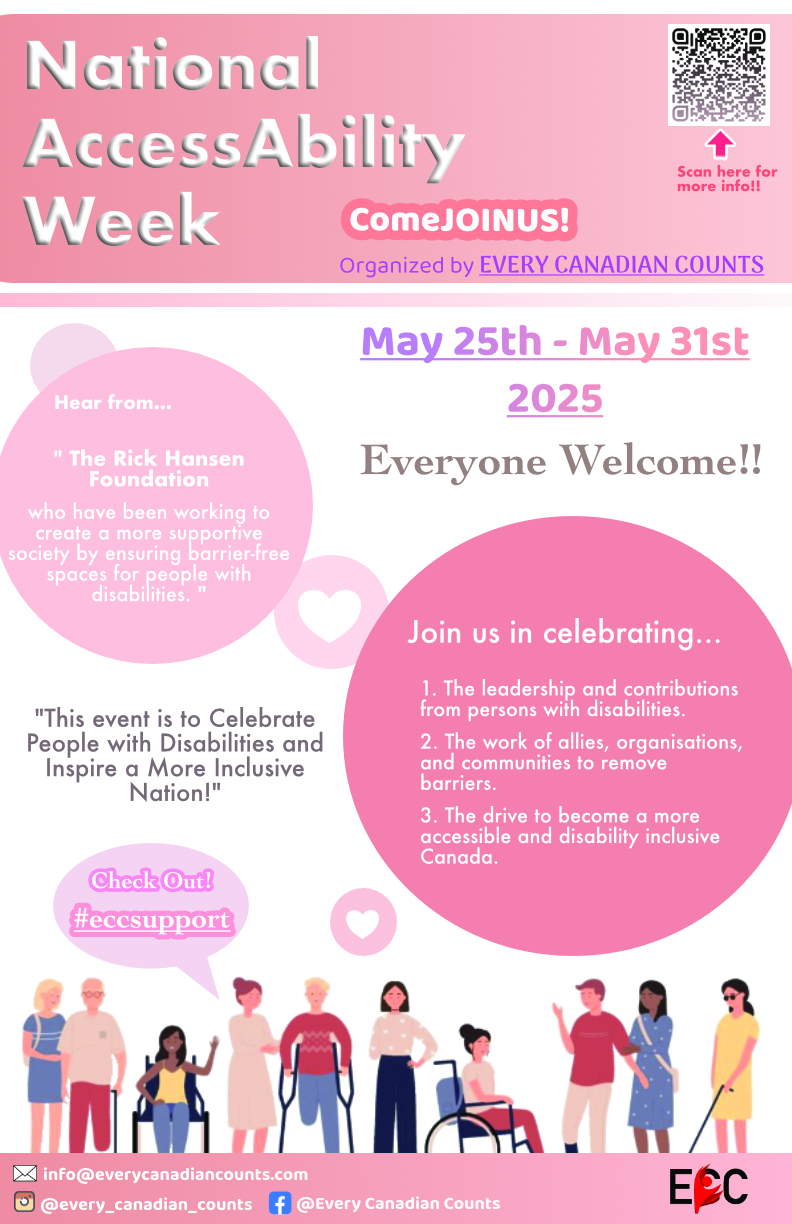 Slide 46 of 160
[Speaker Notes: https://cs1033.gaul.csd.uwo.ca/~jwei294/posterassign/jwei294_poster.jpg]
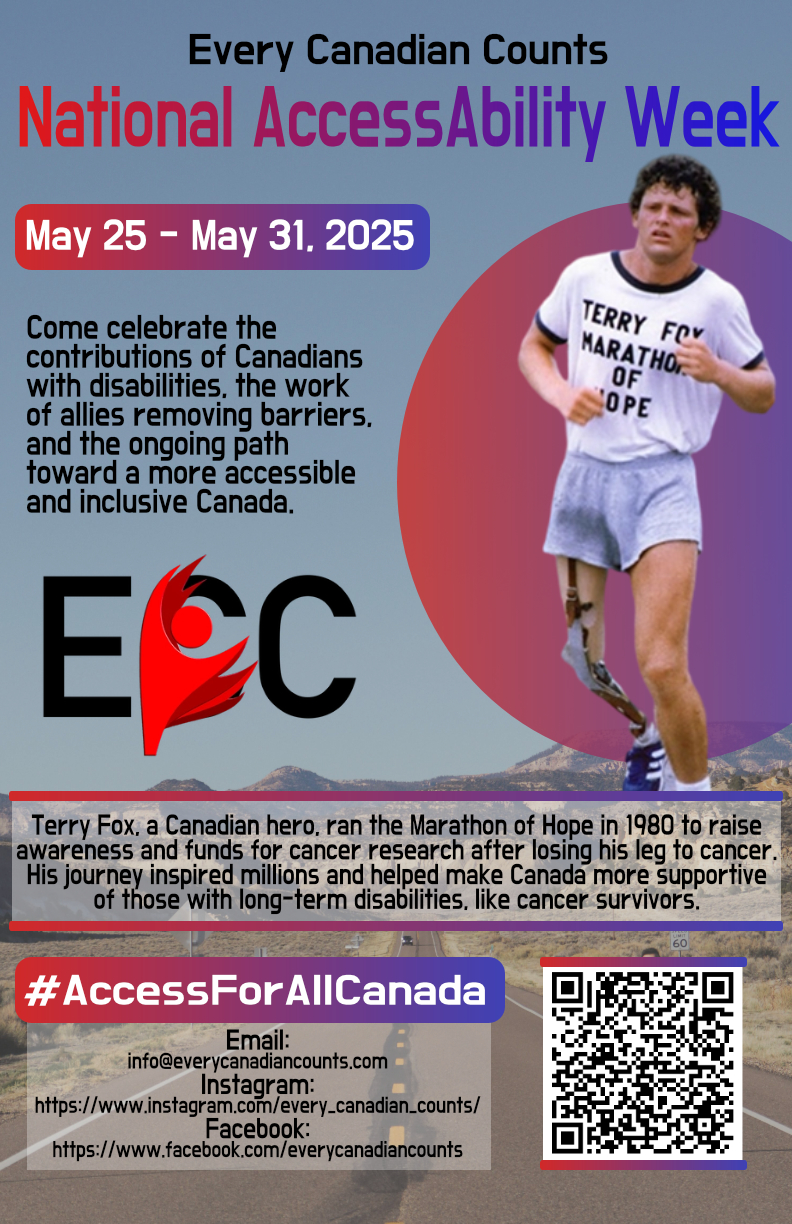 Slide 47 of 160
[Speaker Notes: https://cs1033.gaul.csd.uwo.ca/~jwestrik/posterassign/jwestrik_poster.jpg]
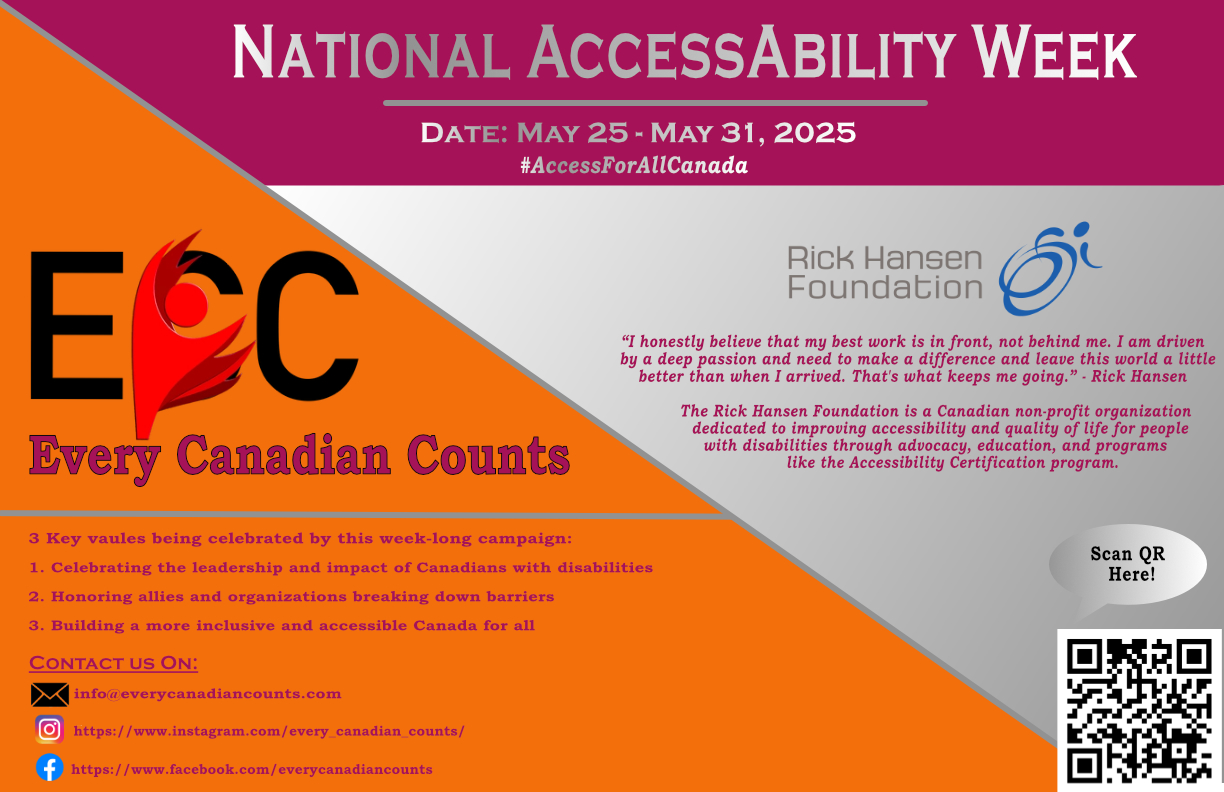 Slide 48 of 160
[Speaker Notes: https://cs1033.gaul.csd.uwo.ca/~jwill374/posterassign/jwill374_poster.jpg]
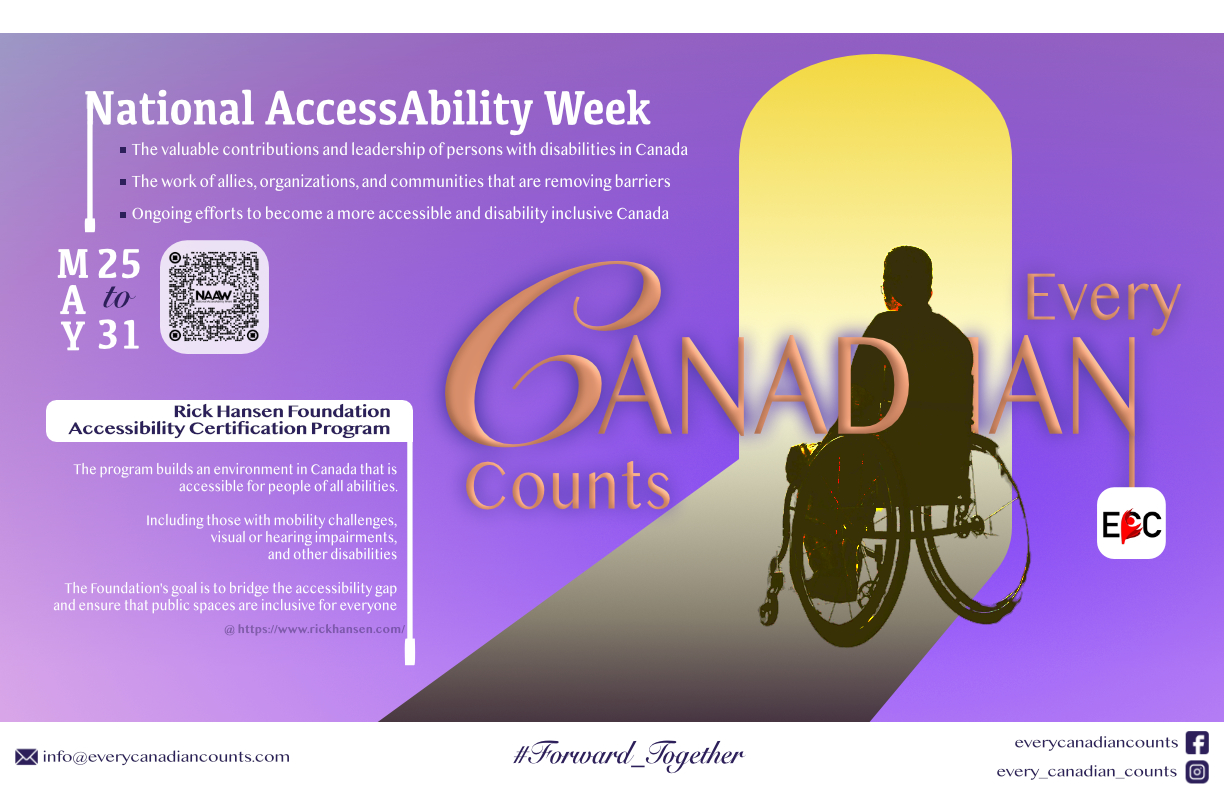 Slide 49 of 160
[Speaker Notes: https://cs1033.gaul.csd.uwo.ca/~jyan463/posterassign/jyan463_poster.jpg]
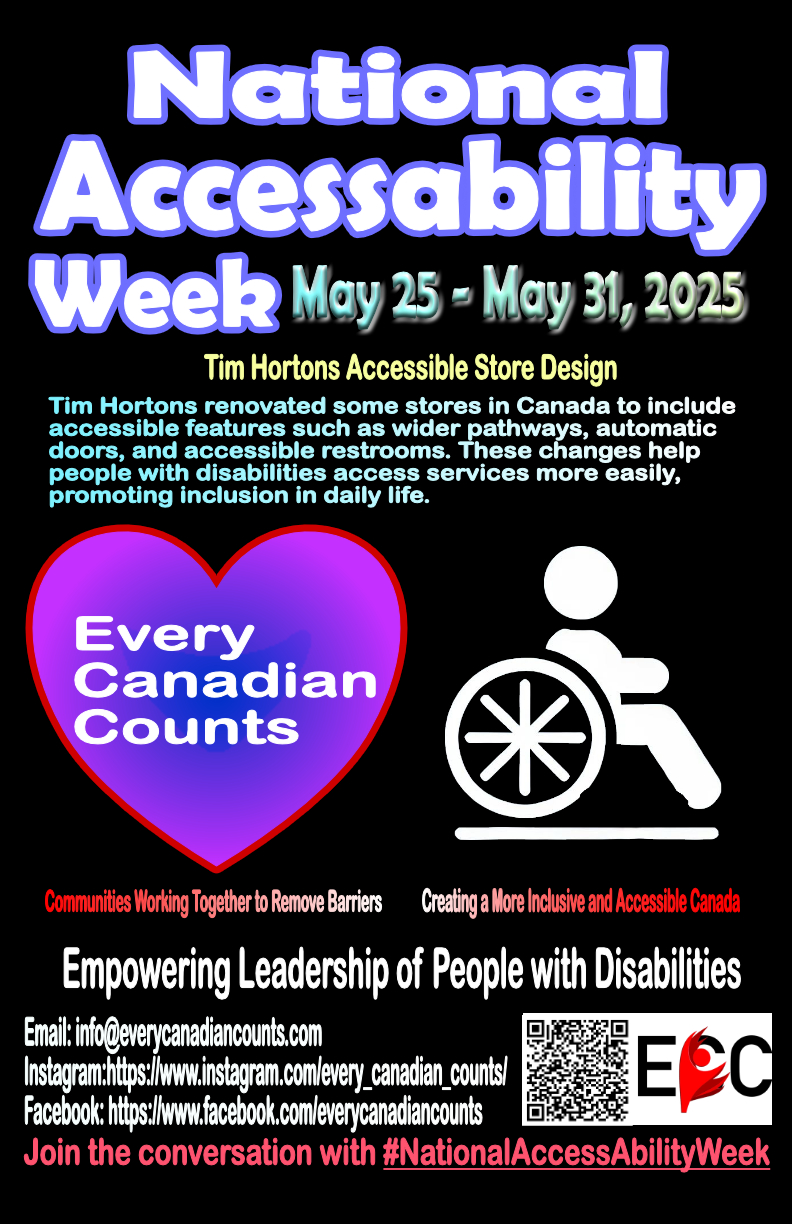 Slide 50 of 160
[Speaker Notes: https://cs1033.gaul.csd.uwo.ca/~jyan577/posterassign/jyan577_poster.jpg]
Slide 51 of 160
[Speaker Notes: https://cs1033.gaul.csd.uwo.ca/~jyan626/posterassign/jyan626_poster.jpg]
Slide 52 of 160
[Speaker Notes: https://cs1033.gaul.csd.uwo.ca/~jzhou687/posterassign/jzhou687_poster.jpg]
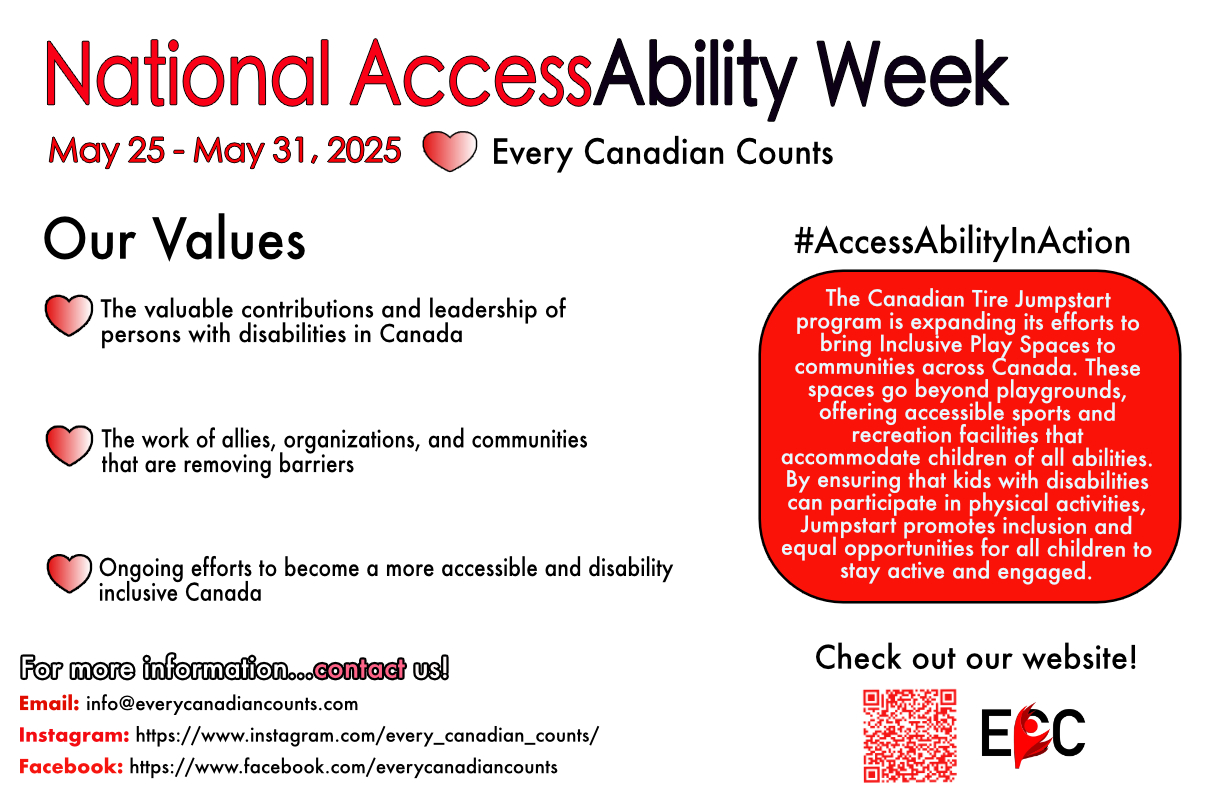 Slide 53 of 160
[Speaker Notes: https://cs1033.gaul.csd.uwo.ca/~kbrock5/posterassign/kbrock5_poster.jpg]
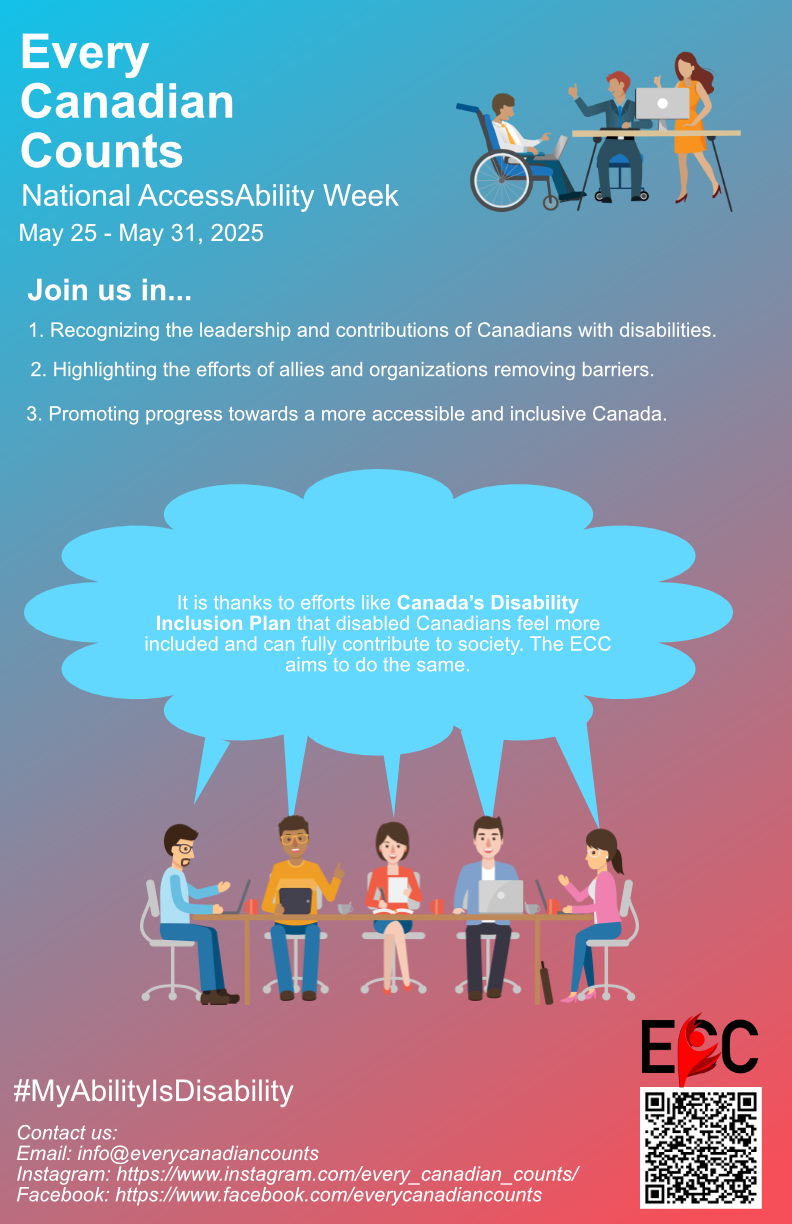 Slide 54 of 160
[Speaker Notes: https://cs1033.gaul.csd.uwo.ca/~kchau57/posterassign/kchau57_poster.jpg]
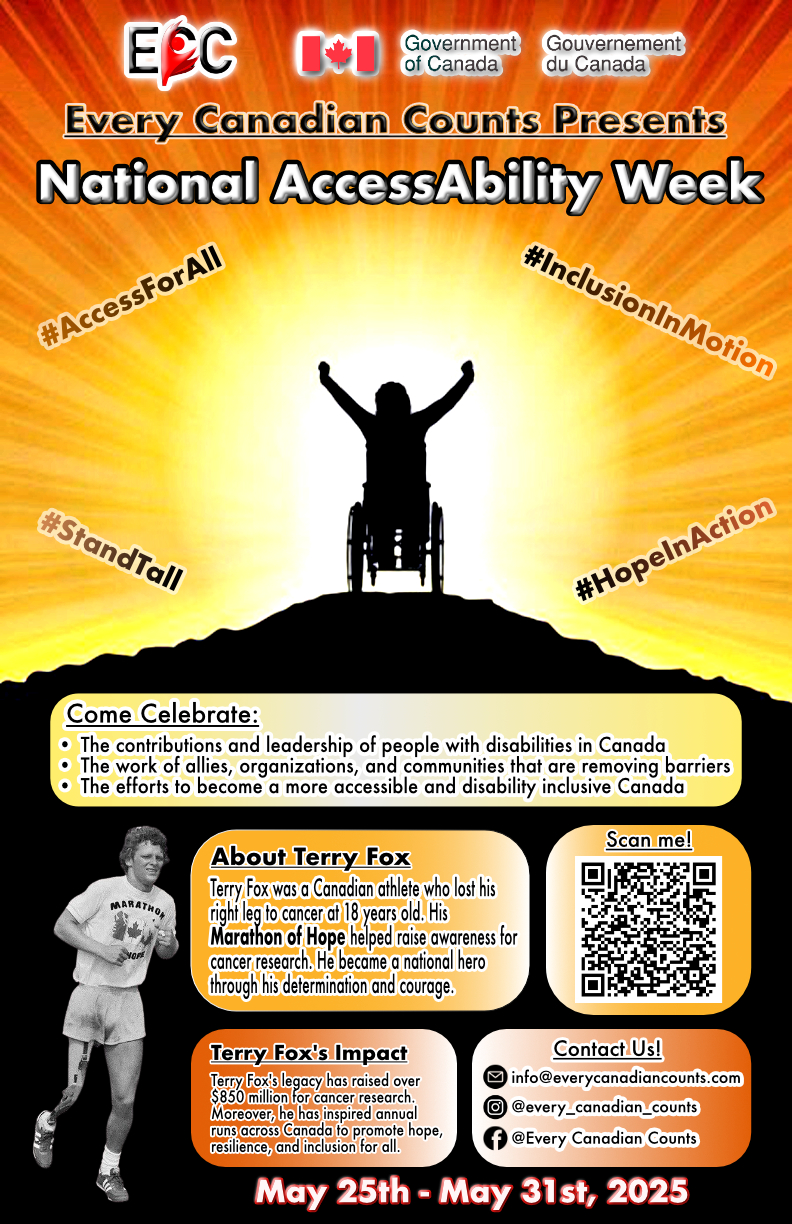 Slide 55 of 160
[Speaker Notes: https://cs1033.gaul.csd.uwo.ca/~kche4/posterassign/kche4_poster.jpg]
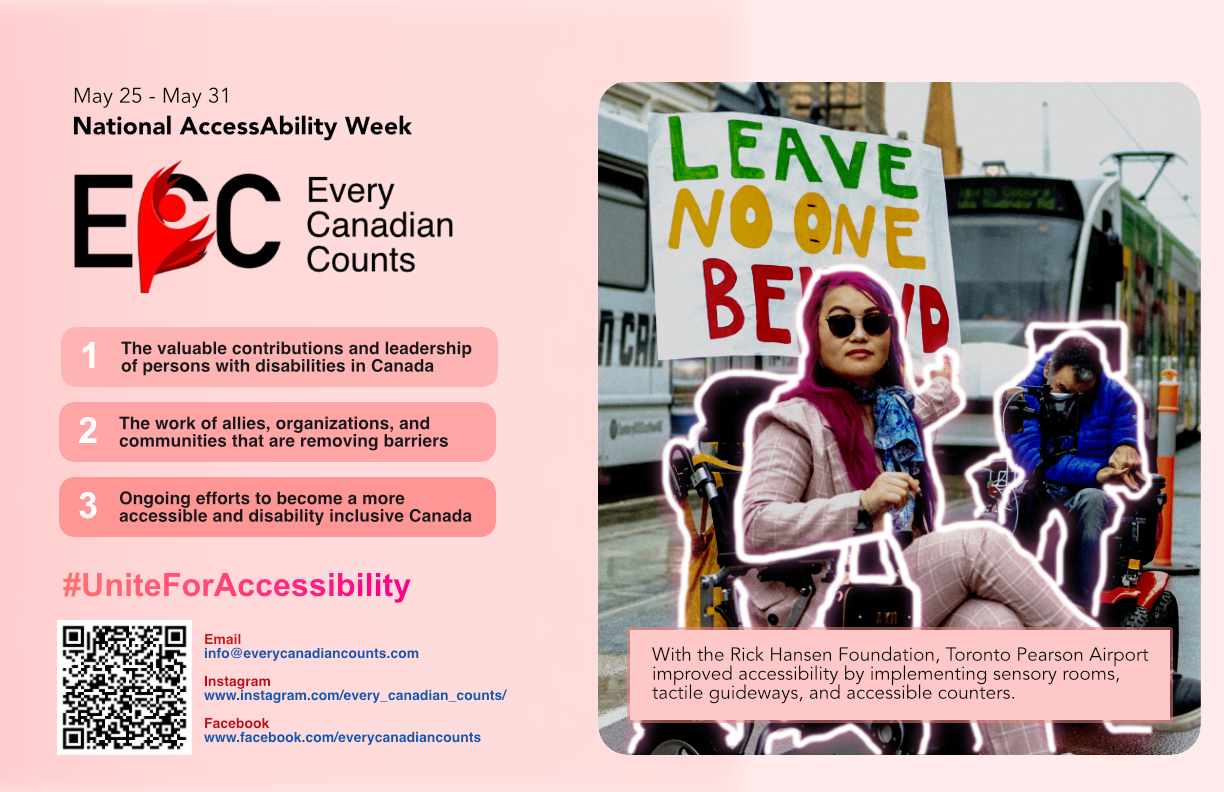 Slide 56 of 160
[Speaker Notes: https://cs1033.gaul.csd.uwo.ca/~kchiang5/posterassign/kchiang5_poster.jpg]
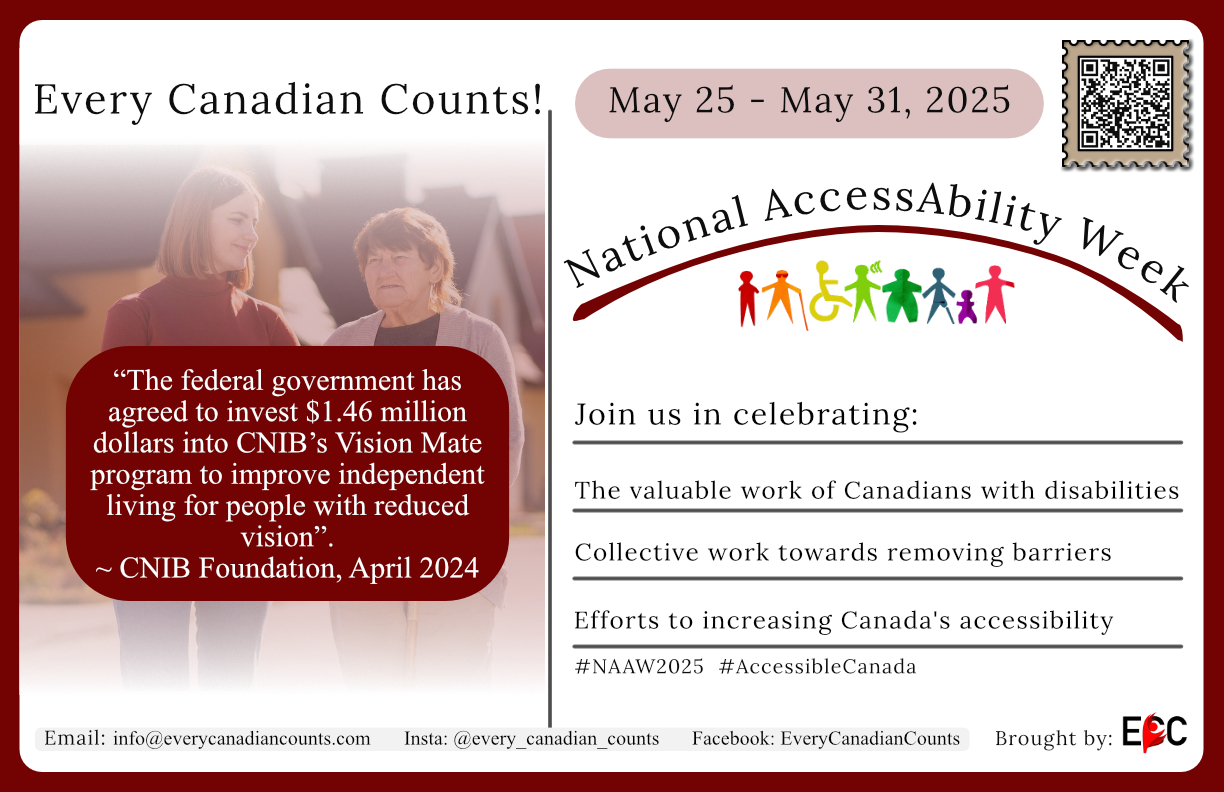 Slide 57 of 160
[Speaker Notes: https://cs1033.gaul.csd.uwo.ca/~kchun28/posterassign/kchun28_poster.jpg]
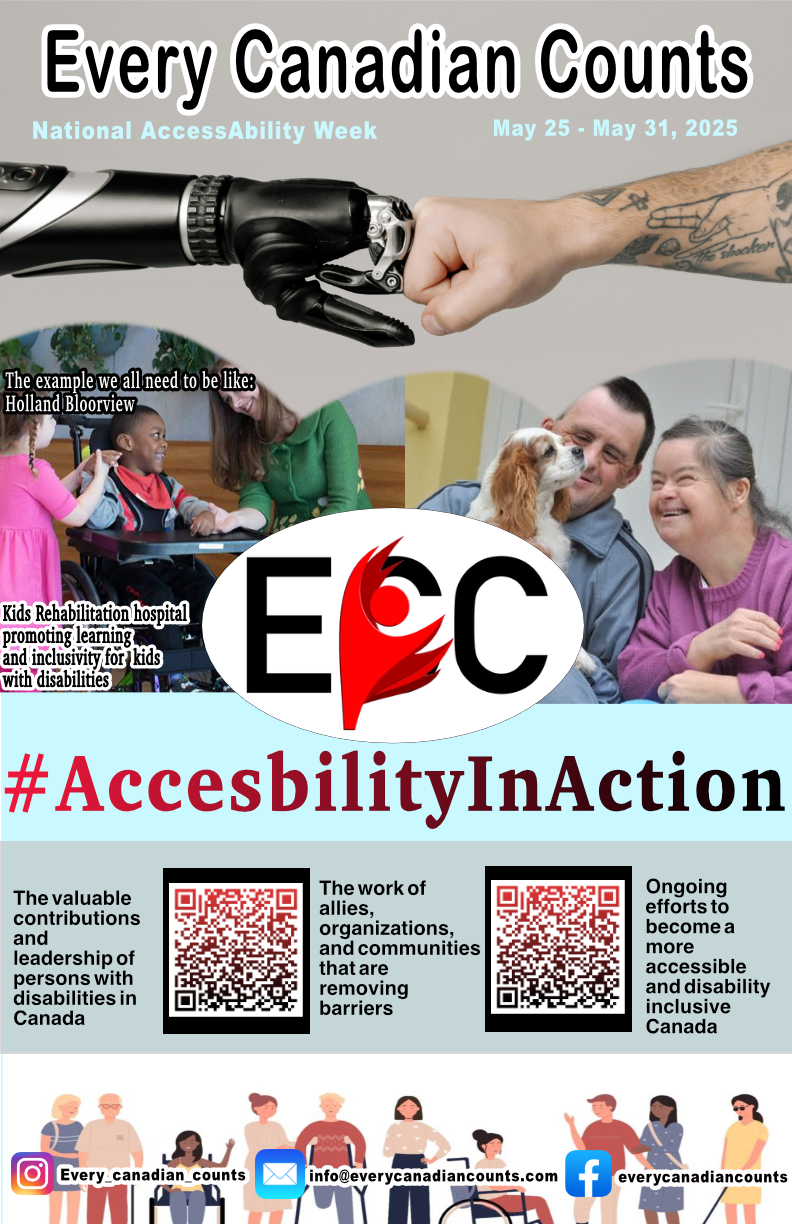 Slide 58 of 160
[Speaker Notes: https://cs1033.gaul.csd.uwo.ca/~kcooperm/posterassign/kcooperm_poster.jpg]
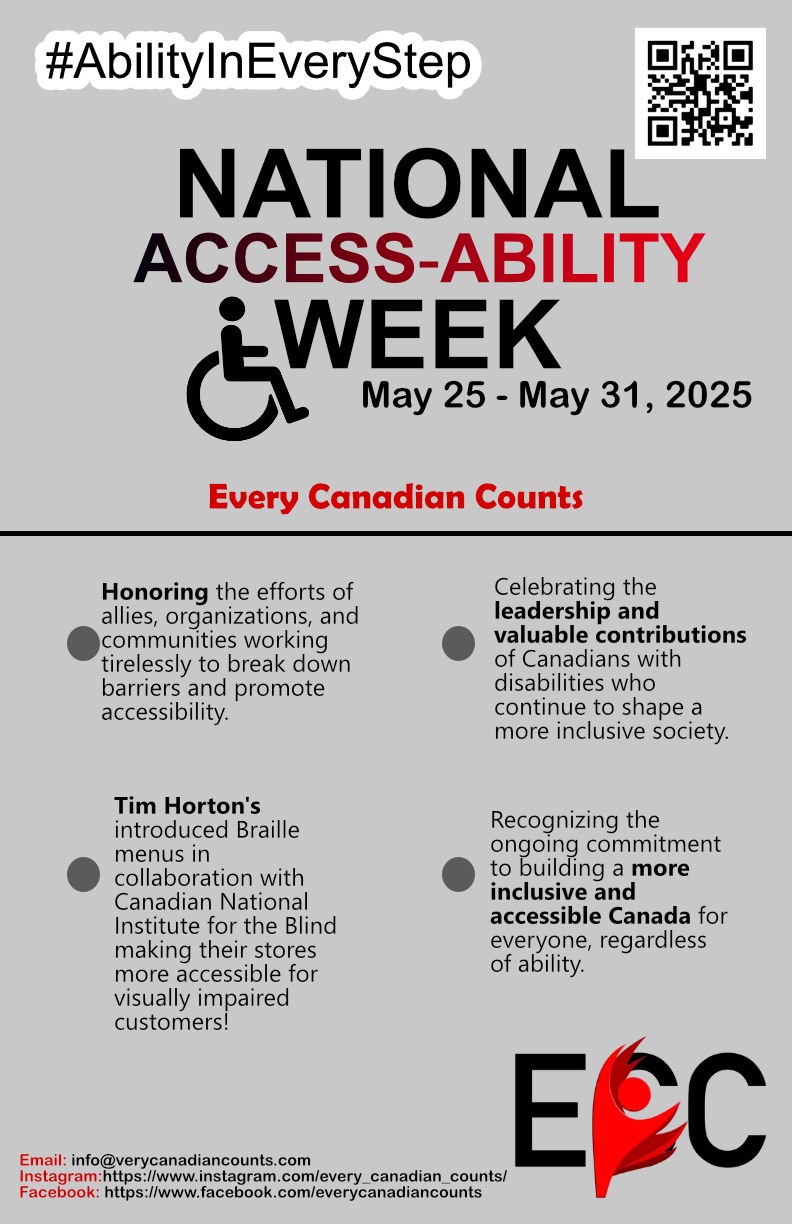 Slide 59 of 160
[Speaker Notes: https://cs1033.gaul.csd.uwo.ca/~kdittber/posterassign/kdittber_poster.jpg]
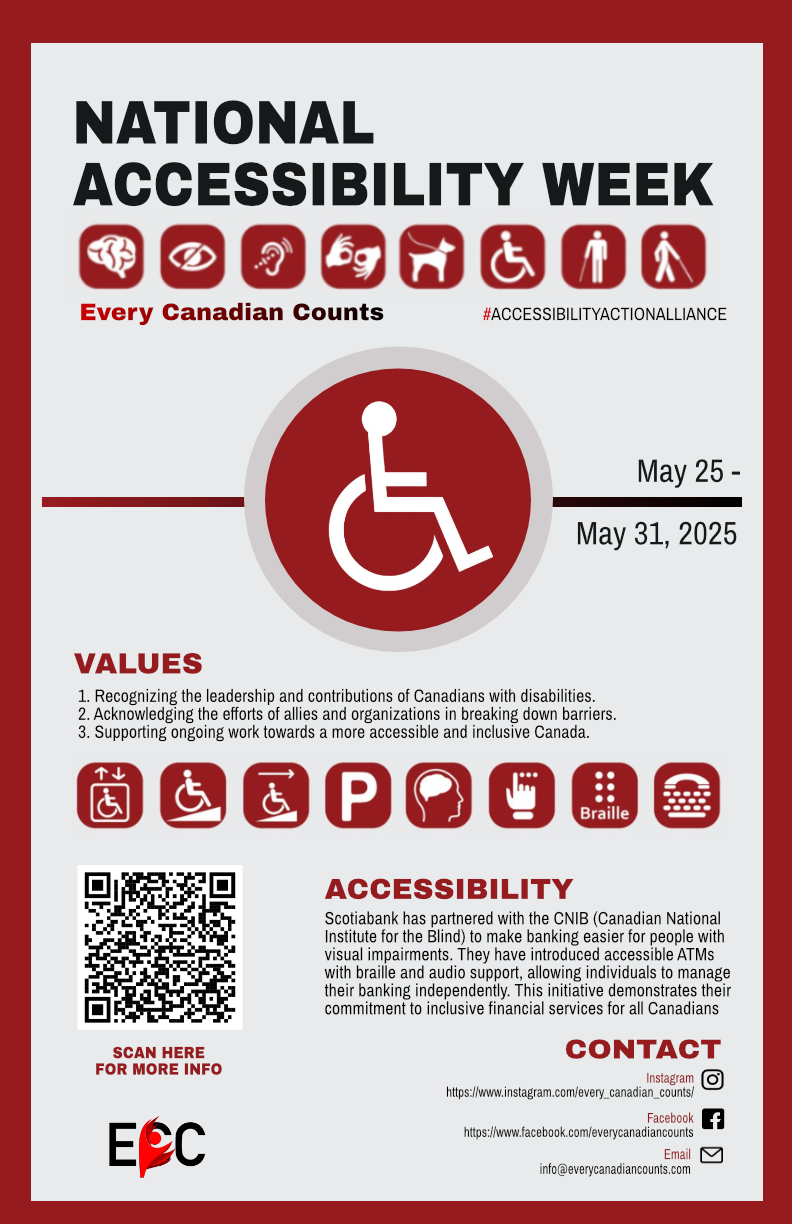 Slide 60 of 160
[Speaker Notes: https://cs1033.gaul.csd.uwo.ca/~kdovolo/posterassign/kdovolo_poster.jpg]
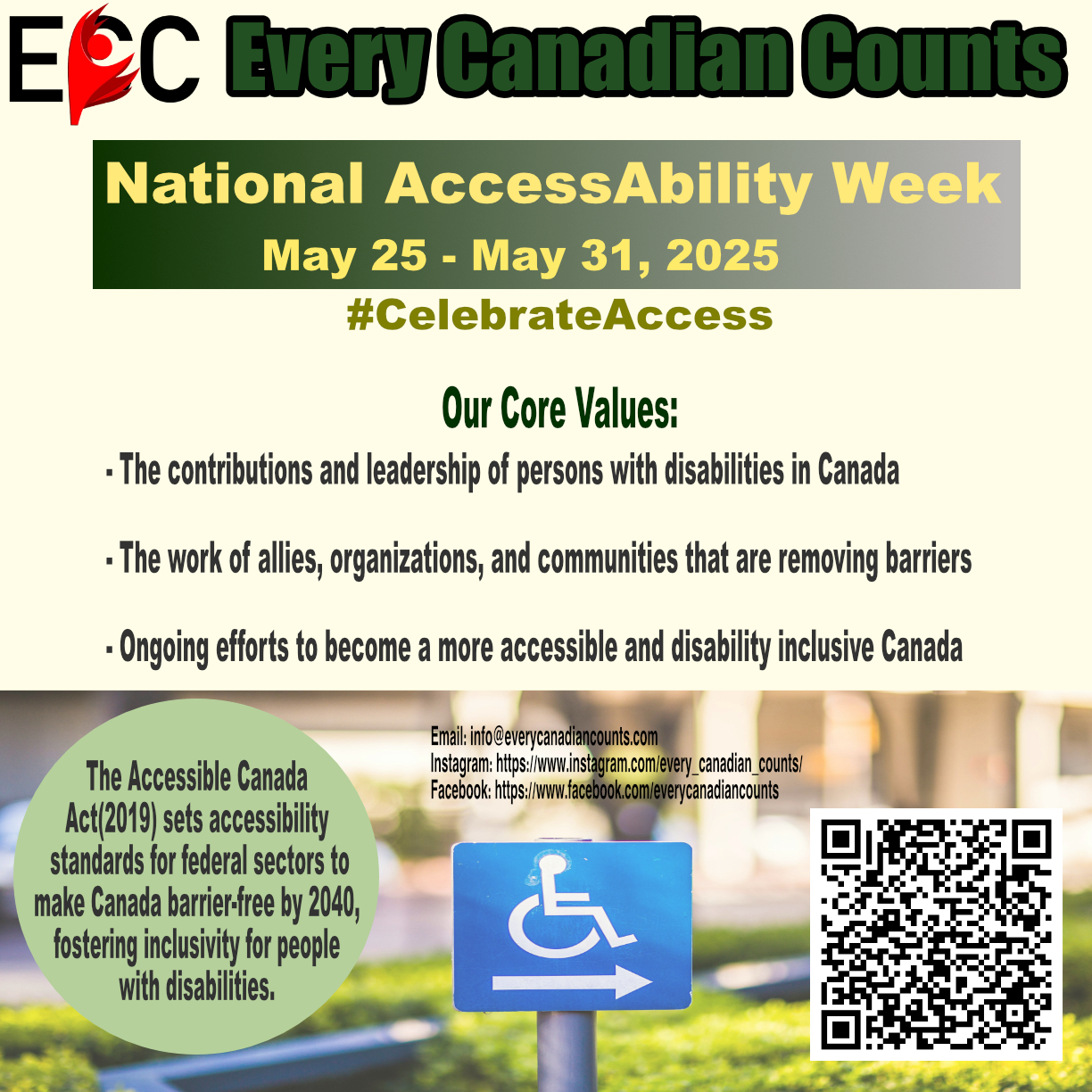 Slide 61 of 160
[Speaker Notes: https://cs1033.gaul.csd.uwo.ca/~kfilipiu/posterassign/kfilipiu_poster.jpg]
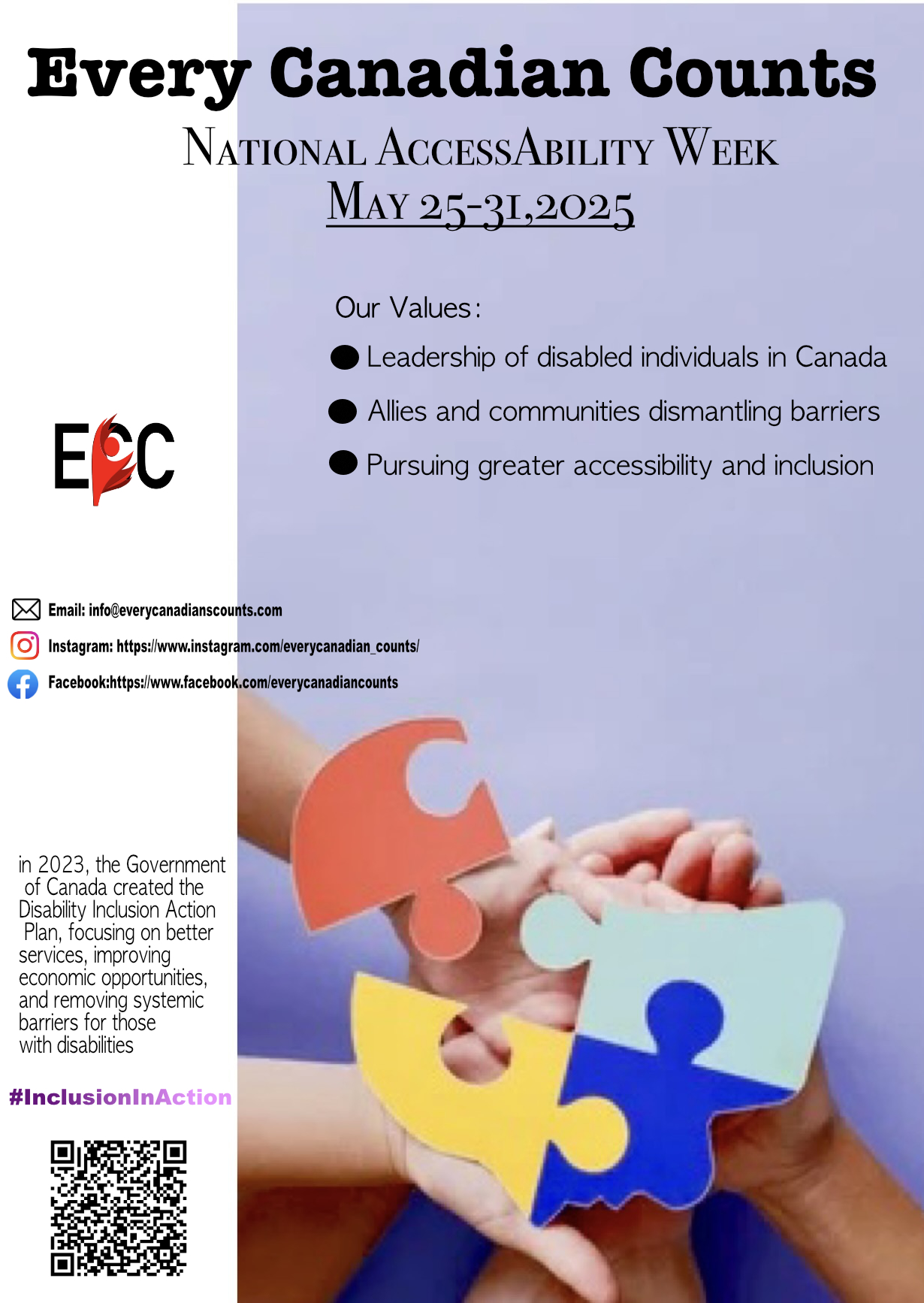 Slide 62 of 160
[Speaker Notes: https://cs1033.gaul.csd.uwo.ca/~kflus/posterassign/kflus_poster.jpg]
Slide 63 of 160
[Speaker Notes: https://cs1033.gaul.csd.uwo.ca/~kforres4/posterassign/kforres4_poster.jpg]
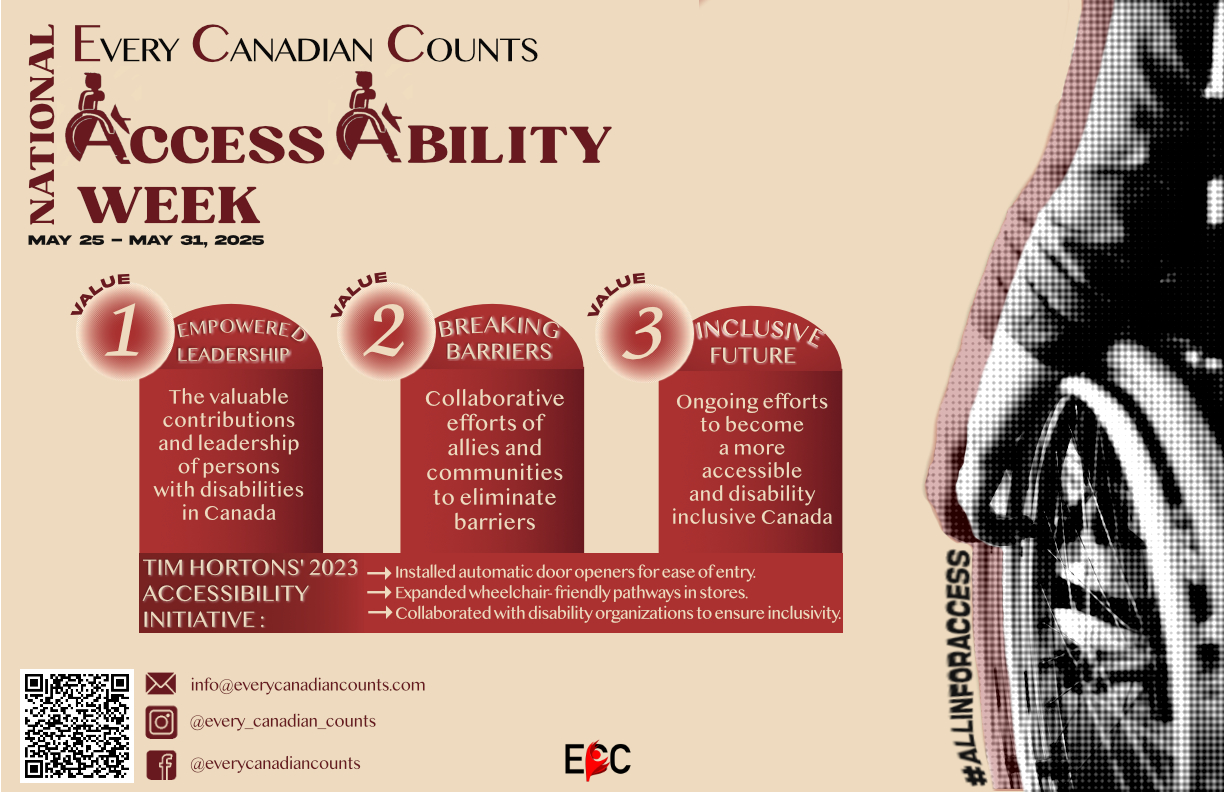 Slide 64 of 160
[Speaker Notes: https://cs1033.gaul.csd.uwo.ca/~kfreita7/posterassign/kfreita7_poster.jpg]
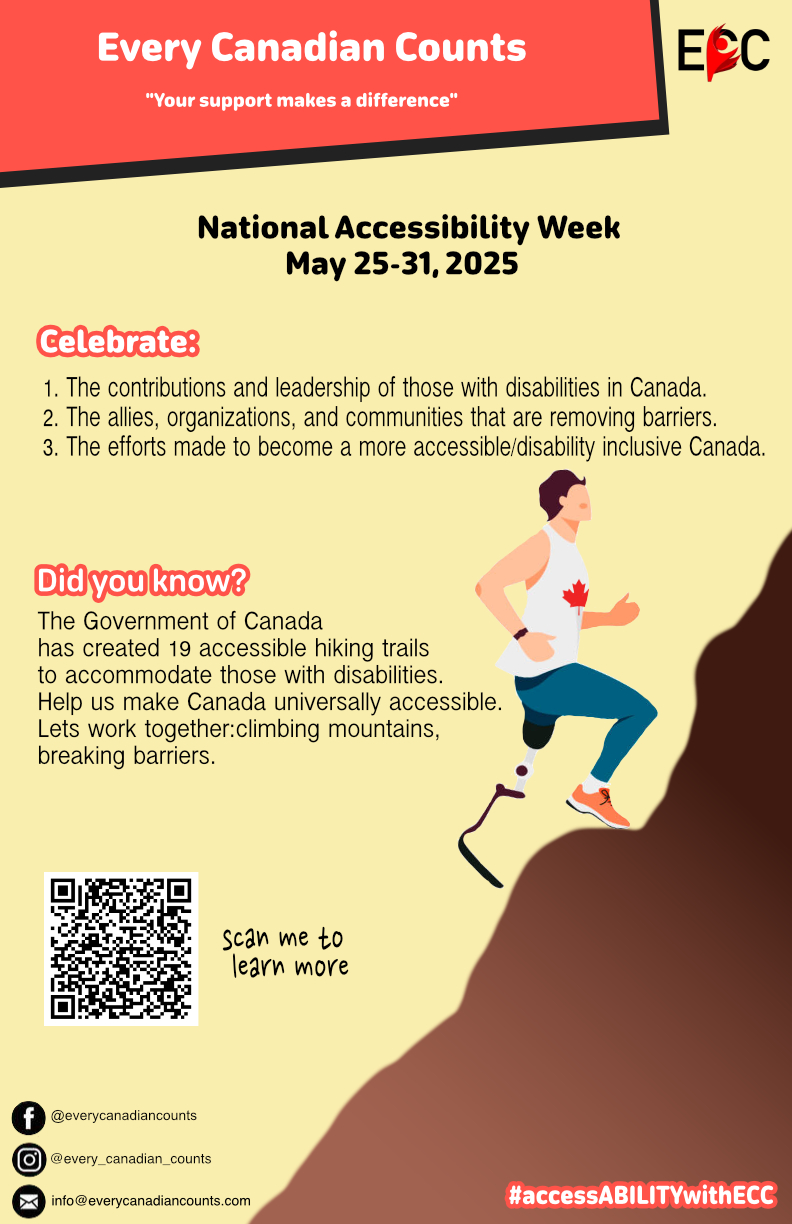 Slide 65 of 160
[Speaker Notes: https://cs1033.gaul.csd.uwo.ca/~kfurman3/posterassign/kfurman3_poster.jpg]
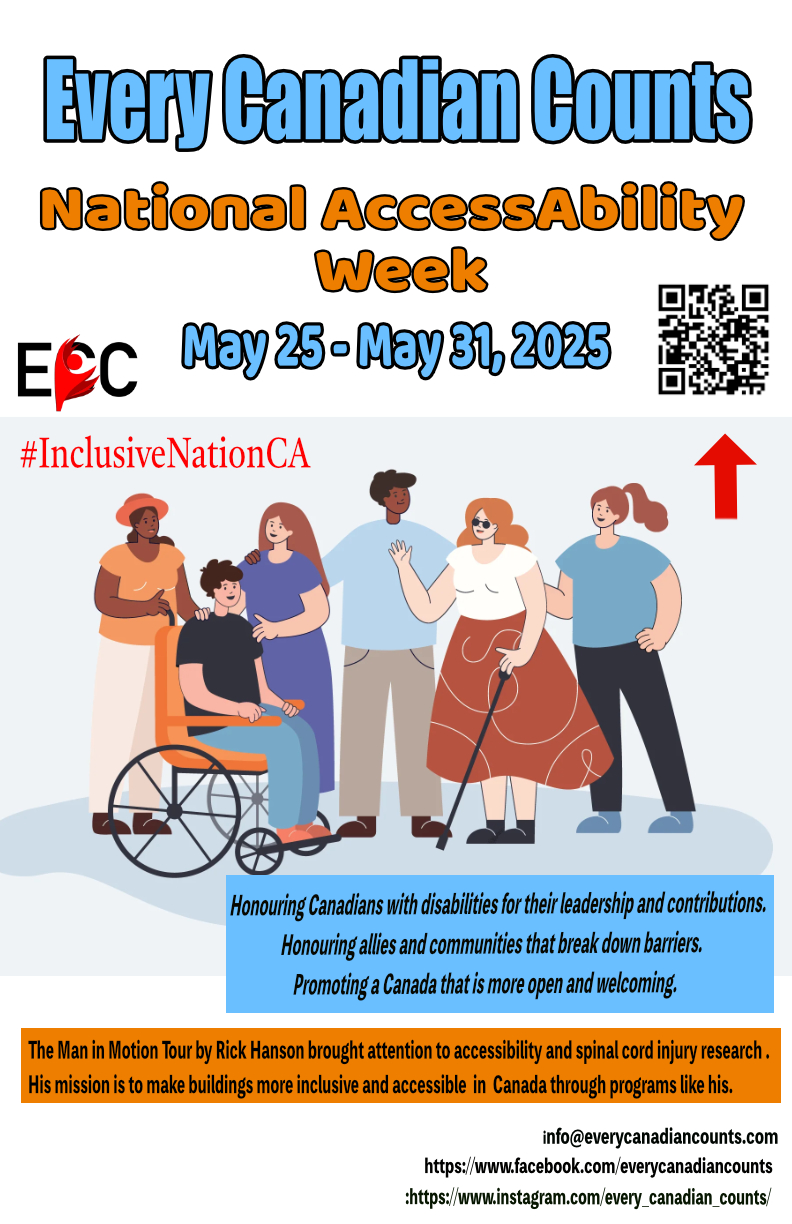 Slide 66 of 160
[Speaker Notes: https://cs1033.gaul.csd.uwo.ca/~kgrazios/posterassign/kgrazios_poster.jpg]
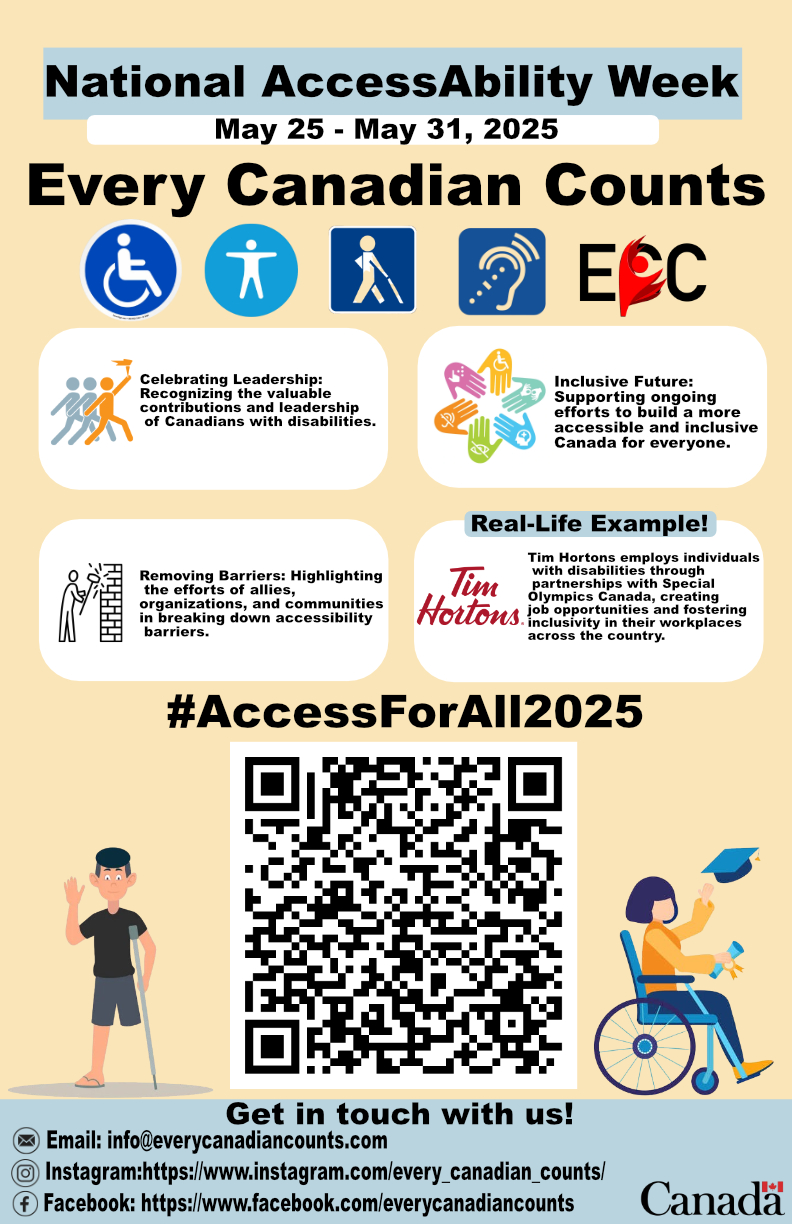 Slide 67 of 160
[Speaker Notes: https://cs1033.gaul.csd.uwo.ca/~kgupta83/posterassign/kgupta83_poster.jpg]
Slide 68 of 160
[Speaker Notes: https://cs1033.gaul.csd.uwo.ca/~kharnum2/posterassign/kharnum2_poster.jpg]
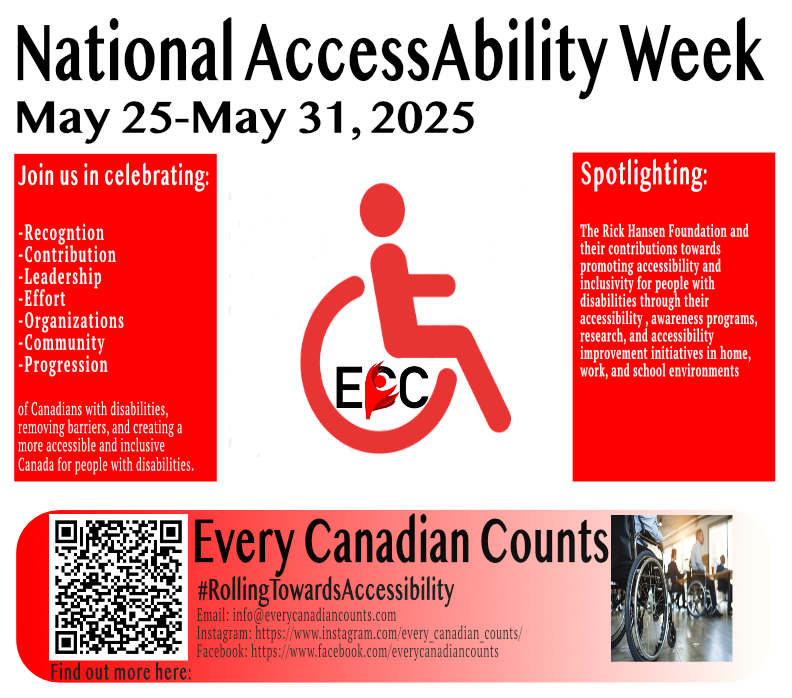 Slide 69 of 160
[Speaker Notes: https://cs1033.gaul.csd.uwo.ca/~khartle6/posterassign/khartle6_poster.jpg]
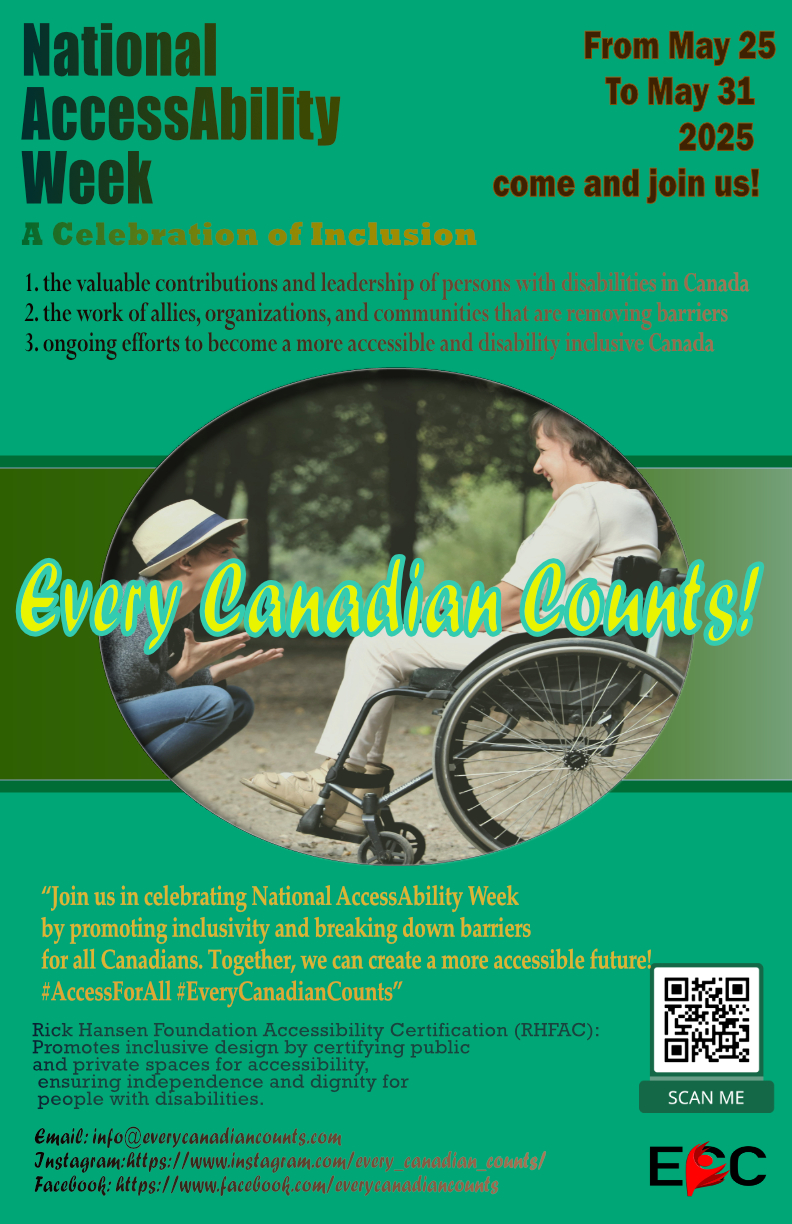 Slide 70 of 160
[Speaker Notes: https://cs1033.gaul.csd.uwo.ca/~khu246/posterassign/khu246_poster.jpg]
Slide 71 of 160
[Speaker Notes: https://cs1033.gaul.csd.uwo.ca/~kirwin45/posterassign/kirwin45_poster.jpg]
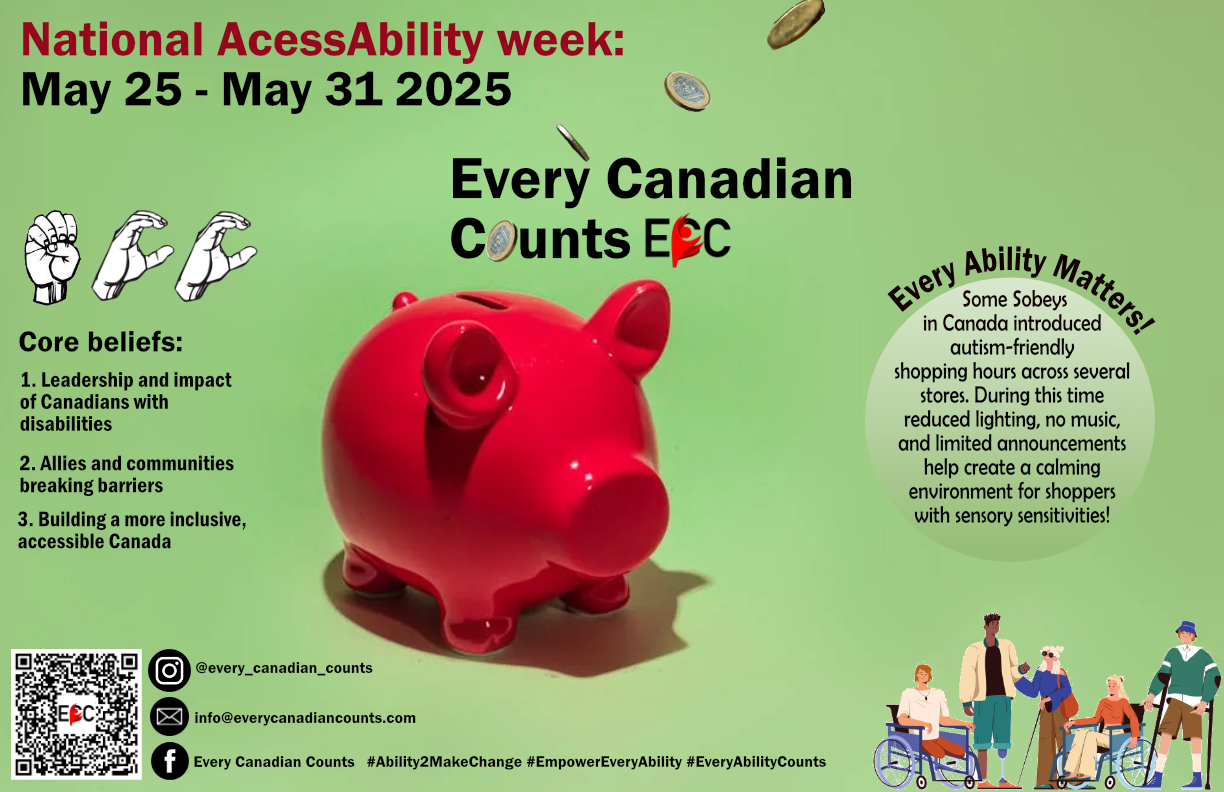 Slide 72 of 160
[Speaker Notes: https://cs1033.gaul.csd.uwo.ca/~kjambusa/posterassign/kjambusa_poster.jpg]
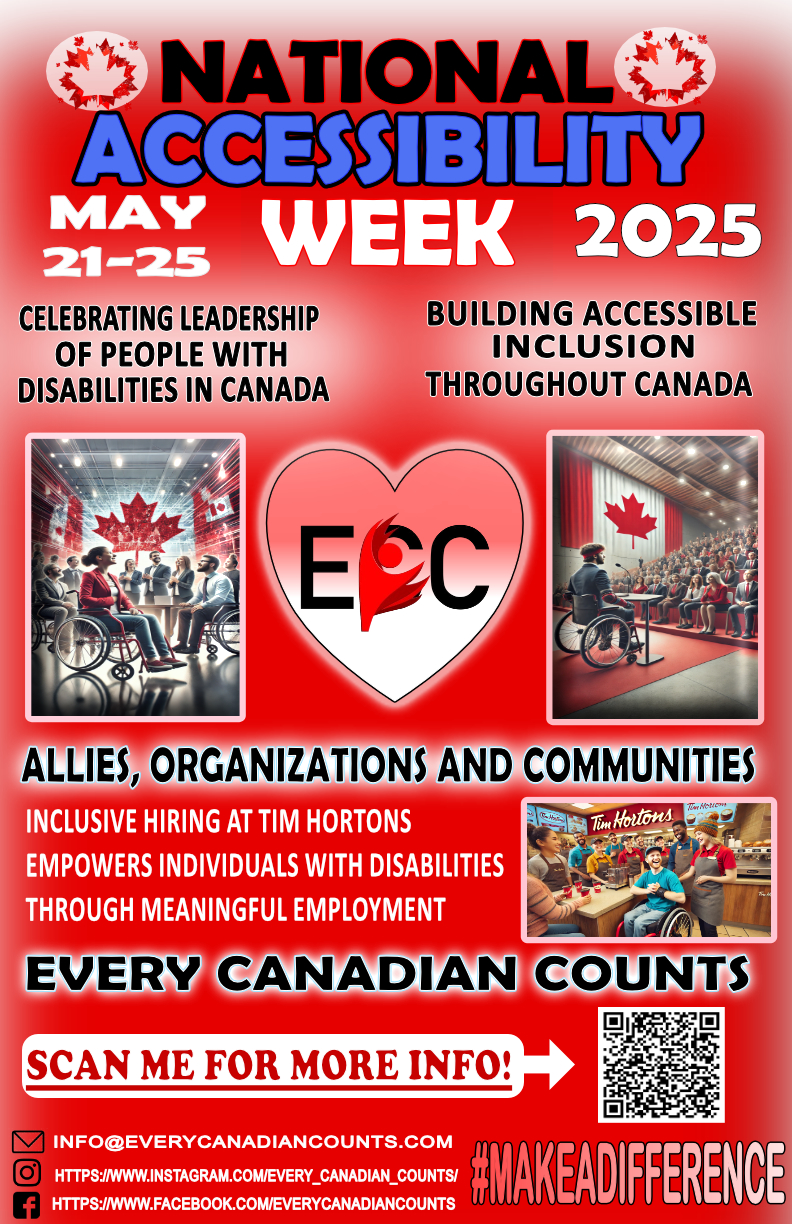 Slide 73 of 160
[Speaker Notes: https://cs1033.gaul.csd.uwo.ca/~kkane8/posterassign/kkane8_poster.jpg]
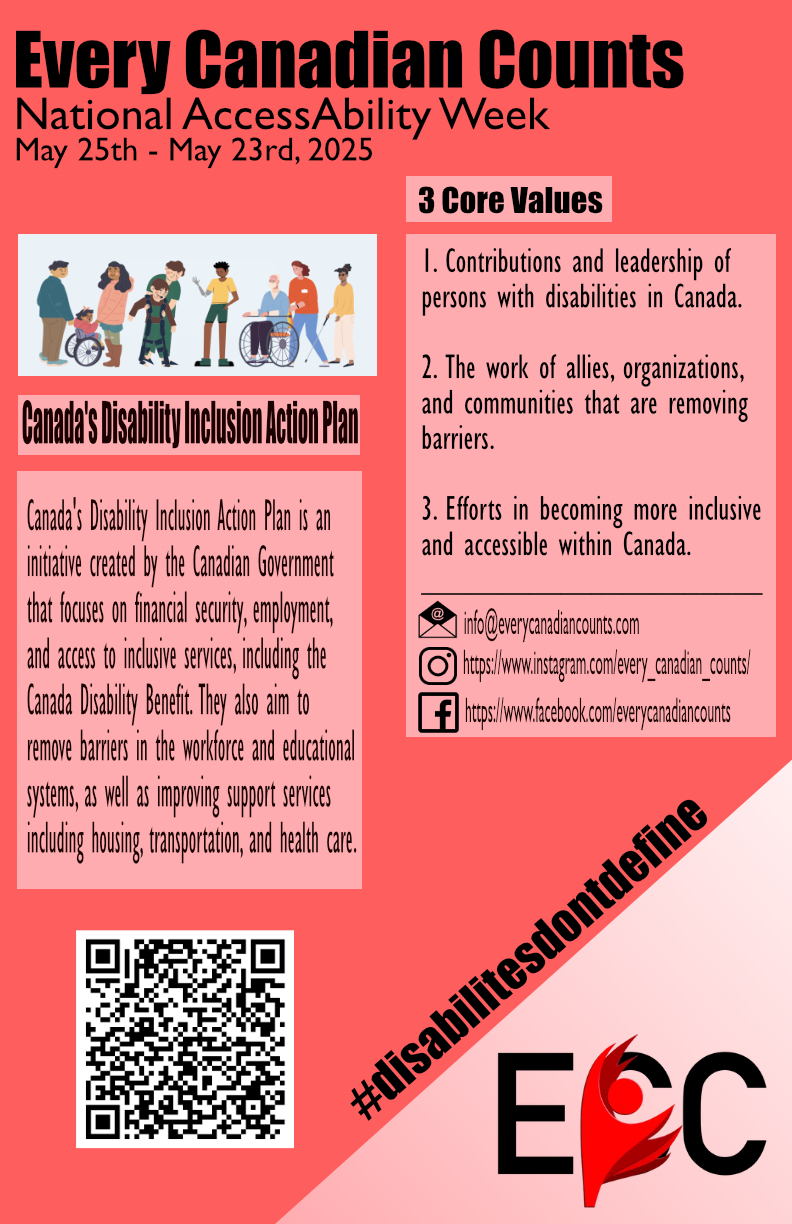 Slide 74 of 160
[Speaker Notes: https://cs1033.gaul.csd.uwo.ca/~kkappari/posterassign/kkappari_poster.jpg]
Slide 75 of 160
[Speaker Notes: https://cs1033.gaul.csd.uwo.ca/~kkletke2/posterassign/kkletke2_poster.jpg]
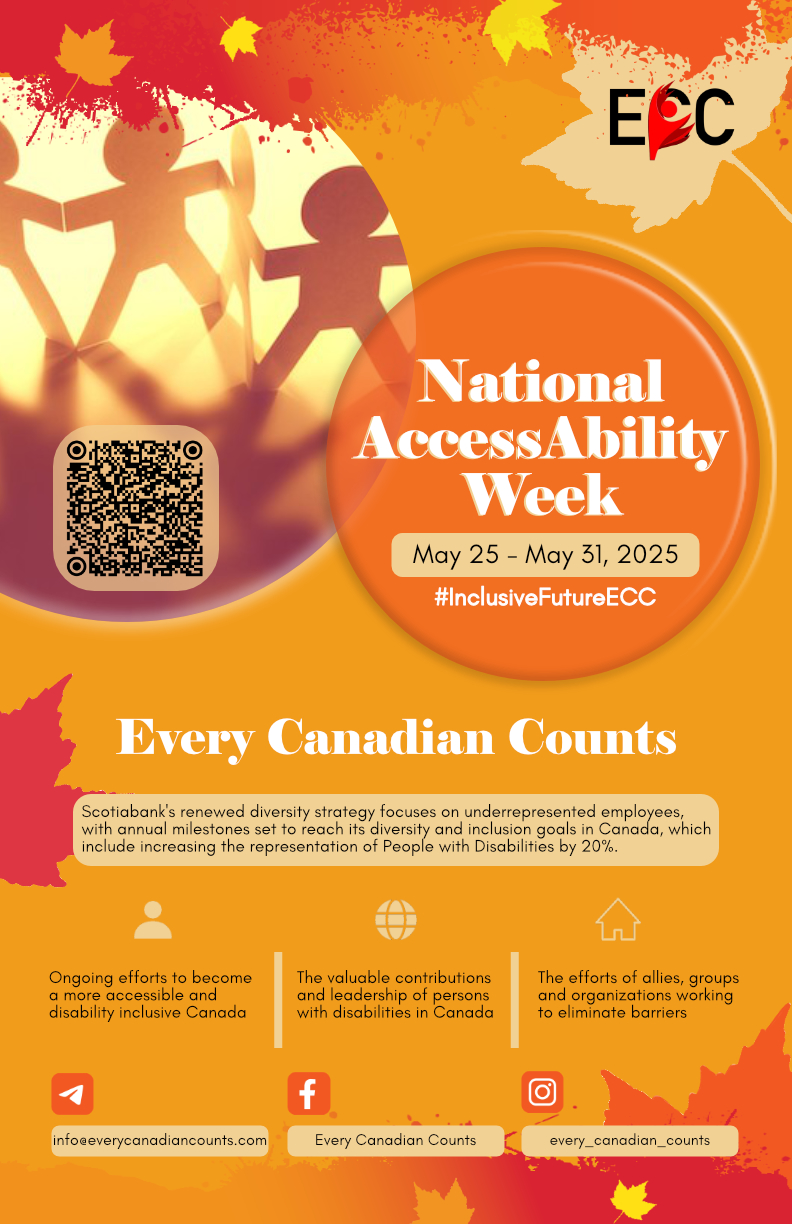 Slide 76 of 160
[Speaker Notes: https://cs1033.gaul.csd.uwo.ca/~kli727/posterassign/kli727_poster.jpg]
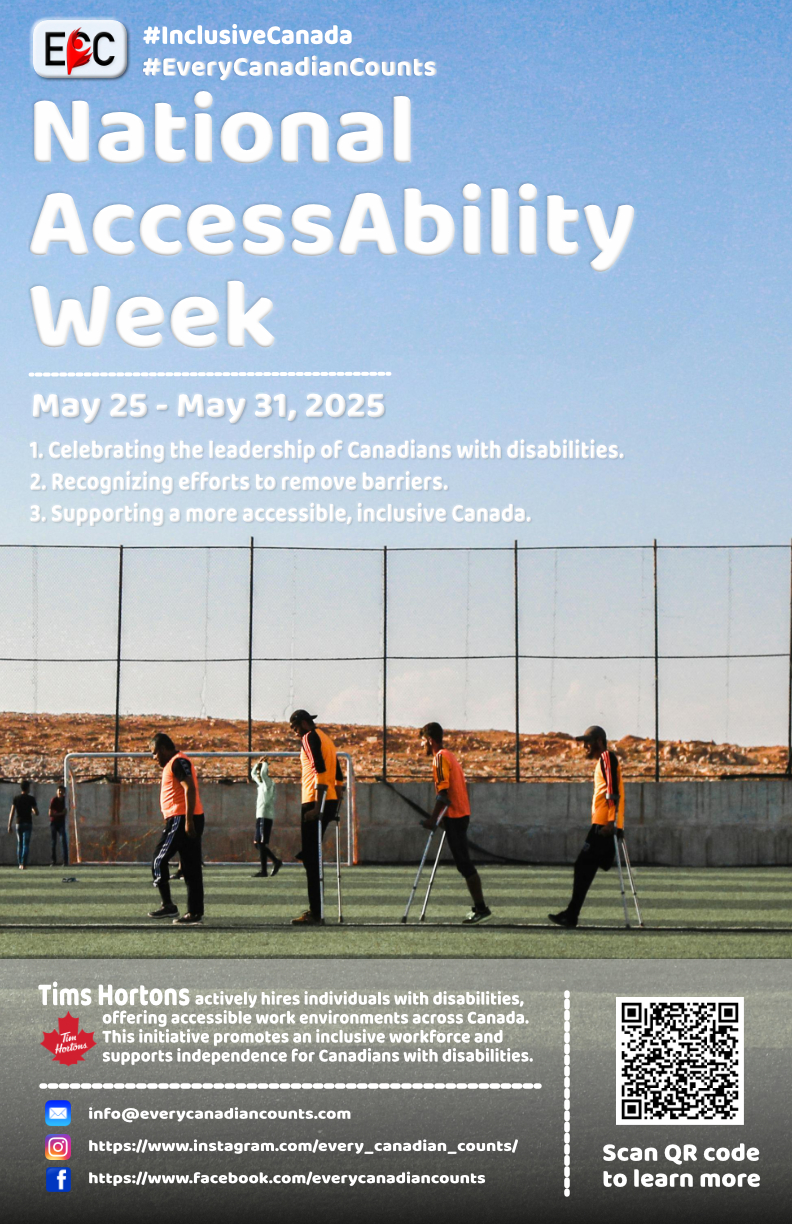 Slide 77 of 160
[Speaker Notes: https://cs1033.gaul.csd.uwo.ca/~klu229/posterassign/klu229_poster.jpg]
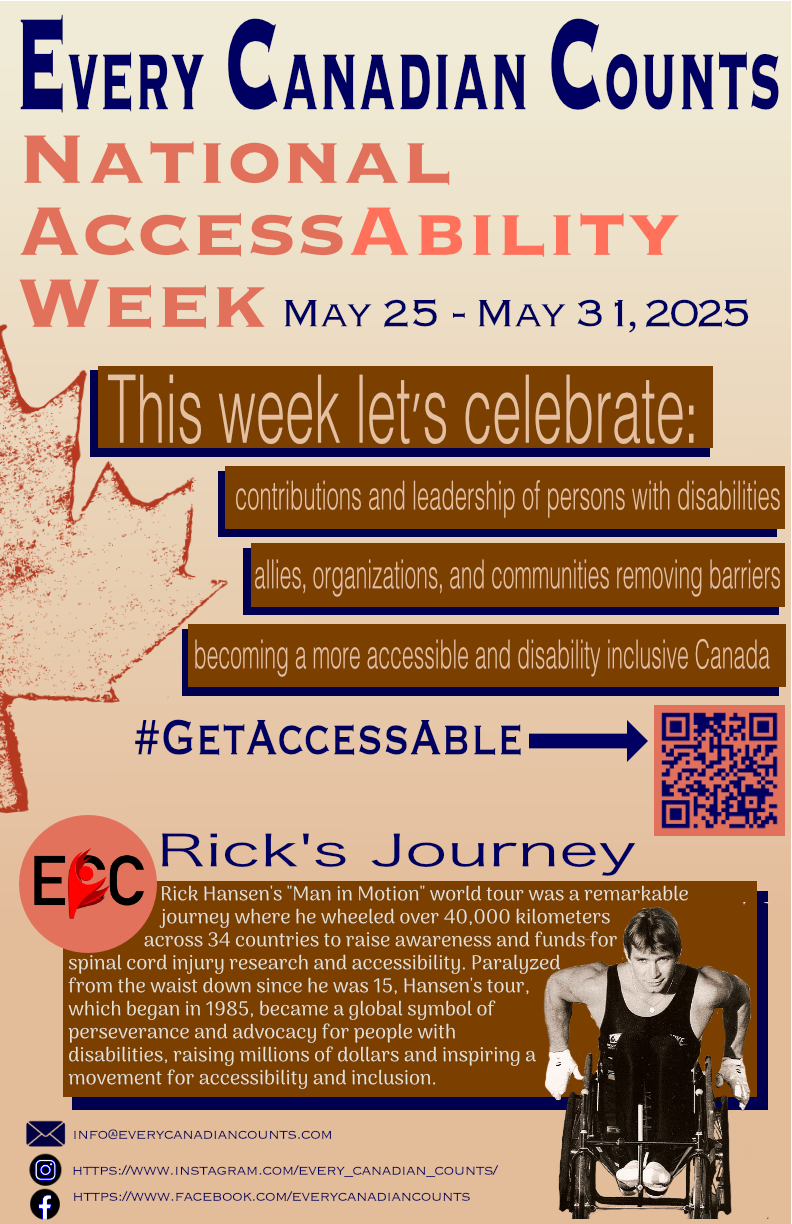 Slide 78 of 160
[Speaker Notes: https://cs1033.gaul.csd.uwo.ca/~kmcgee6/posterassign/kmcgee6_poster.jpg]
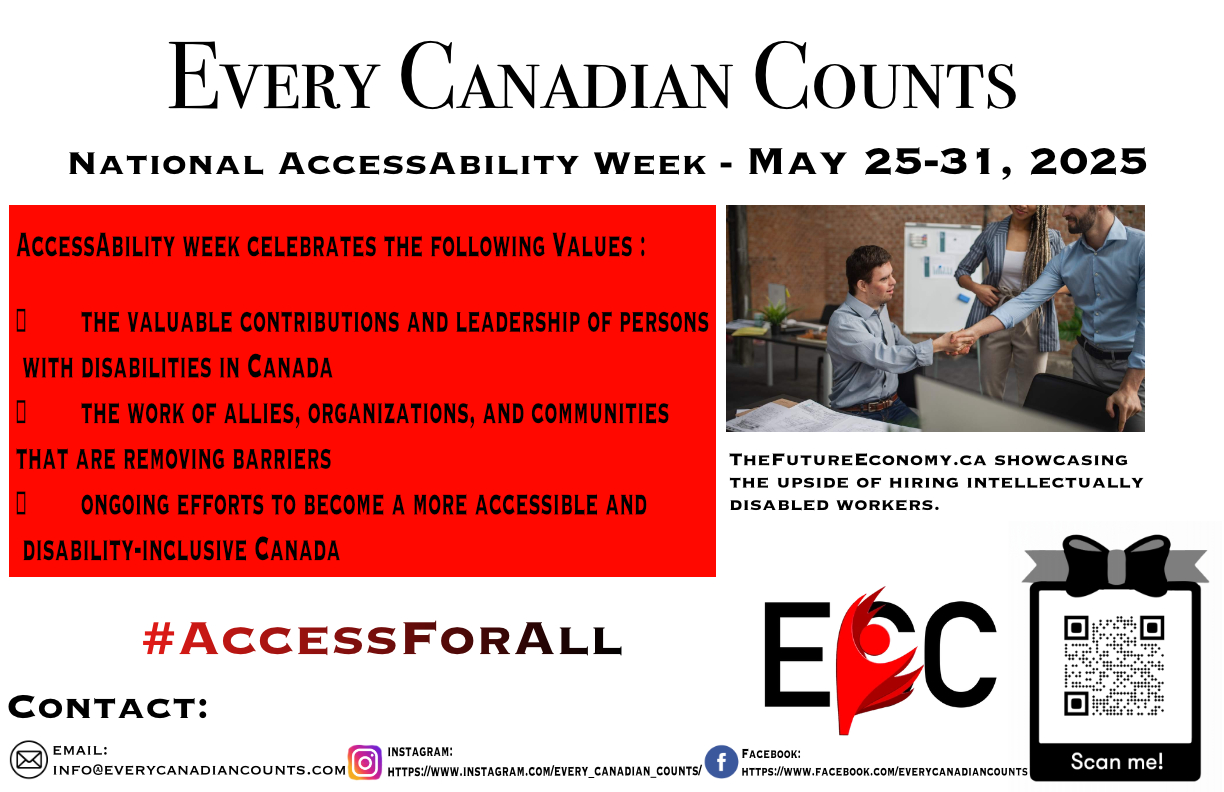 Slide 79 of 160
[Speaker Notes: https://cs1033.gaul.csd.uwo.ca/~kmodabbe/posterassign/kmodabbe_poster.jpg]
Slide 80 of 160
[Speaker Notes: https://cs1033.gaul.csd.uwo.ca/~kmonga/posterassign/kmonga_poster.jpg]
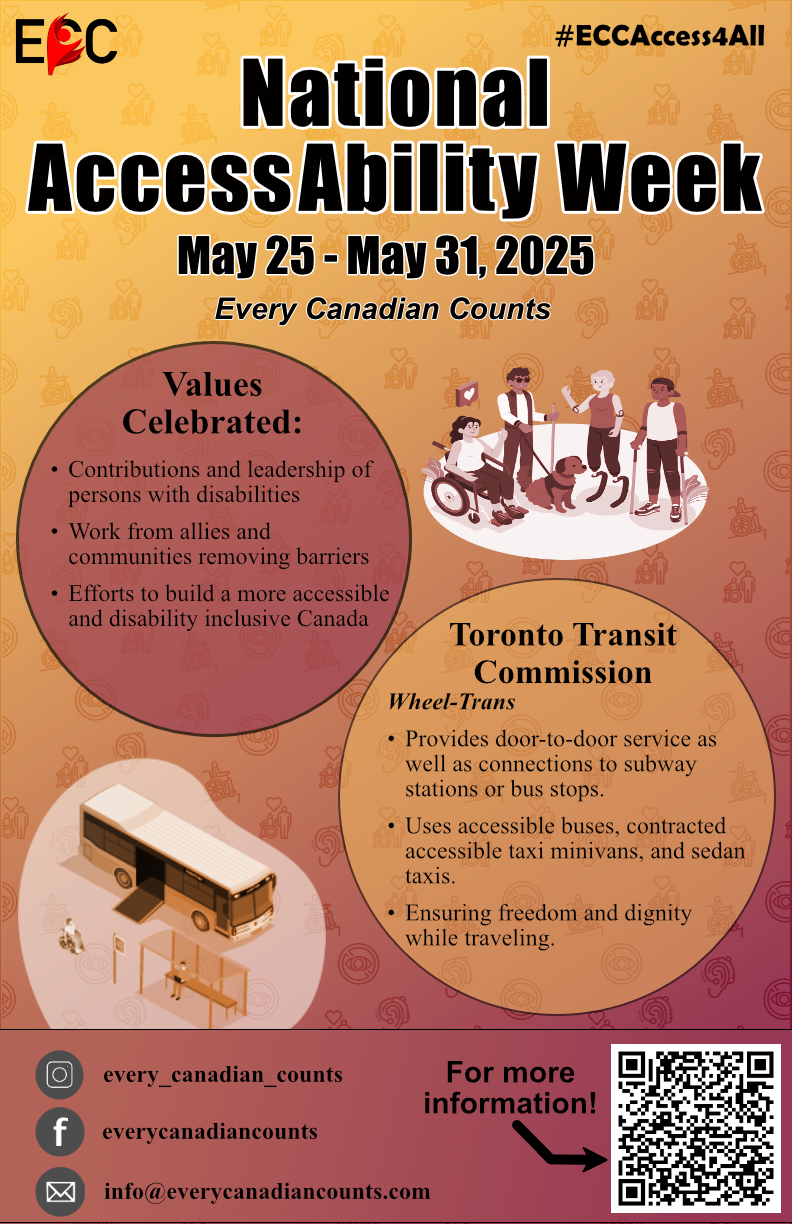 Slide 81 of 160
[Speaker Notes: https://cs1033.gaul.csd.uwo.ca/~kmundi/posterassign/kmundi_poster.jpg]
Slide 82 of 160
[Speaker Notes: https://cs1033.gaul.csd.uwo.ca/~kneghina/posterassign/kneghina_poster.jpg]
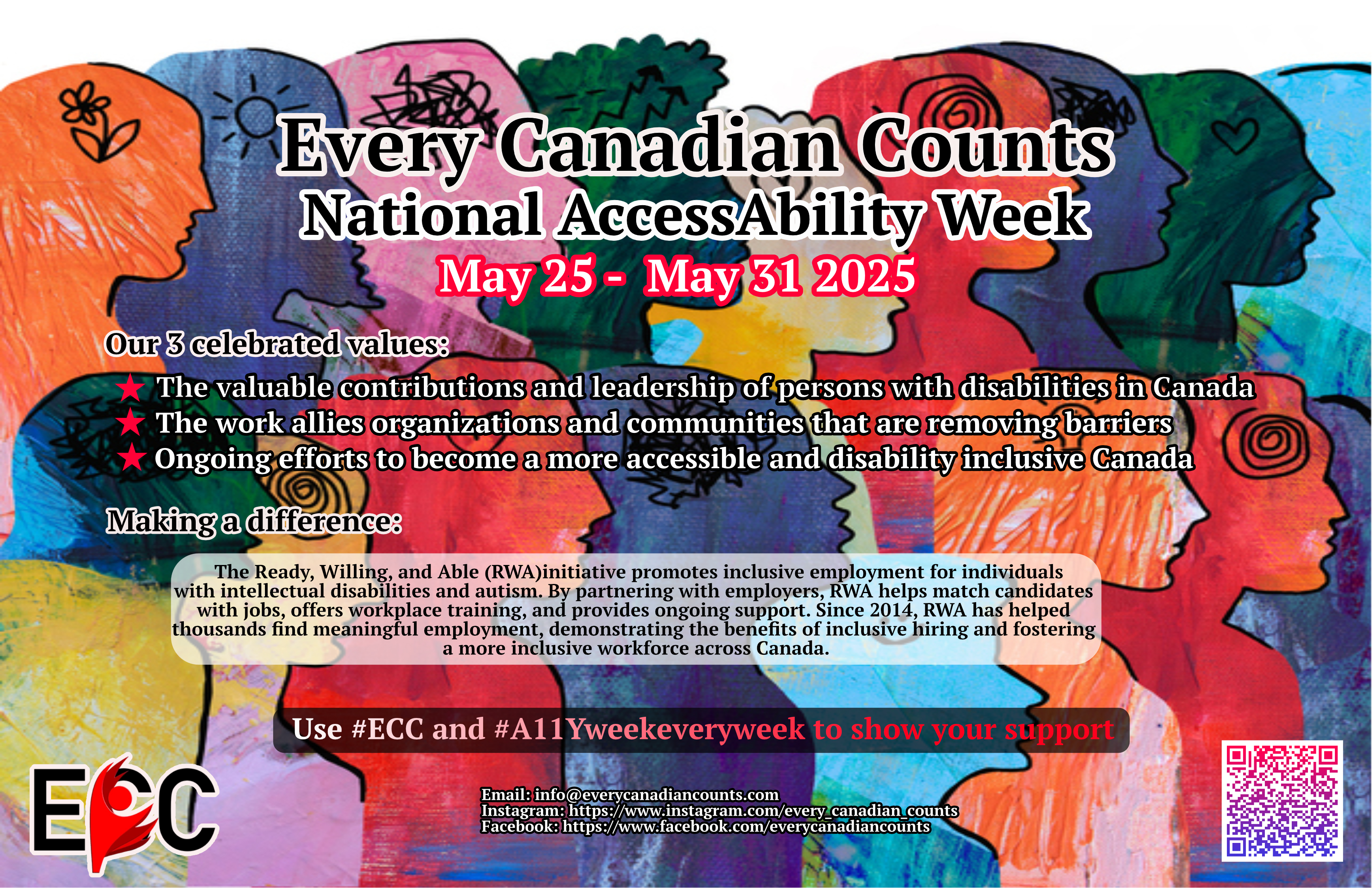 Slide 83 of 160
[Speaker Notes: https://cs1033.gaul.csd.uwo.ca/~kpsihari/posterassign/kpsihari_poster.jpg]
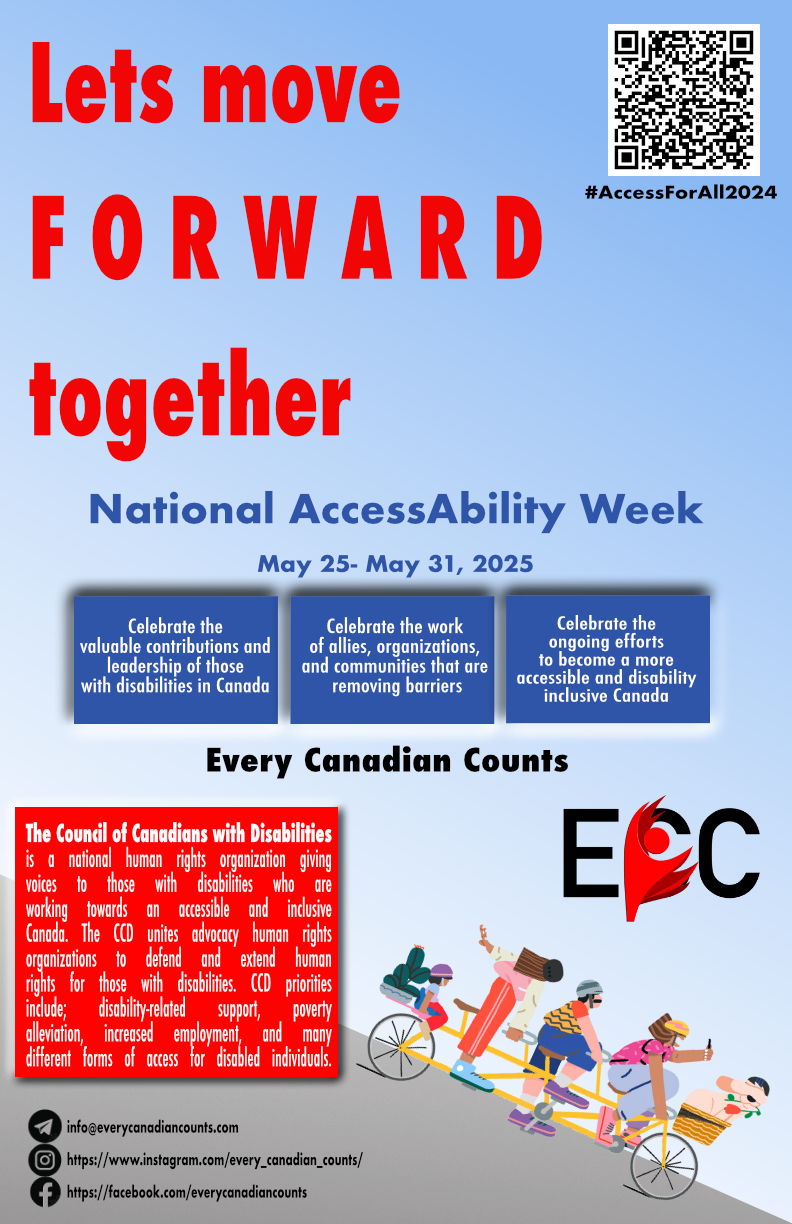 Slide 84 of 160
[Speaker Notes: https://cs1033.gaul.csd.uwo.ca/~kroutly/posterassign/kroutly_poster.jpg]
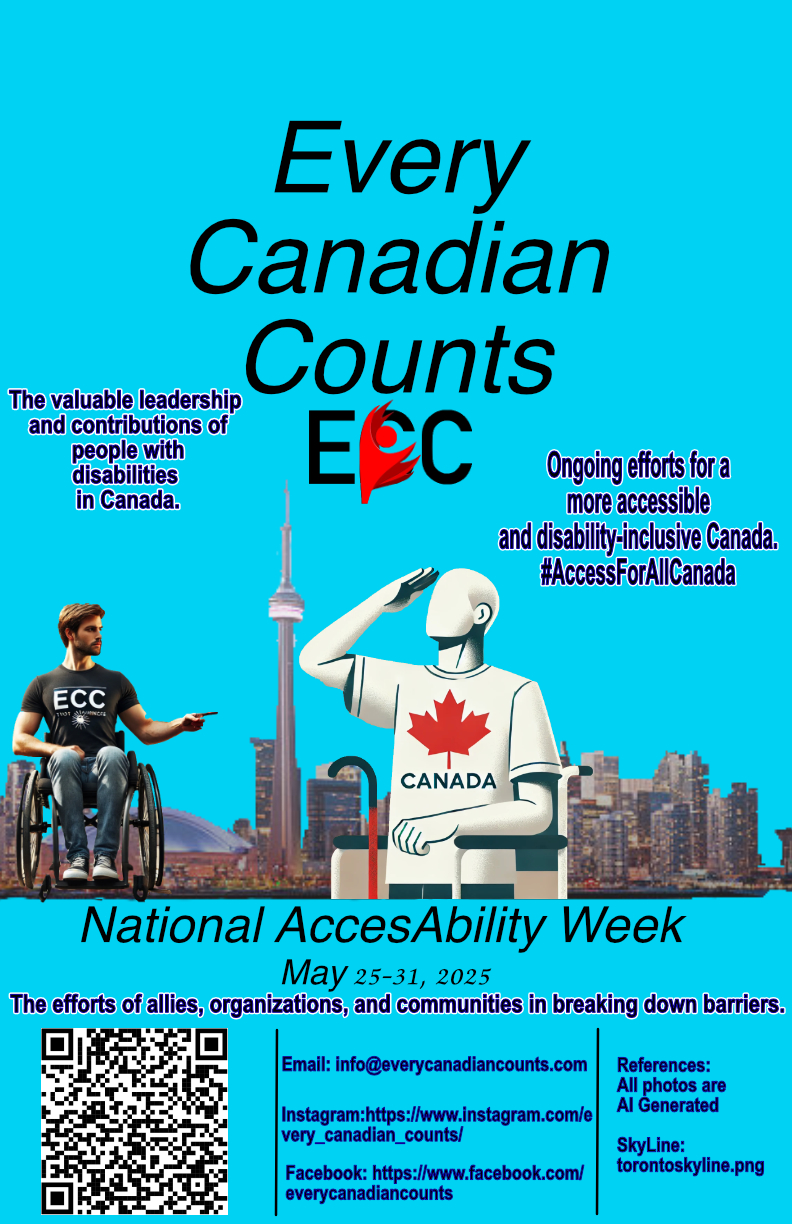 Slide 85 of 160
[Speaker Notes: https://cs1033.gaul.csd.uwo.ca/~ksadrema/posterassign/ksadrema_poster.jpg]
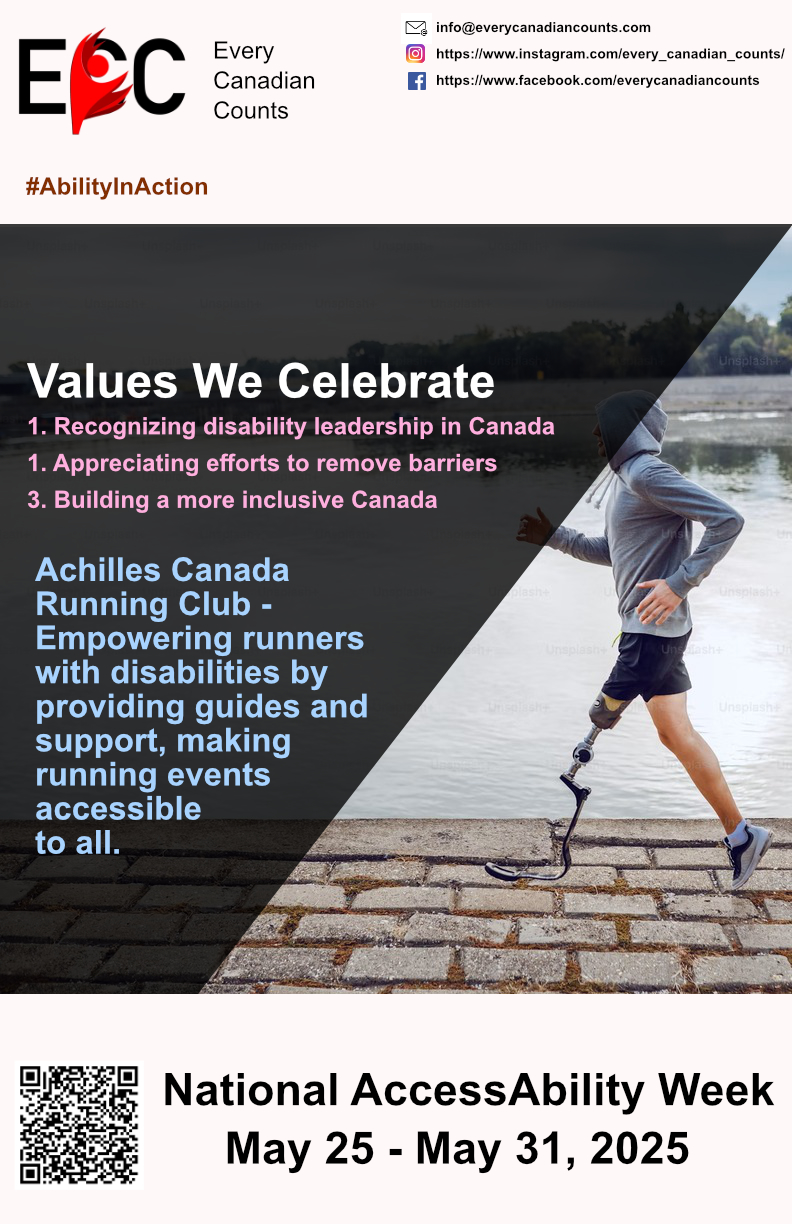 Slide 86 of 160
[Speaker Notes: https://cs1033.gaul.csd.uwo.ca/~ksarkar6/posterassign/ksarkar6_poster.jpg]
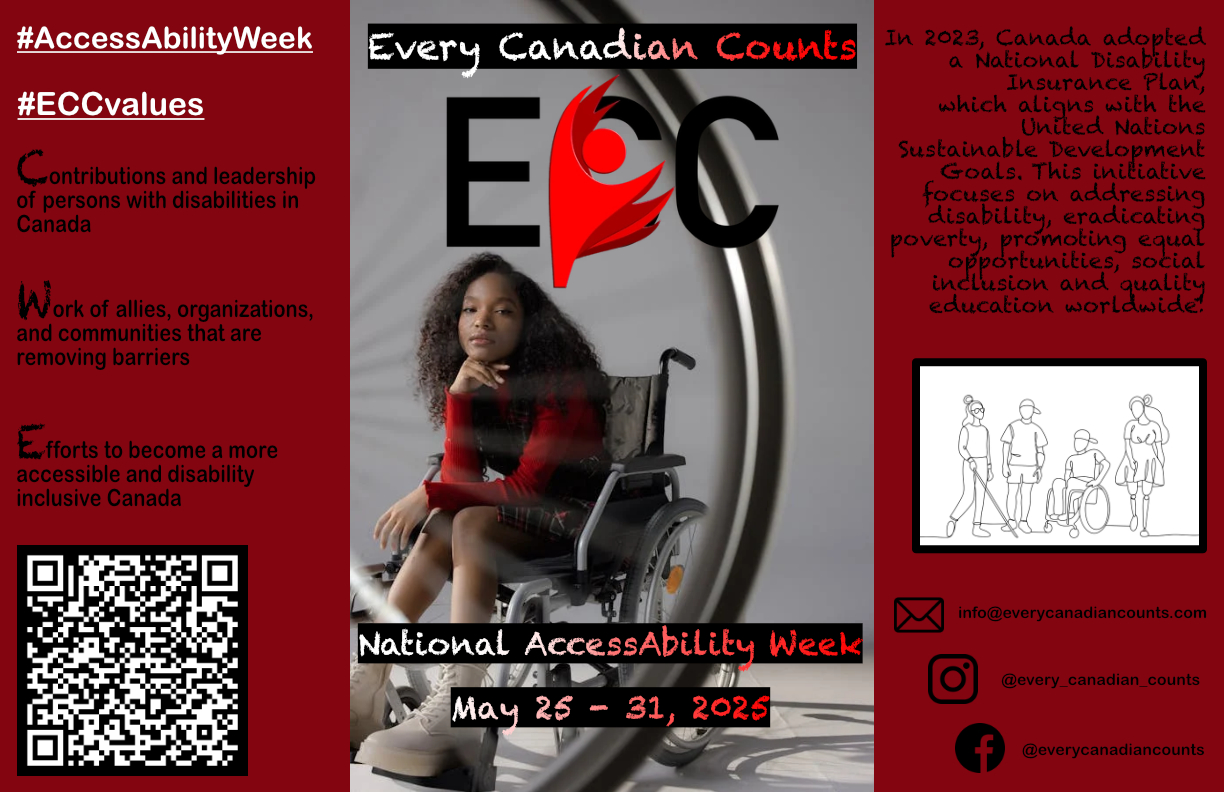 Slide 87 of 160
[Speaker Notes: https://cs1033.gaul.csd.uwo.ca/~ksayson2/posterassign/ksayson2_poster.jpg]
Slide 88 of 160
[Speaker Notes: https://cs1033.gaul.csd.uwo.ca/~kselvaka/posterassign/kselvaka_poster.jpg]
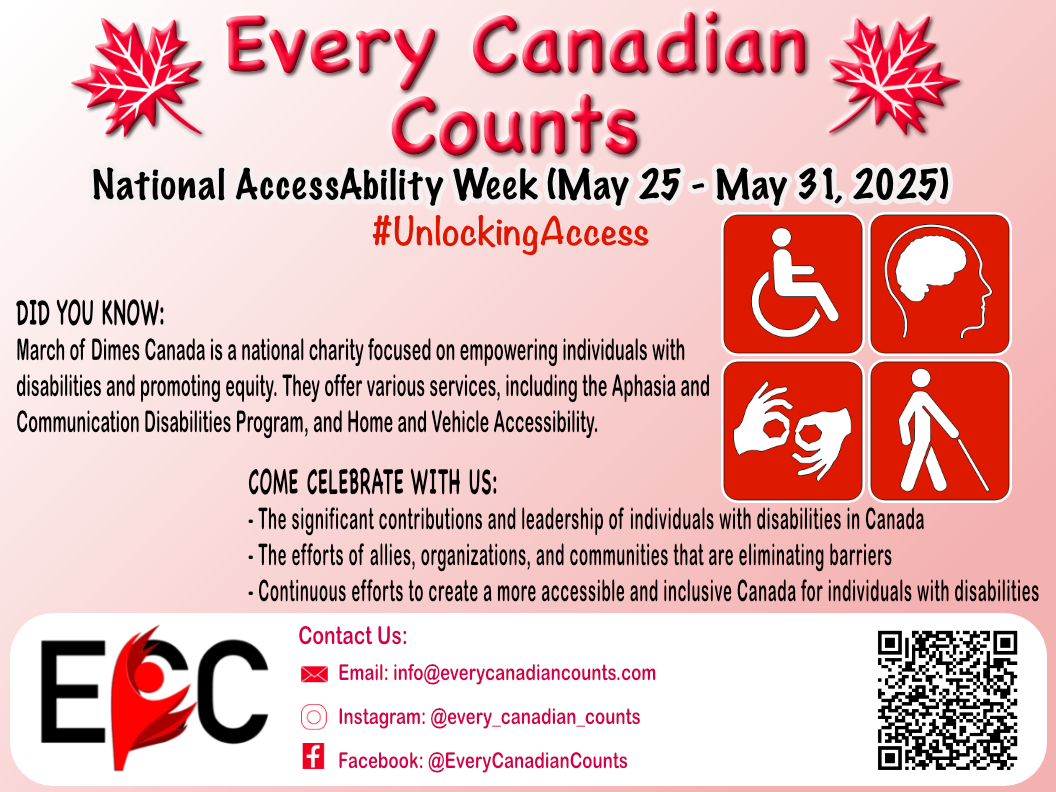 Slide 89 of 160
[Speaker Notes: https://cs1033.gaul.csd.uwo.ca/~kshah268/posterassign/kshah268_poster.jpg]
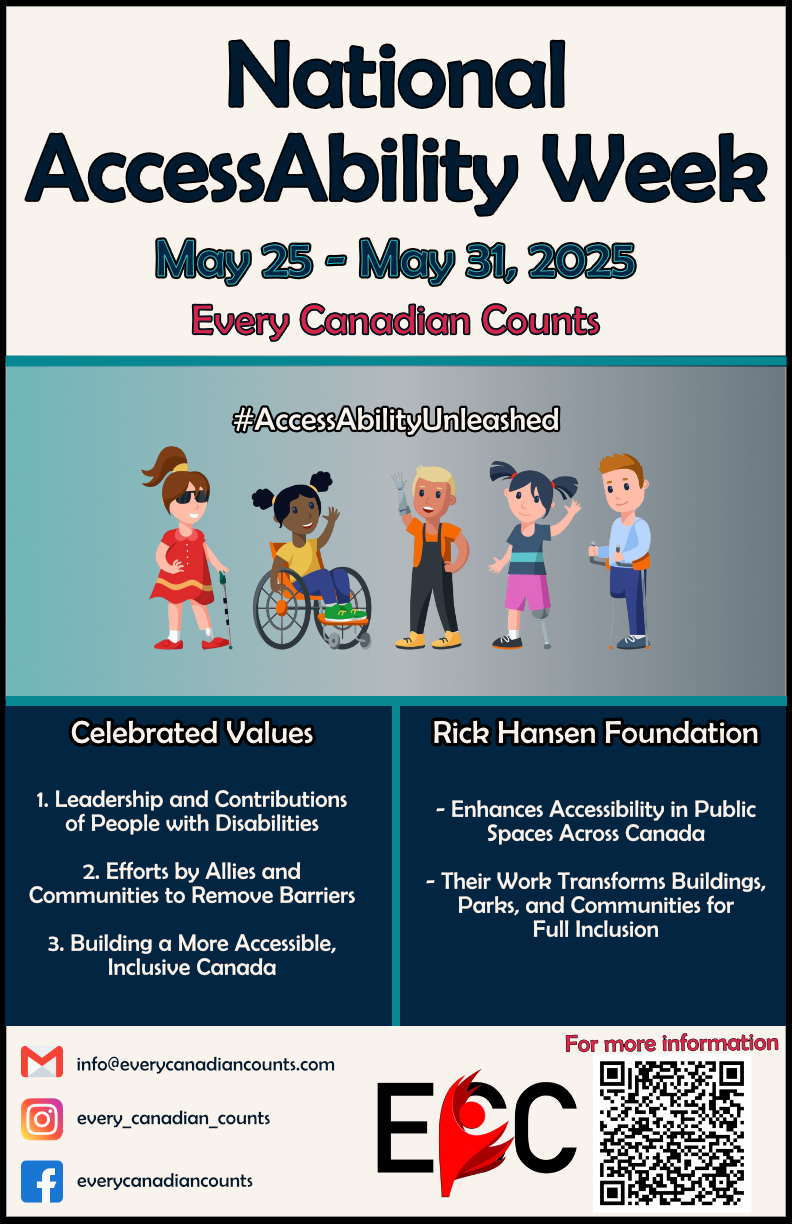 Slide 90 of 160
[Speaker Notes: https://cs1033.gaul.csd.uwo.ca/~kson3/posterassign/kson3_poster.jpg]
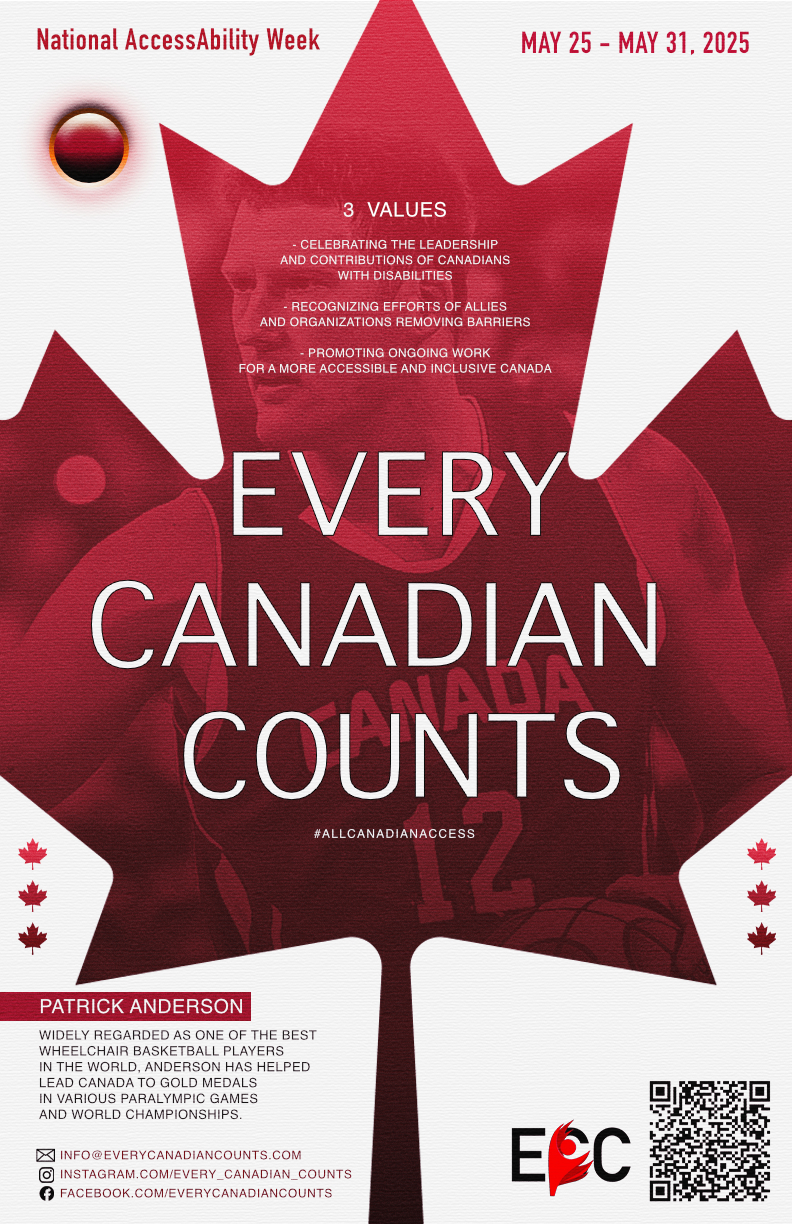 Slide 91 of 160
[Speaker Notes: https://cs1033.gaul.csd.uwo.ca/~ksun222/posterassign/ksun222_poster.jpg]
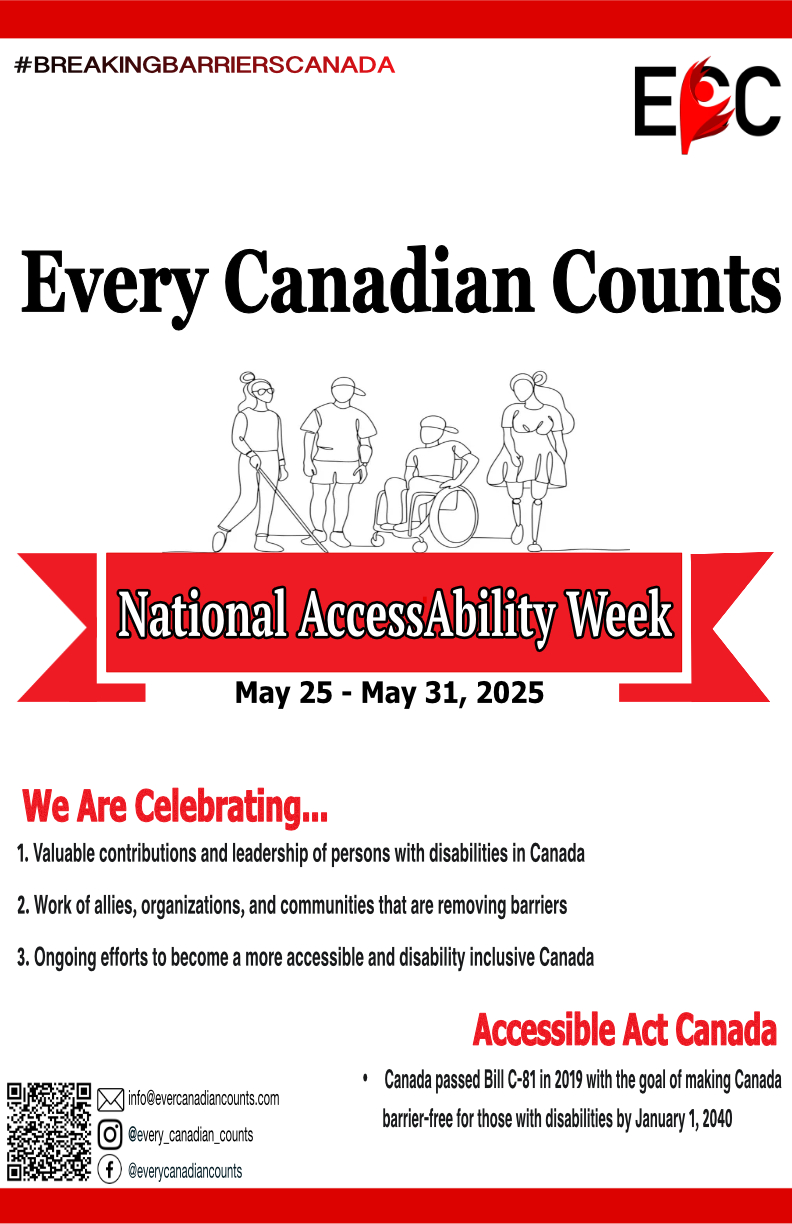 Slide 92 of 160
[Speaker Notes: https://cs1033.gaul.csd.uwo.ca/~ktriant/posterassign/ktriant_poster.jpg]
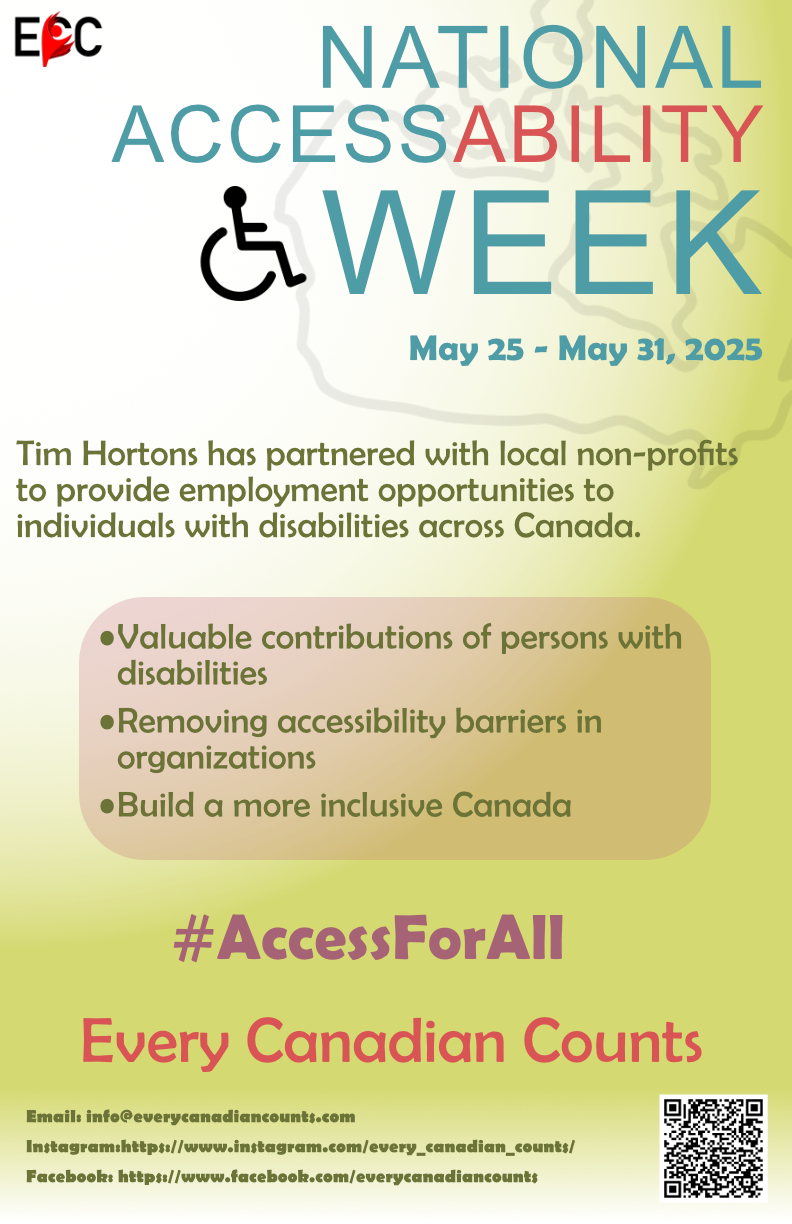 Slide 93 of 160
[Speaker Notes: https://cs1033.gaul.csd.uwo.ca/~kvan9/posterassign/kvan9_poster.jpg]
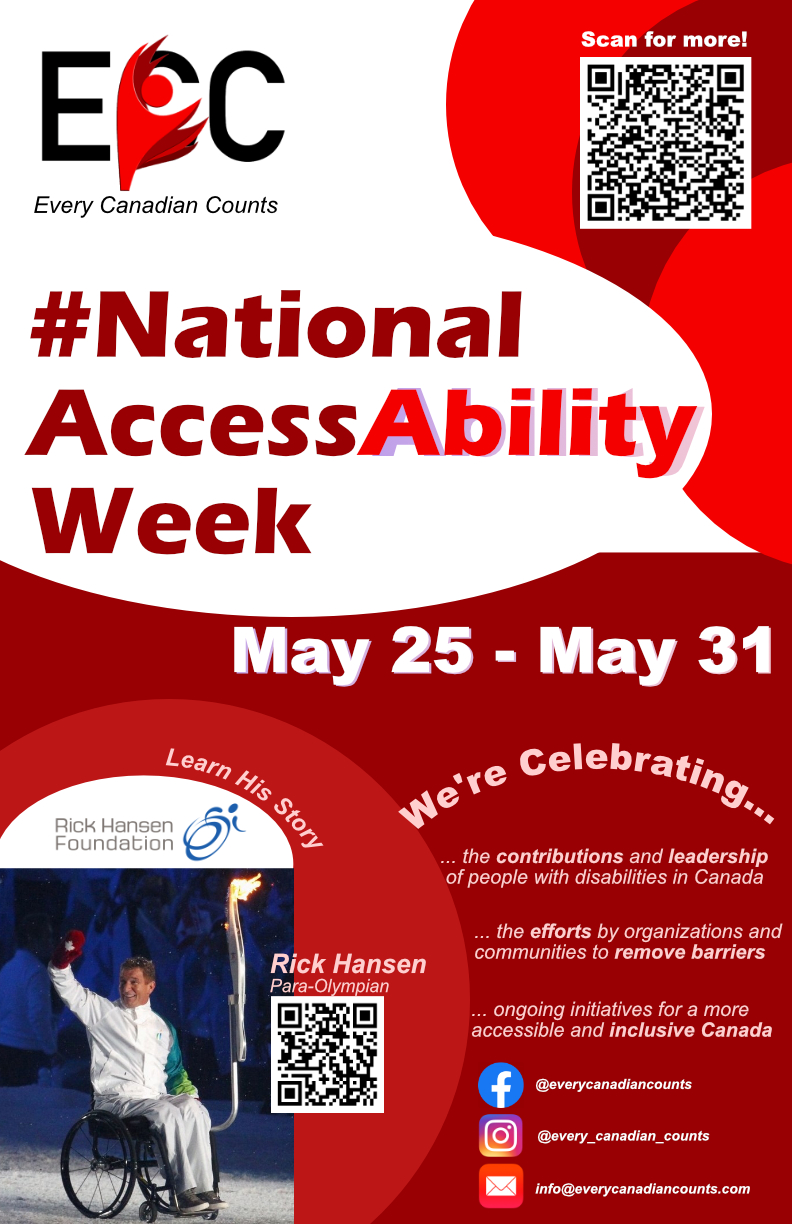 Slide 94 of 160
[Speaker Notes: https://cs1033.gaul.csd.uwo.ca/~kwederma/posterassign/kwederma_poster.jpg]
Slide 95 of 160
[Speaker Notes: https://cs1033.gaul.csd.uwo.ca/~kzhan446/posterassign/kzhan446_poster.jpg]
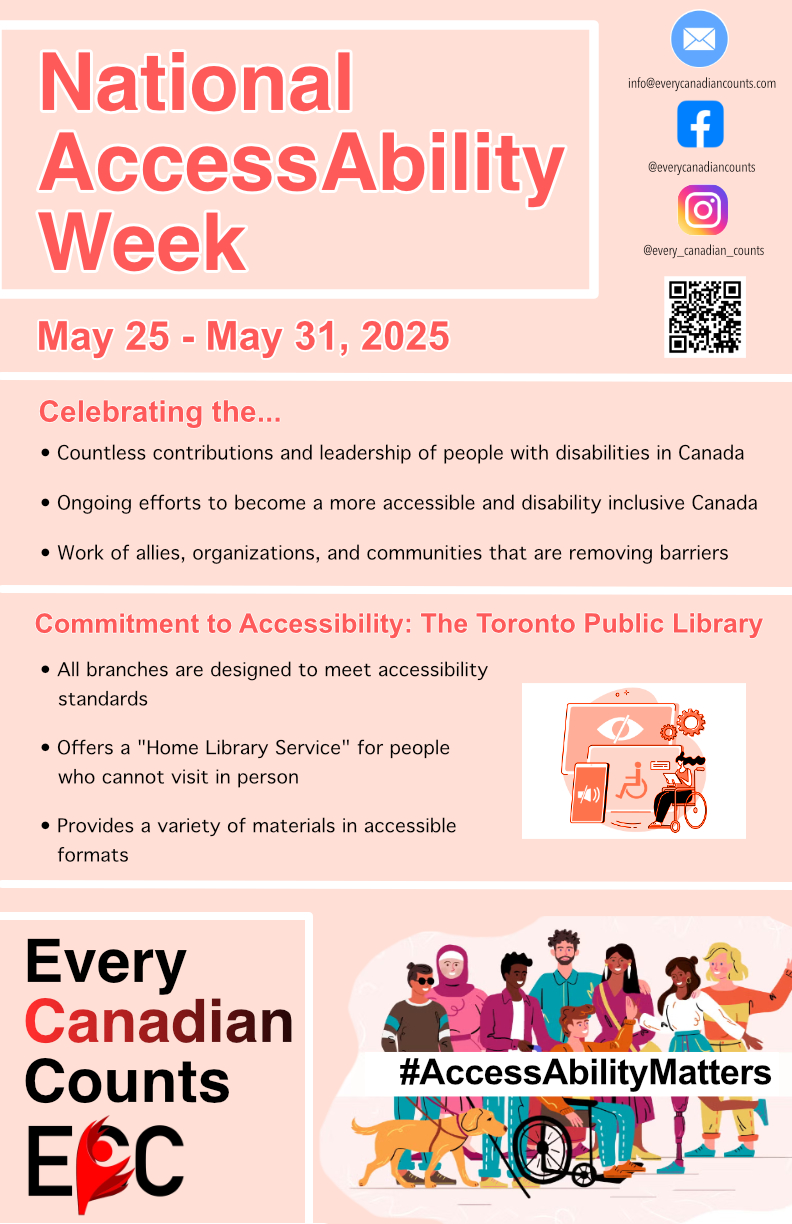 Slide 96 of 160
[Speaker Notes: https://cs1033.gaul.csd.uwo.ca/~lalvare8/posterassign/lalvare8_poster.jpg]
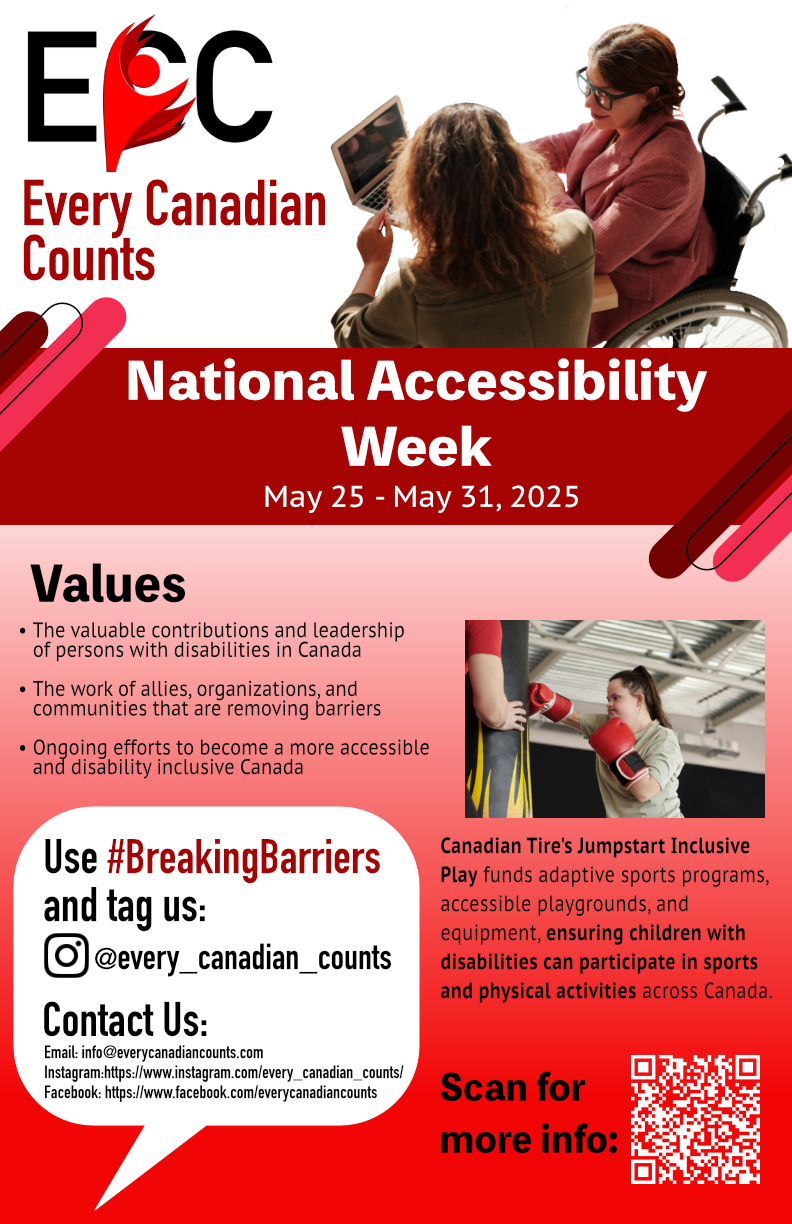 Slide 97 of 160
[Speaker Notes: https://cs1033.gaul.csd.uwo.ca/~lameryou/posterassign/lameryou_poster.jpg]
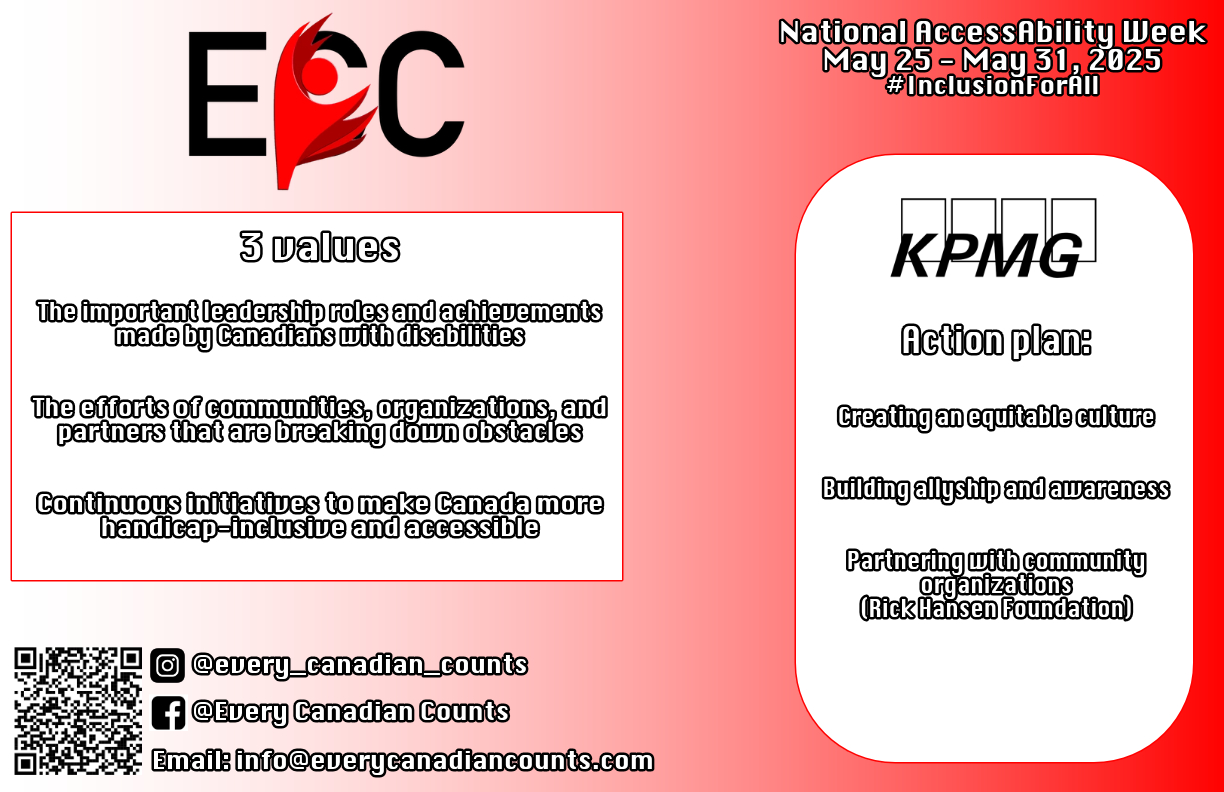 Slide 98 of 160
[Speaker Notes: https://cs1033.gaul.csd.uwo.ca/~lausti2/posterassign/lausti2_poster.jpg]
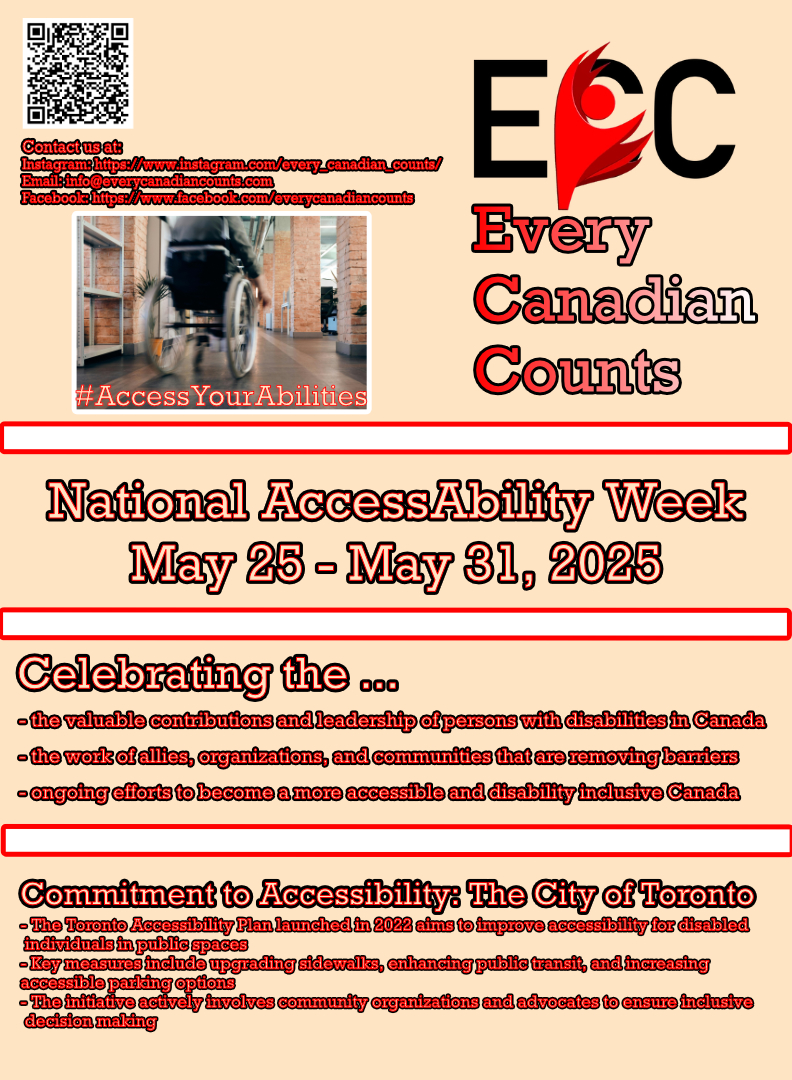 Slide 99 of 160
[Speaker Notes: https://cs1033.gaul.csd.uwo.ca/~lbannan/posterassign/lbannan_poster.jpg]
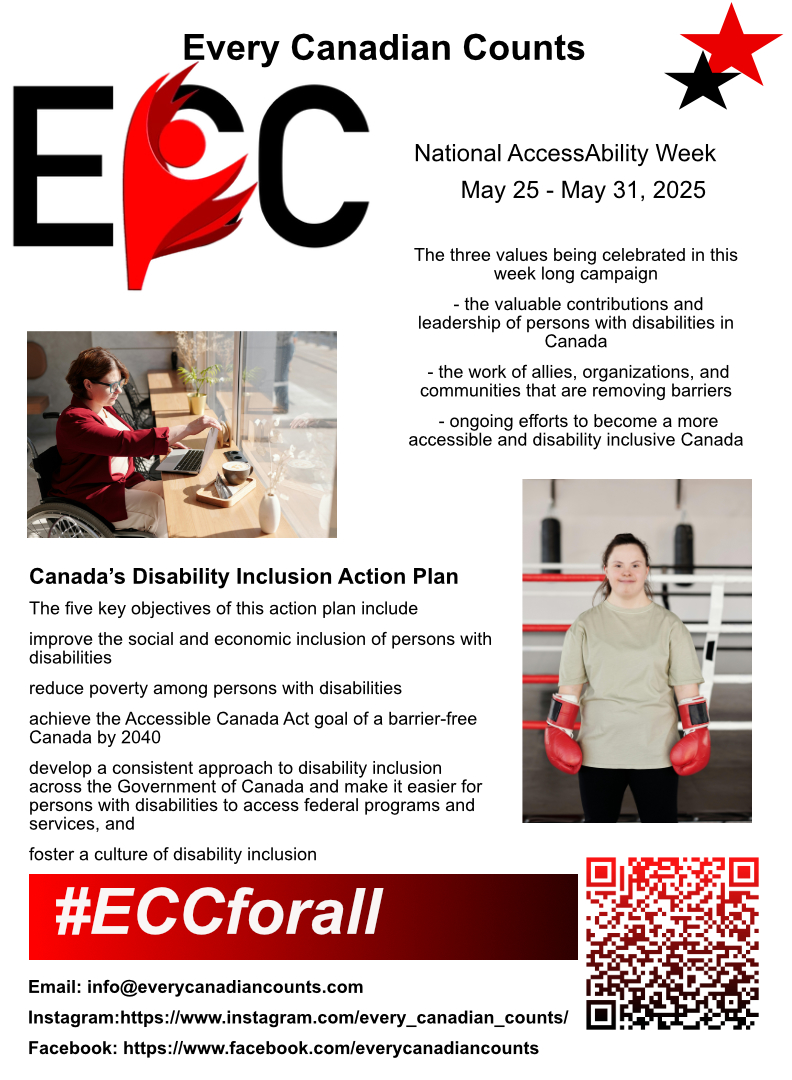 Slide 100 of 160
[Speaker Notes: https://cs1033.gaul.csd.uwo.ca/~lbraate/posterassign/lbraate_poster.jpg]
Slide 101 of 160
[Speaker Notes: https://cs1033.gaul.csd.uwo.ca/~lcapern/posterassign/lcapern_poster.jpg]
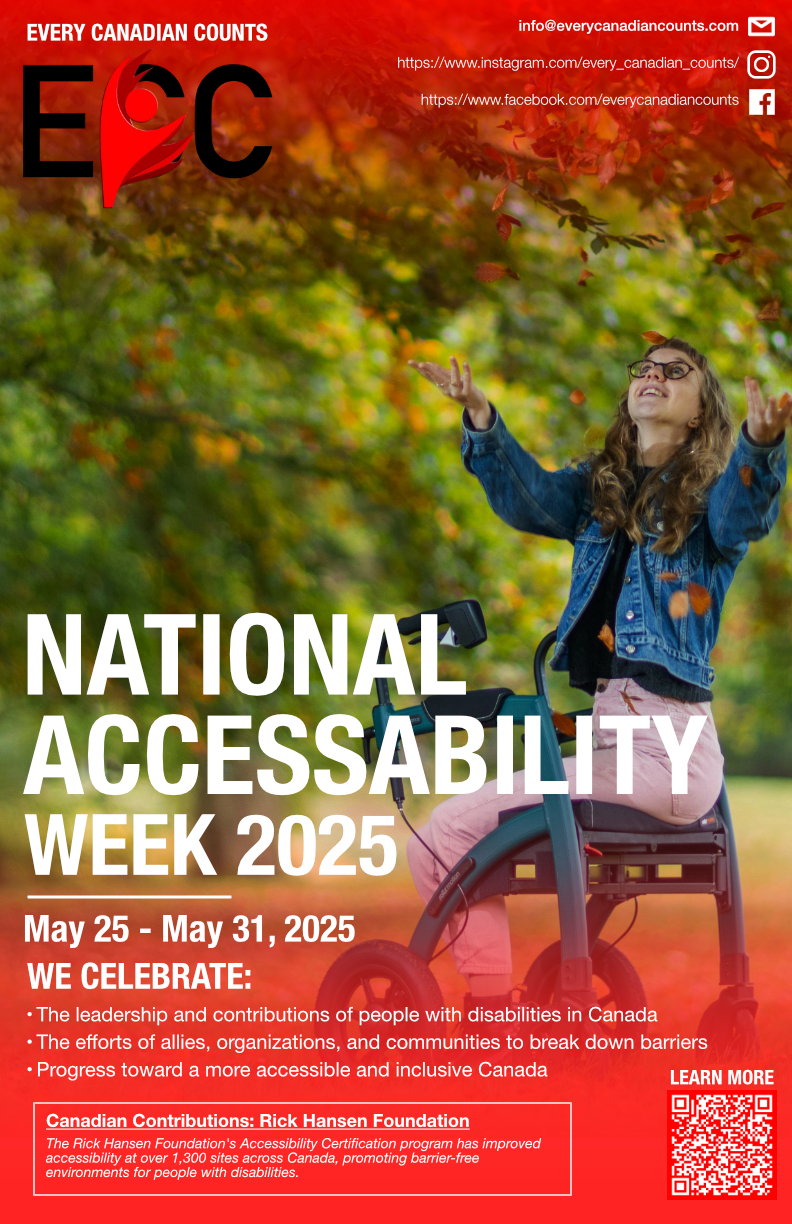 Slide 102 of 160
[Speaker Notes: https://cs1033.gaul.csd.uwo.ca/~lchan366/posterassign/lchan366_poster.jpg]
Slide 103 of 160
[Speaker Notes: https://cs1033.gaul.csd.uwo.ca/~lcocqbar/posterassign/lcocqbar_poster.jpg]
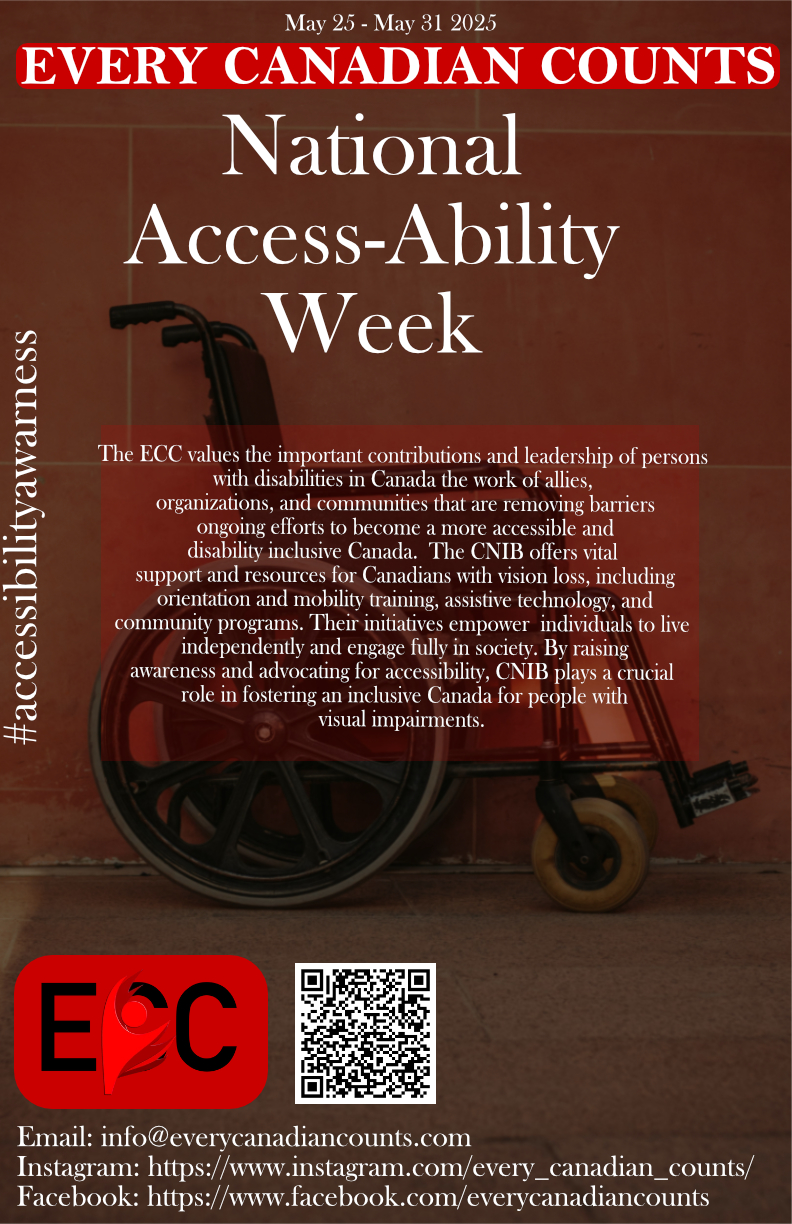 Slide 104 of 160
[Speaker Notes: https://cs1033.gaul.csd.uwo.ca/~lcolistr/posterassign/lcolistr_poster.jpg]
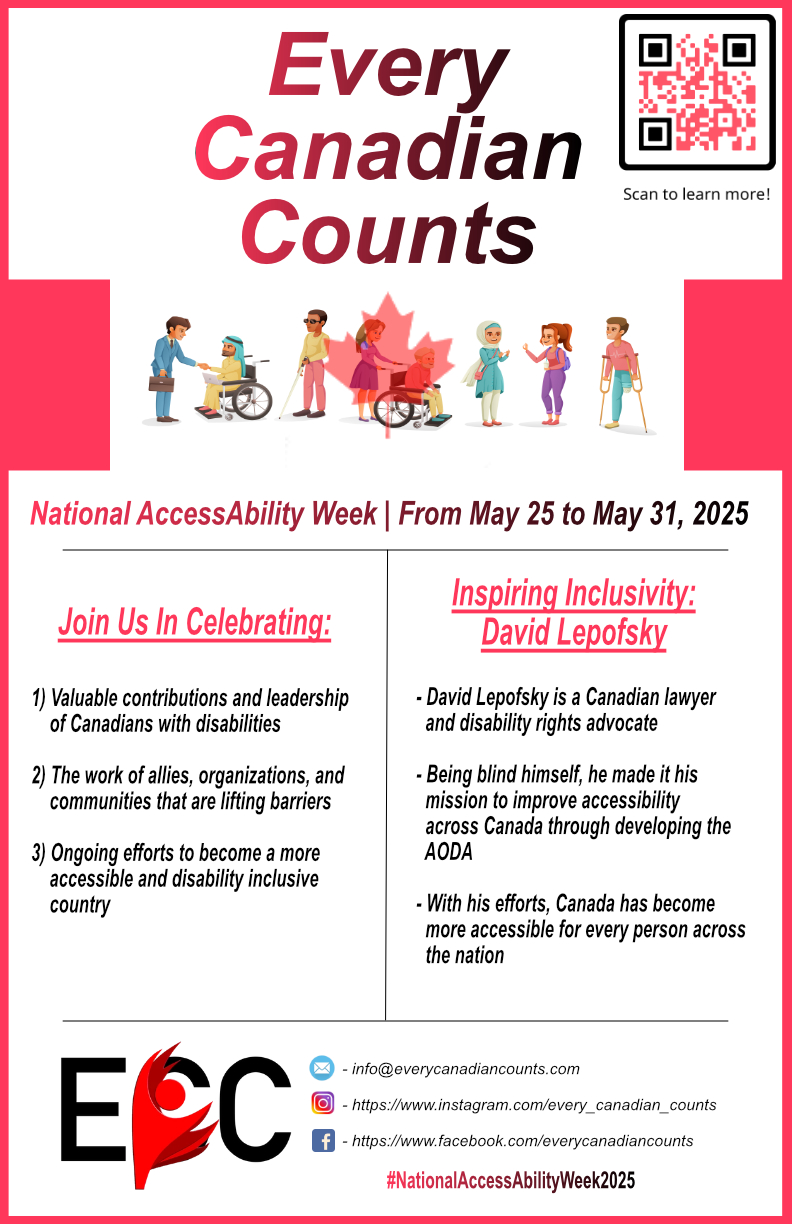 Slide 105 of 160
[Speaker Notes: https://cs1033.gaul.csd.uwo.ca/~lguitar/posterassign/lguitar_poster.jpg]
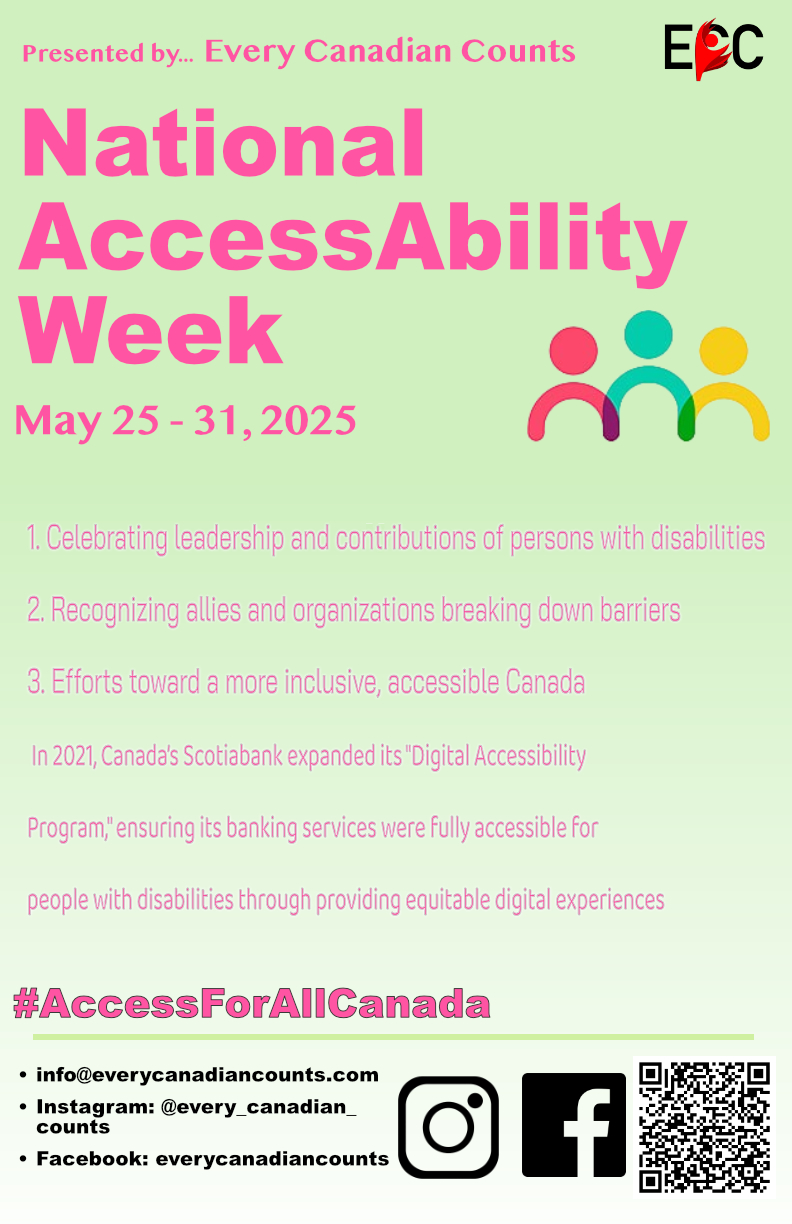 Slide 106 of 160
[Speaker Notes: https://cs1033.gaul.csd.uwo.ca/~lkim229/posterassign/lkim229_poster.jpg]
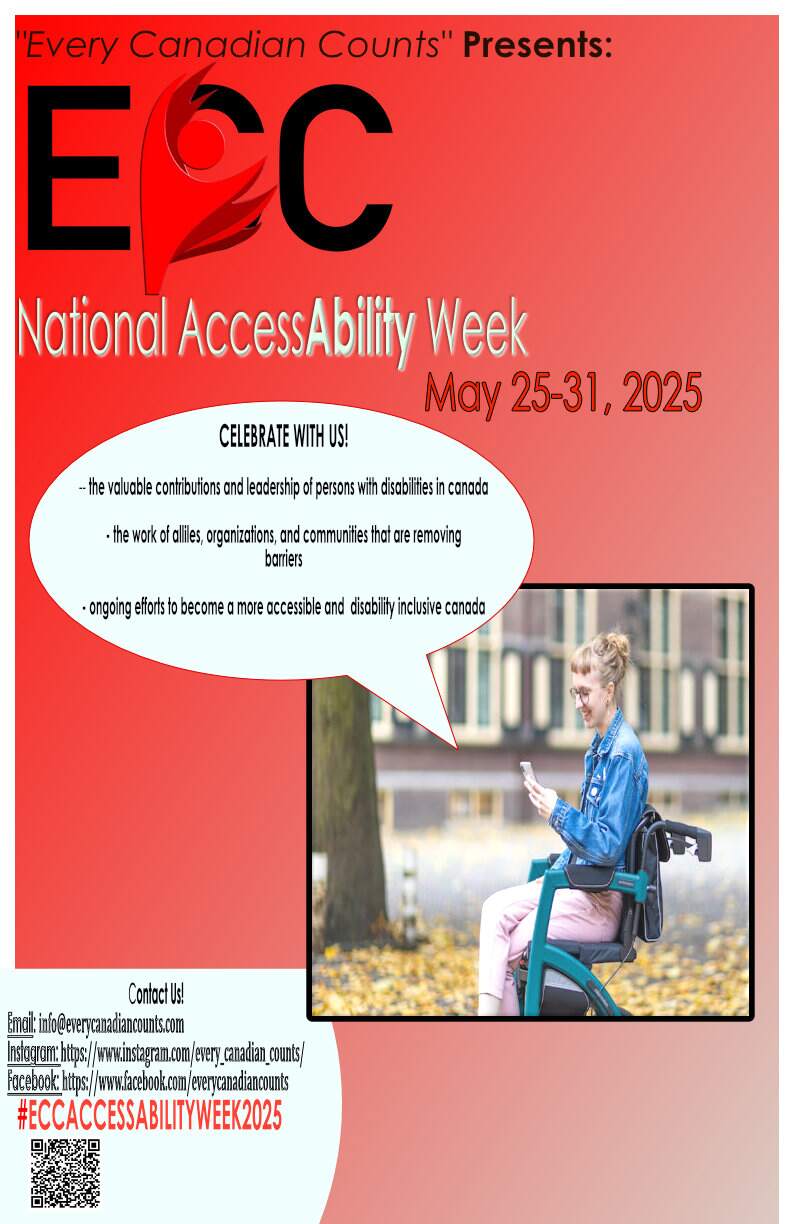 Slide 107 of 160
[Speaker Notes: https://cs1033.gaul.csd.uwo.ca/~lklunder/posterassign/lklunder_poster.jpg]
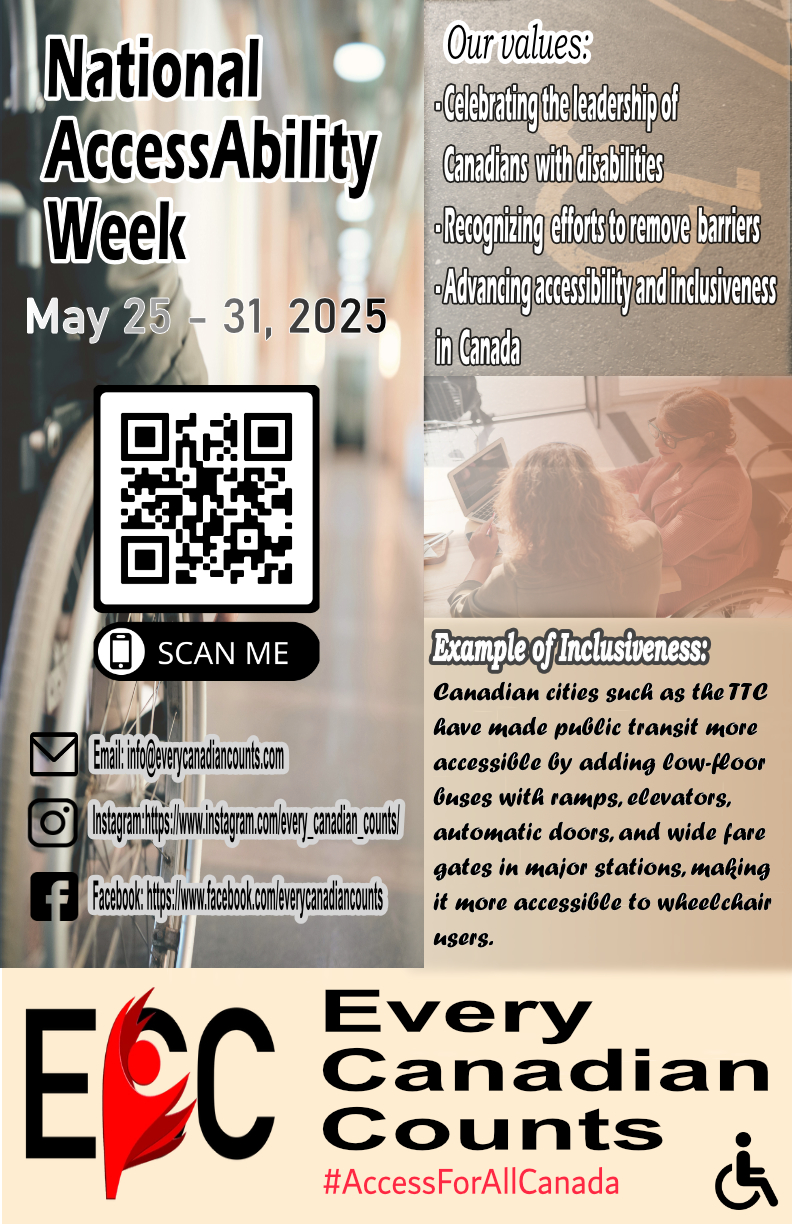 Slide 108 of 160
[Speaker Notes: https://cs1033.gaul.csd.uwo.ca/~lkohler2/posterassign/lkohler2_poster.jpg]
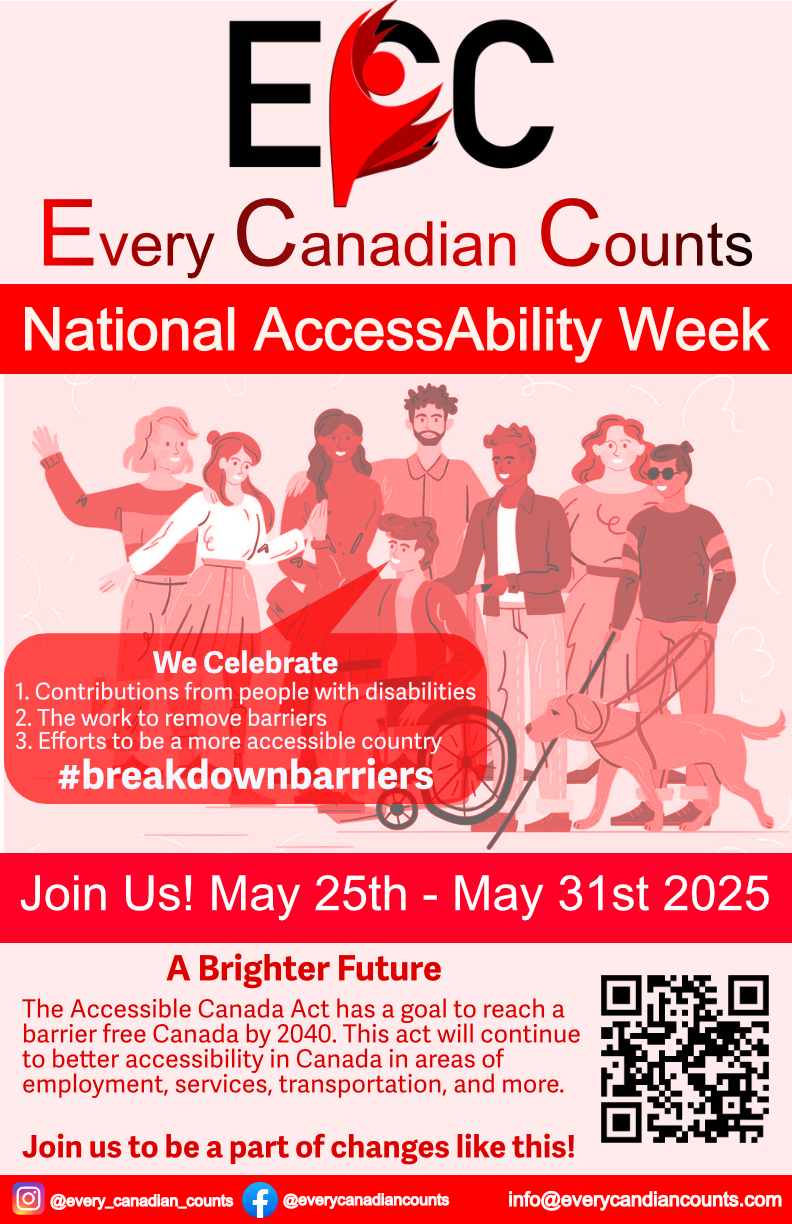 Slide 109 of 160
[Speaker Notes: https://cs1033.gaul.csd.uwo.ca/~llaughl3/posterassign/llaughl3_poster.jpg]
Slide 110 of 160
[Speaker Notes: https://cs1033.gaul.csd.uwo.ca/~llewzey/posterassign/llewzey_poster.jpg]
Slide 111 of 160
[Speaker Notes: https://cs1033.gaul.csd.uwo.ca/~lluo254/posterassign/lluo254_poster.jpg]
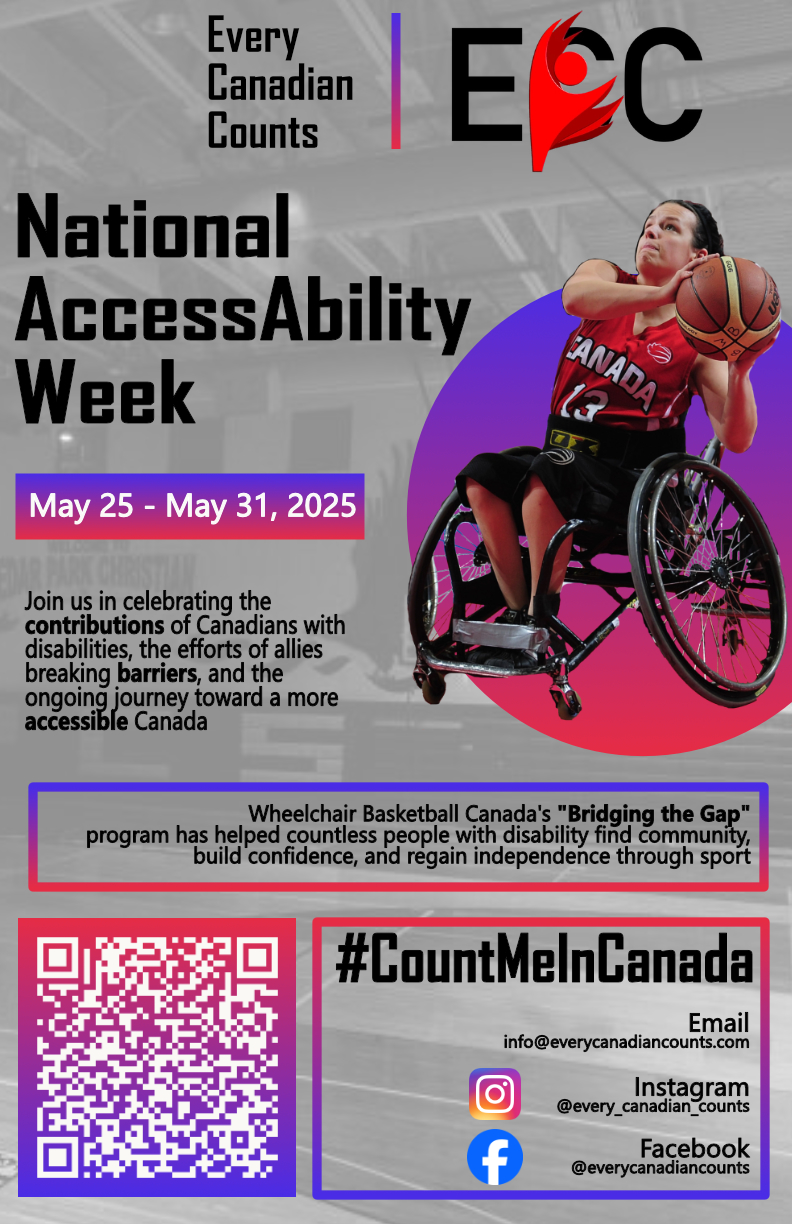 Slide 112 of 160
[Speaker Notes: https://cs1033.gaul.csd.uwo.ca/~lmorr22/posterassign/lmorr22_poster.jpg]
Slide 113 of 160
[Speaker Notes: https://cs1033.gaul.csd.uwo.ca/~lnadeem3/posterassign/lnadeem3_poster.jpg]
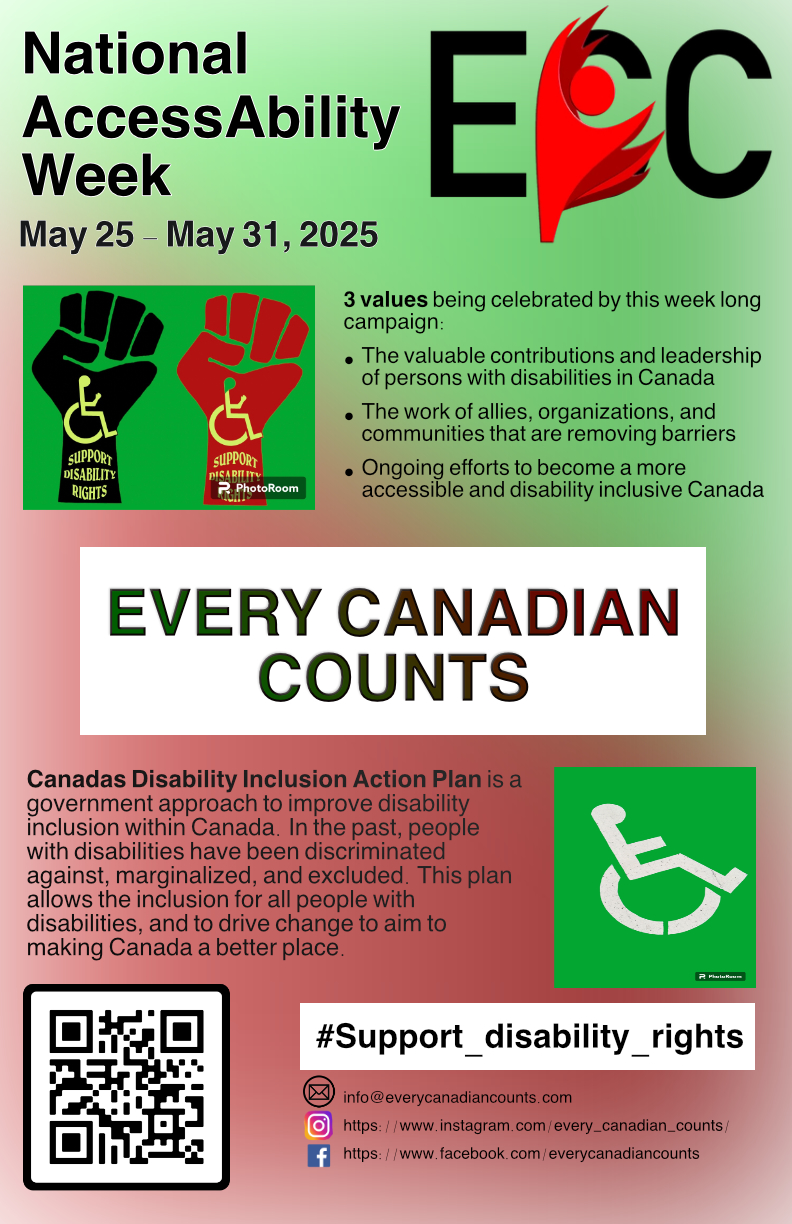 Slide 114 of 160
[Speaker Notes: https://cs1033.gaul.csd.uwo.ca/~lortenci/posterassign/lortenci_poster.jpg]
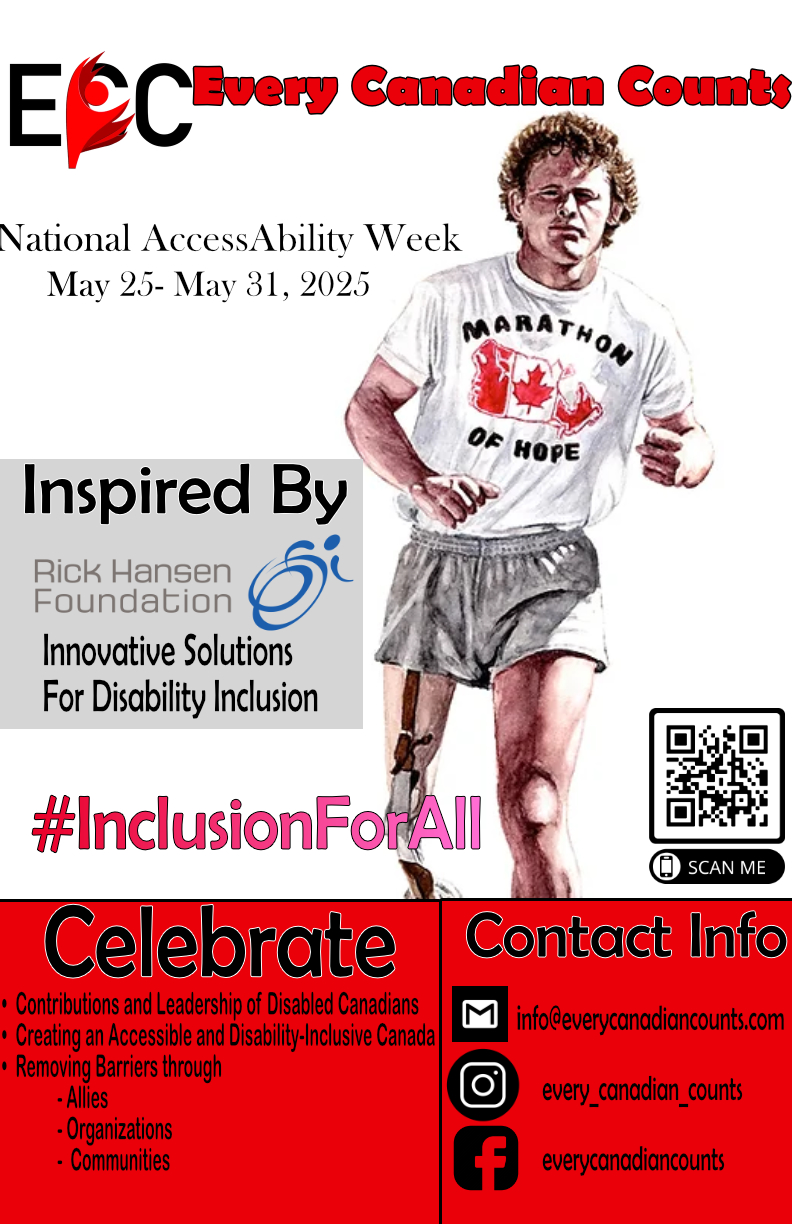 Slide 115 of 160
[Speaker Notes: https://cs1033.gaul.csd.uwo.ca/~lpassero/posterassign/lpassero_poster.jpg]
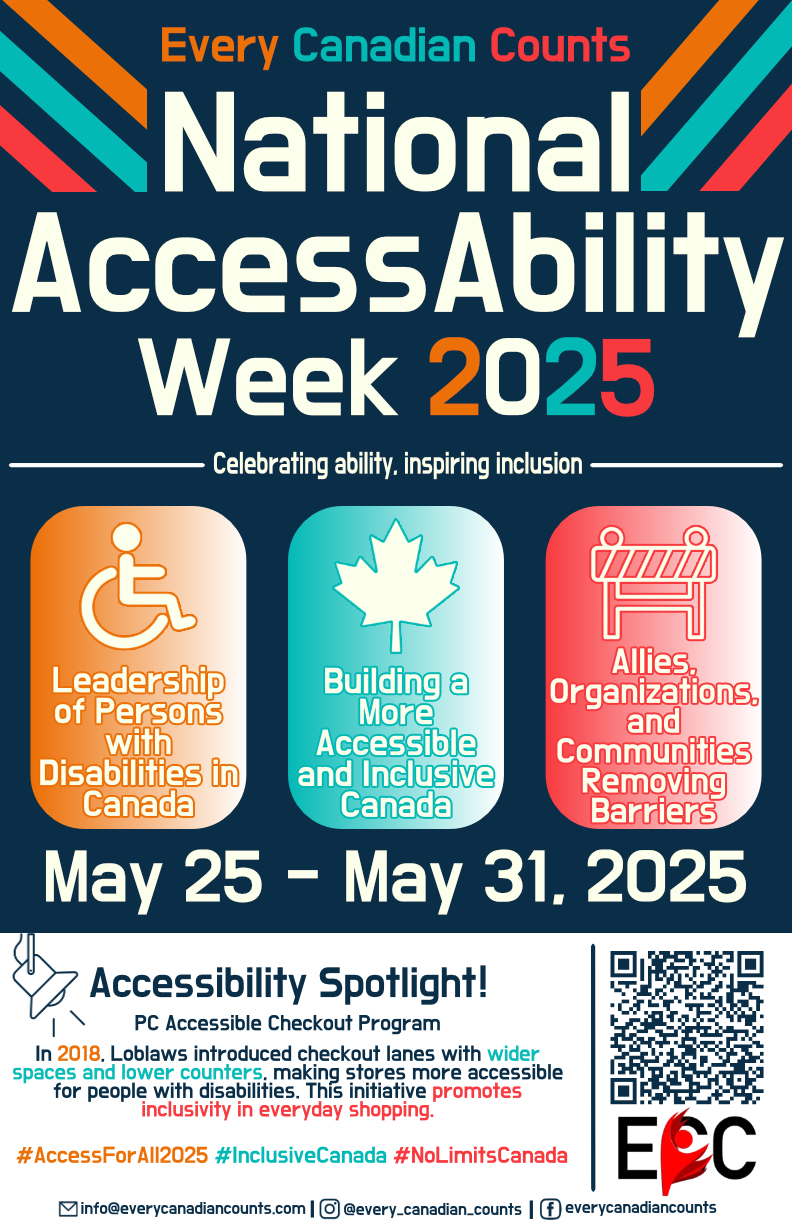 Slide 116 of 160
[Speaker Notes: https://cs1033.gaul.csd.uwo.ca/~lpeddi/posterassign/lpeddi_poster.jpg]
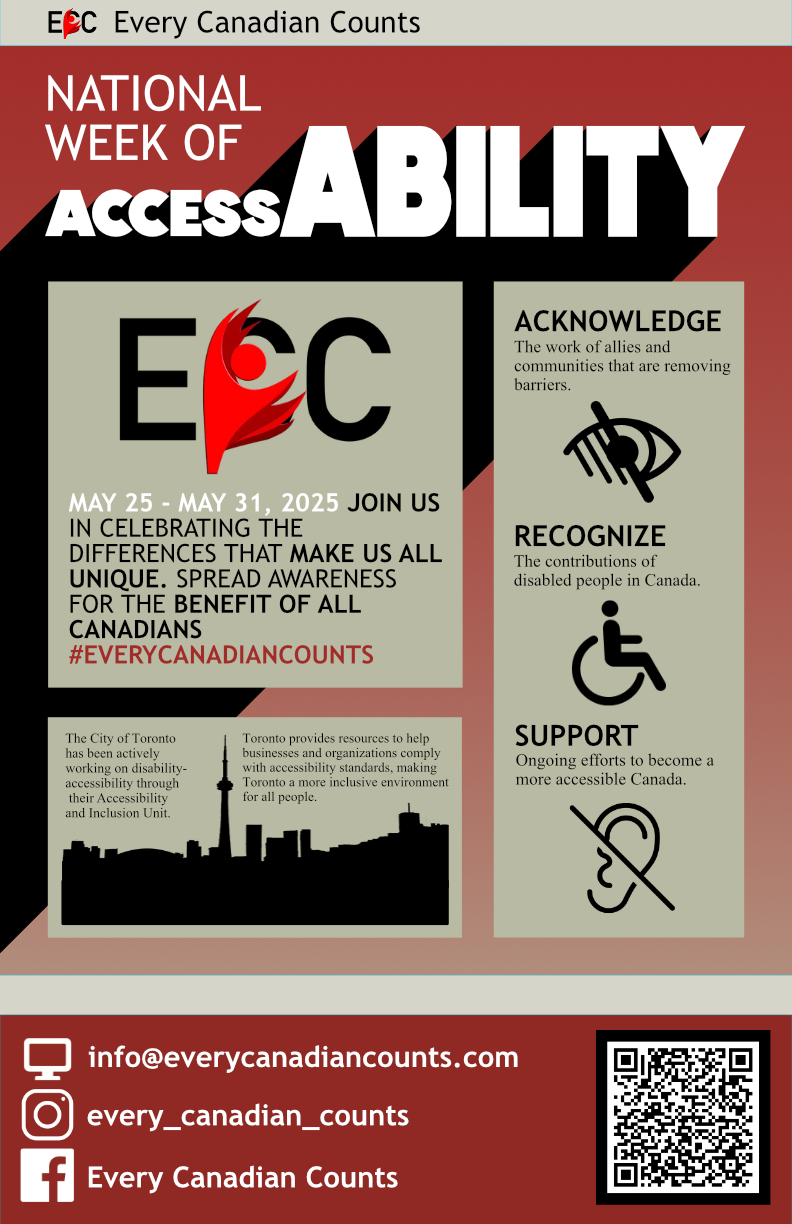 Slide 117 of 160
[Speaker Notes: https://cs1033.gaul.csd.uwo.ca/~lroma/posterassign/lroma_poster.jpg]
Slide 118 of 160
[Speaker Notes: https://cs1033.gaul.csd.uwo.ca/~ltobgyal/posterassign/ltobgyal_poster.jpg]
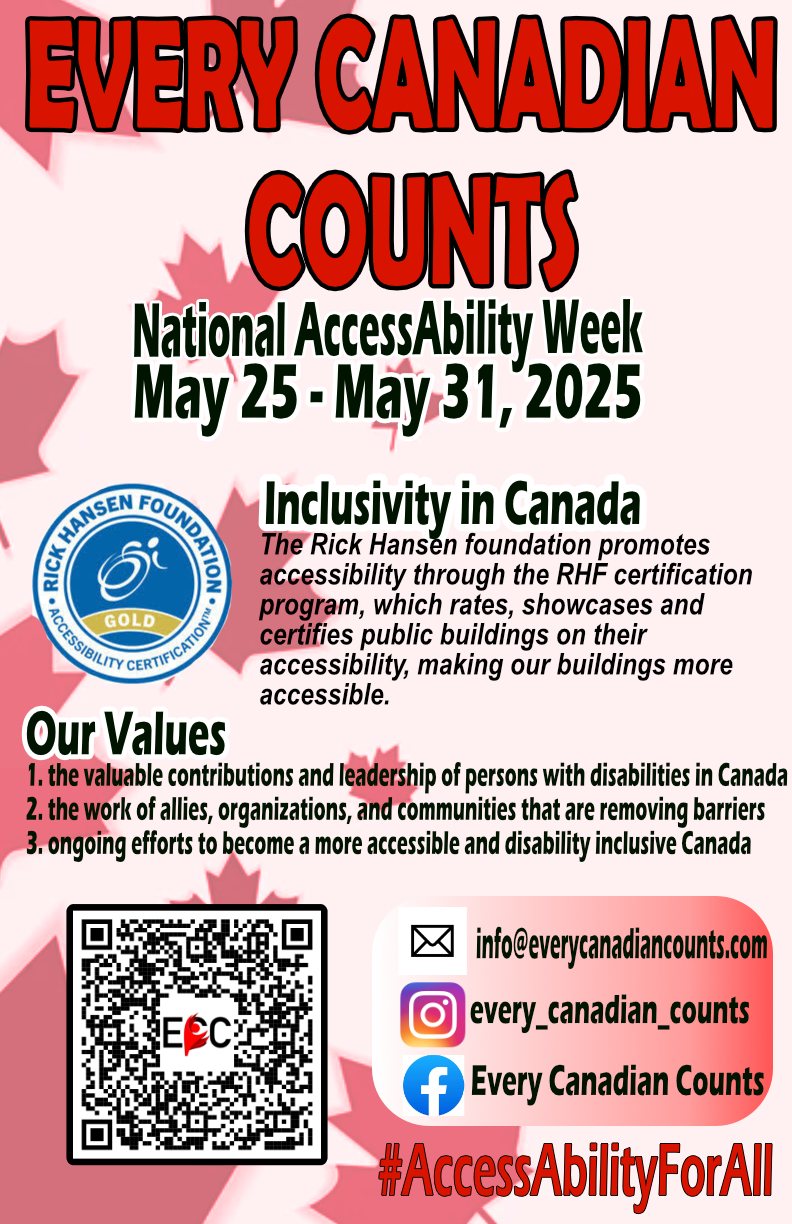 Slide 119 of 160
[Speaker Notes: https://cs1033.gaul.csd.uwo.ca/~lventre2/posterassign/lventre2_poster.jpg]
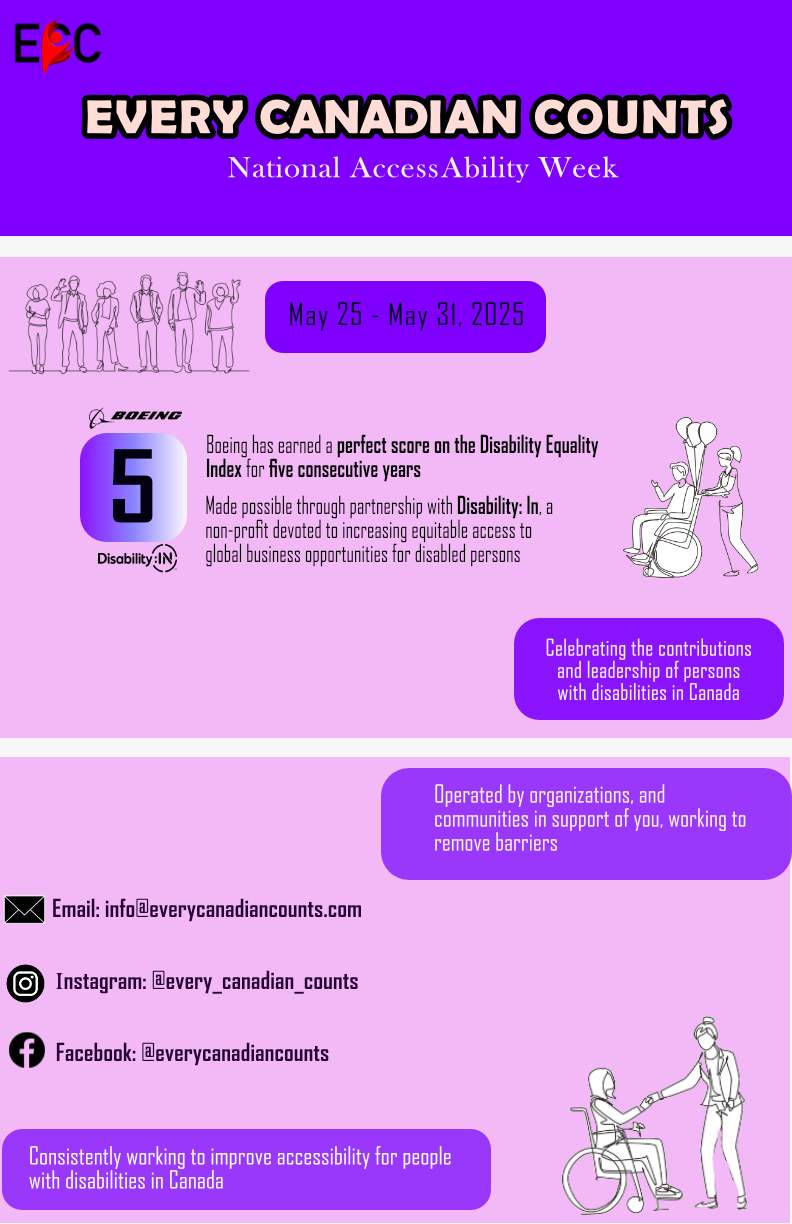 Slide 120 of 160
[Speaker Notes: https://cs1033.gaul.csd.uwo.ca/~lvucelji/posterassign/lvucelji_poster.jpg]
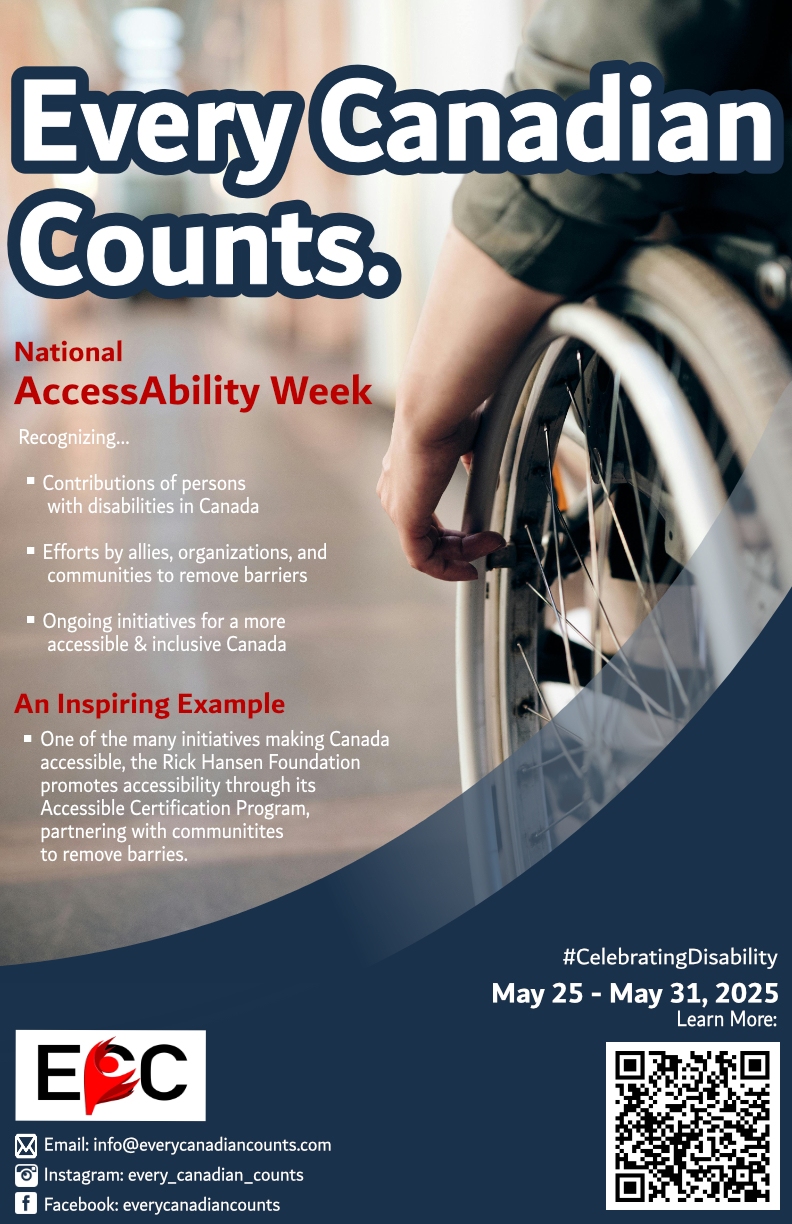 Slide 121 of 160
[Speaker Notes: https://cs1033.gaul.csd.uwo.ca/~lwells42/posterassign/lwells42_poster.jpg]
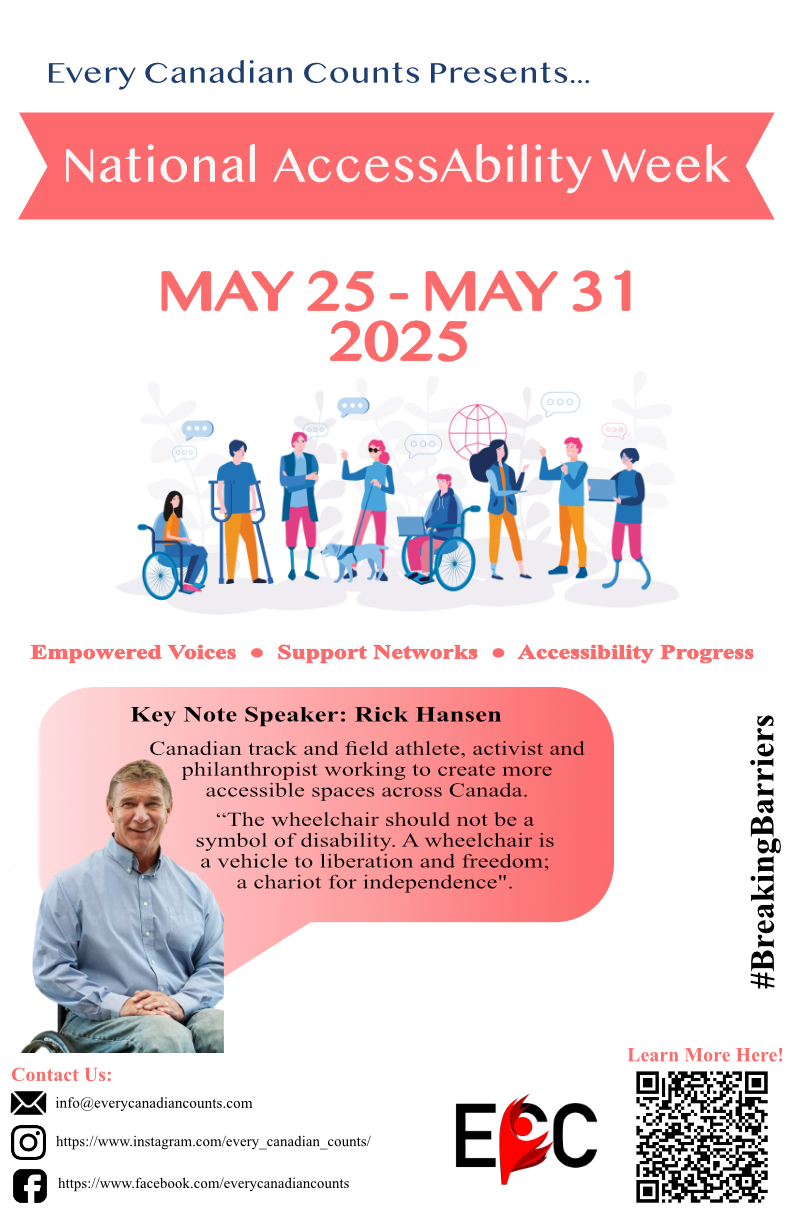 Slide 122 of 160
[Speaker Notes: https://cs1033.gaul.csd.uwo.ca/~lwils68/posterassign/lwils68_poster.jpg]
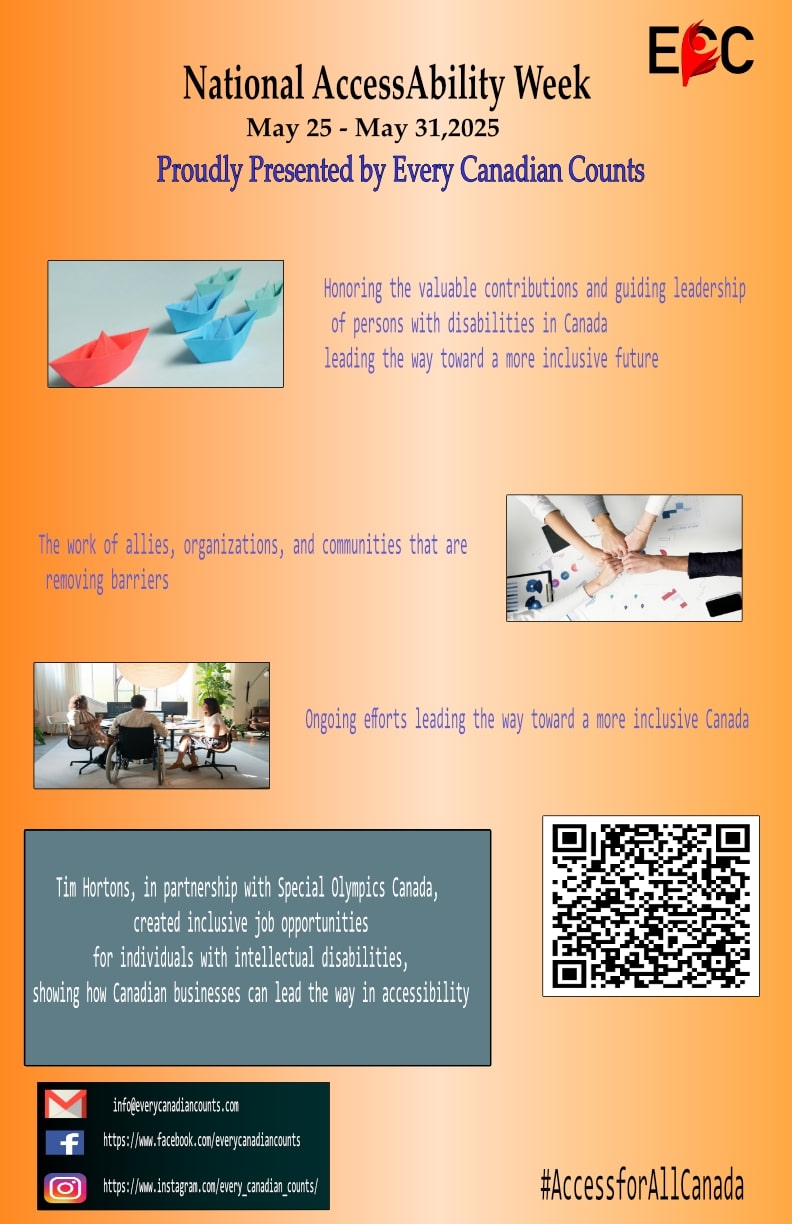 Slide 123 of 160
[Speaker Notes: https://cs1033.gaul.csd.uwo.ca/~mabusam3/posterassign/mabusam3_poster.jpg]
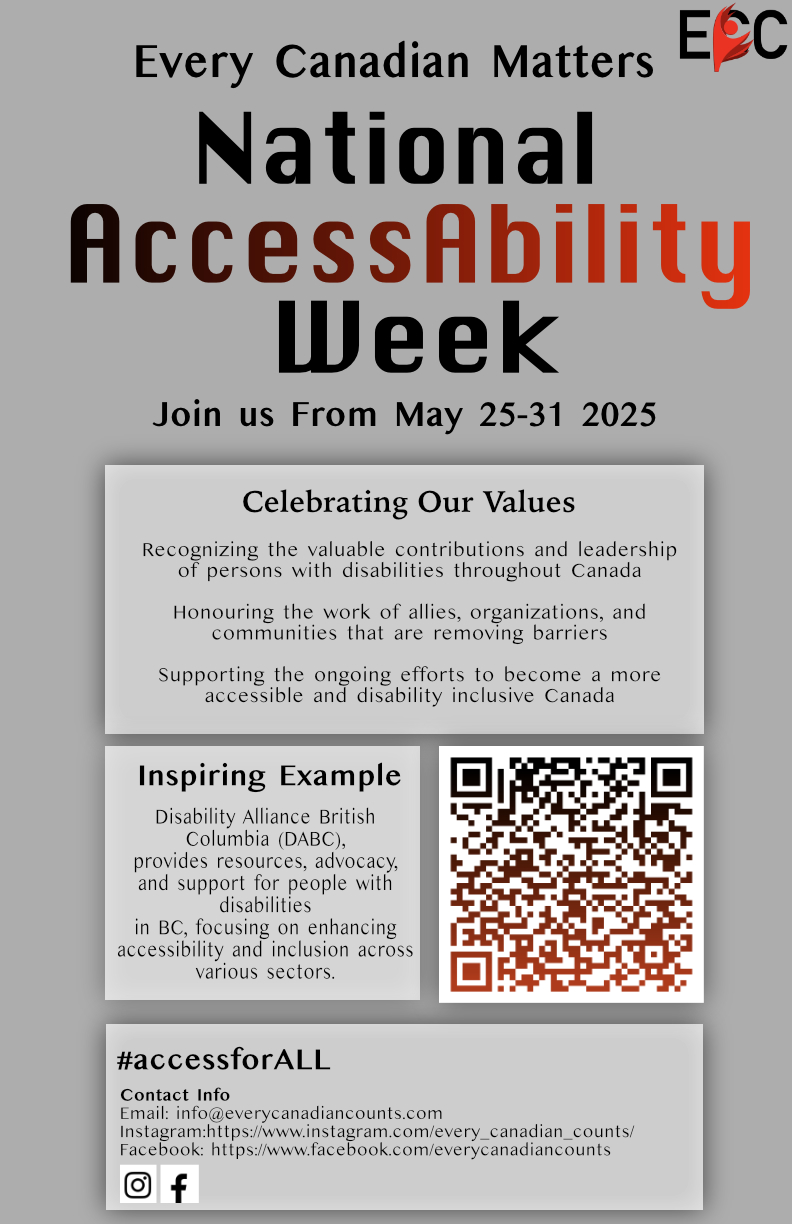 Slide 124 of 160
[Speaker Notes: https://cs1033.gaul.csd.uwo.ca/~madelste/posterassign/madelste_poster.jpg]
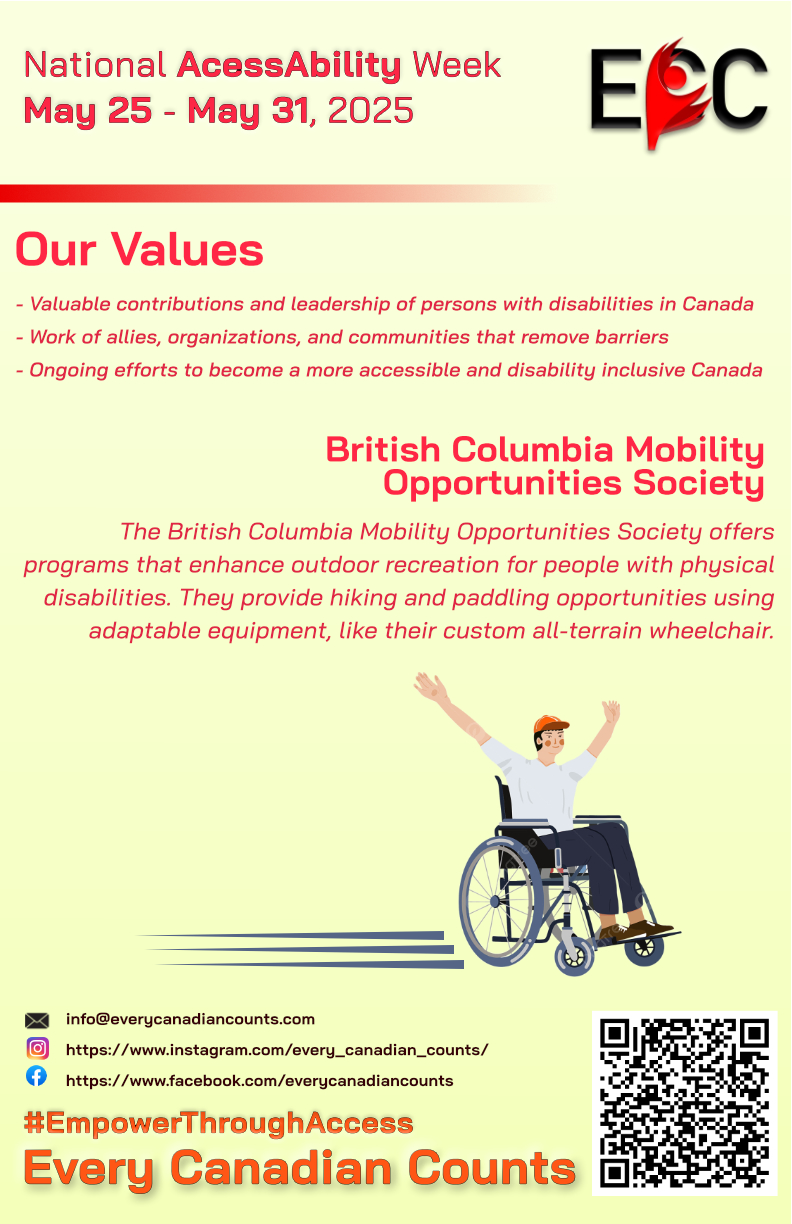 Slide 125 of 160
[Speaker Notes: https://cs1033.gaul.csd.uwo.ca/~madnan24/posterassign/madnan24_poster.jpg]
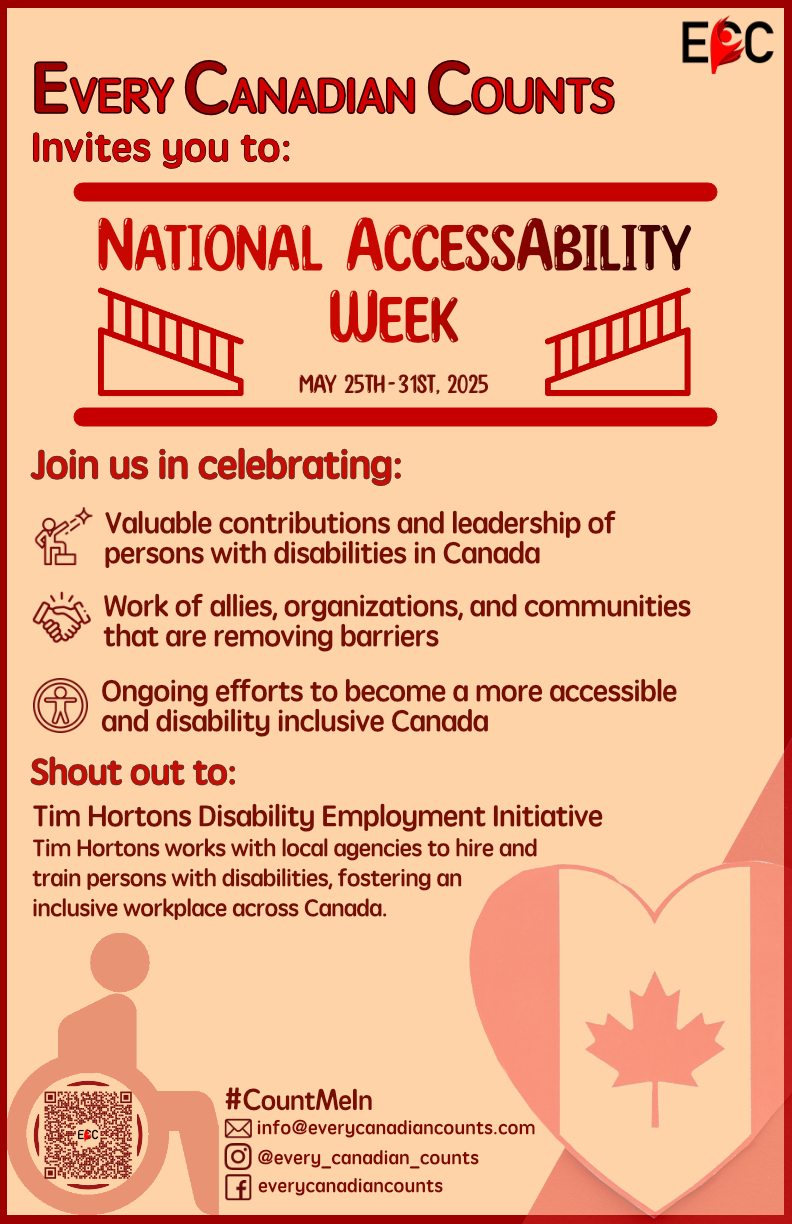 Slide 126 of 160
[Speaker Notes: https://cs1033.gaul.csd.uwo.ca/~malani2/posterassign/malani2_poster.jpg]
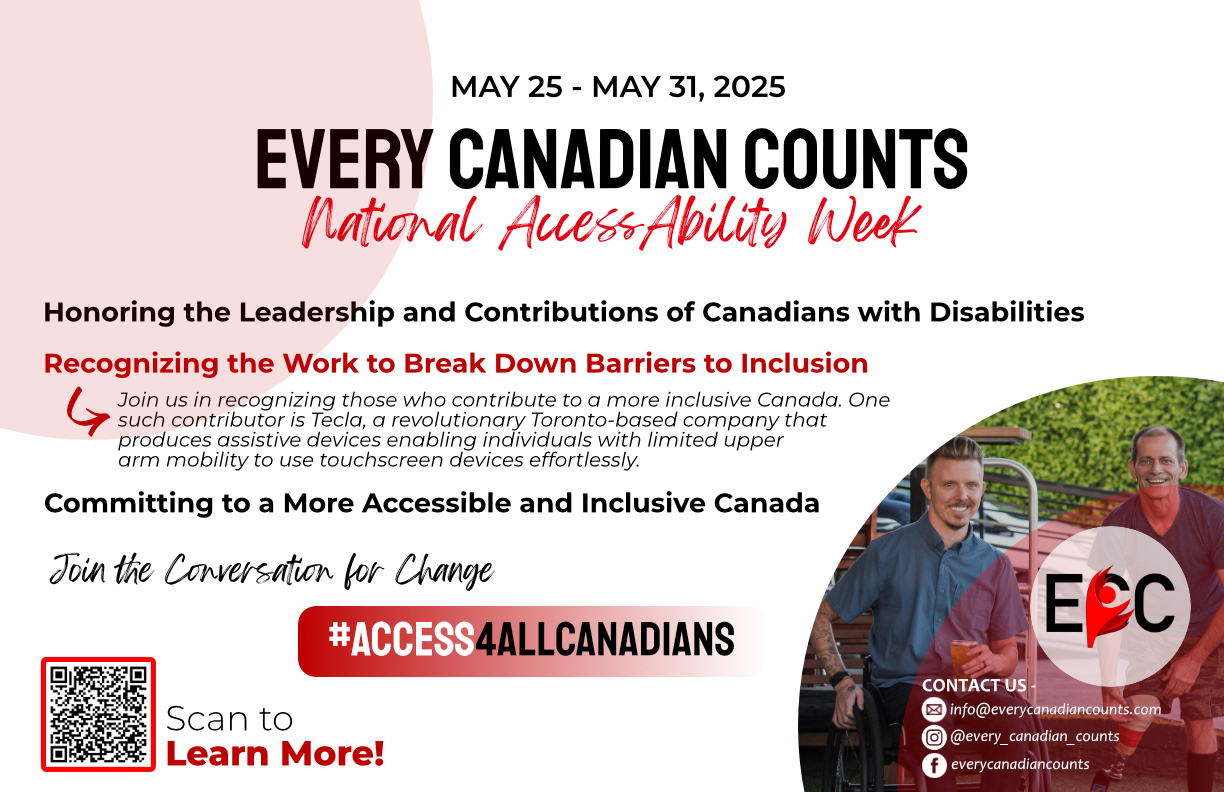 Slide 127 of 160
[Speaker Notes: https://cs1033.gaul.csd.uwo.ca/~mali382/posterassign/mali382_poster.jpg]
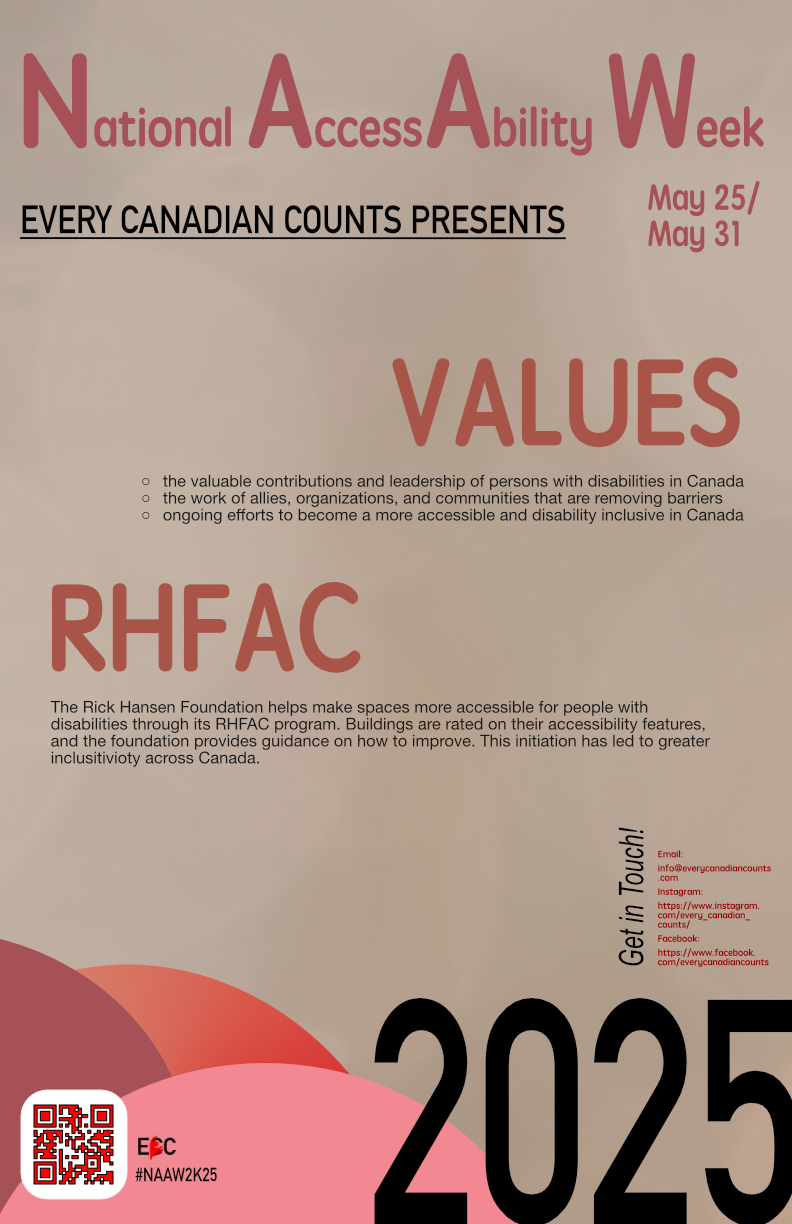 Slide 128 of 160
[Speaker Notes: https://cs1033.gaul.csd.uwo.ca/~mallis4/posterassign/mallis4_poster.jpg]
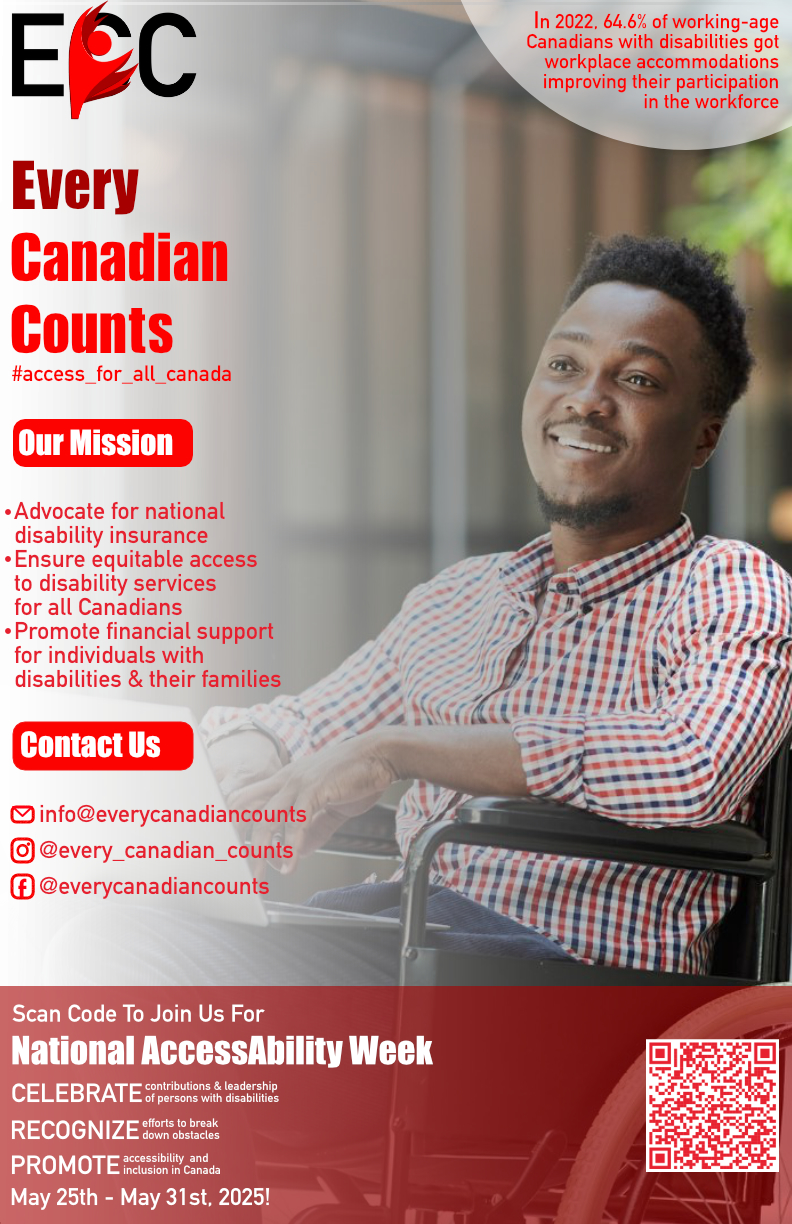 Slide 129 of 160
[Speaker Notes: https://cs1033.gaul.csd.uwo.ca/~mbailli6/posterassign/mbailli6_poster.jpg]
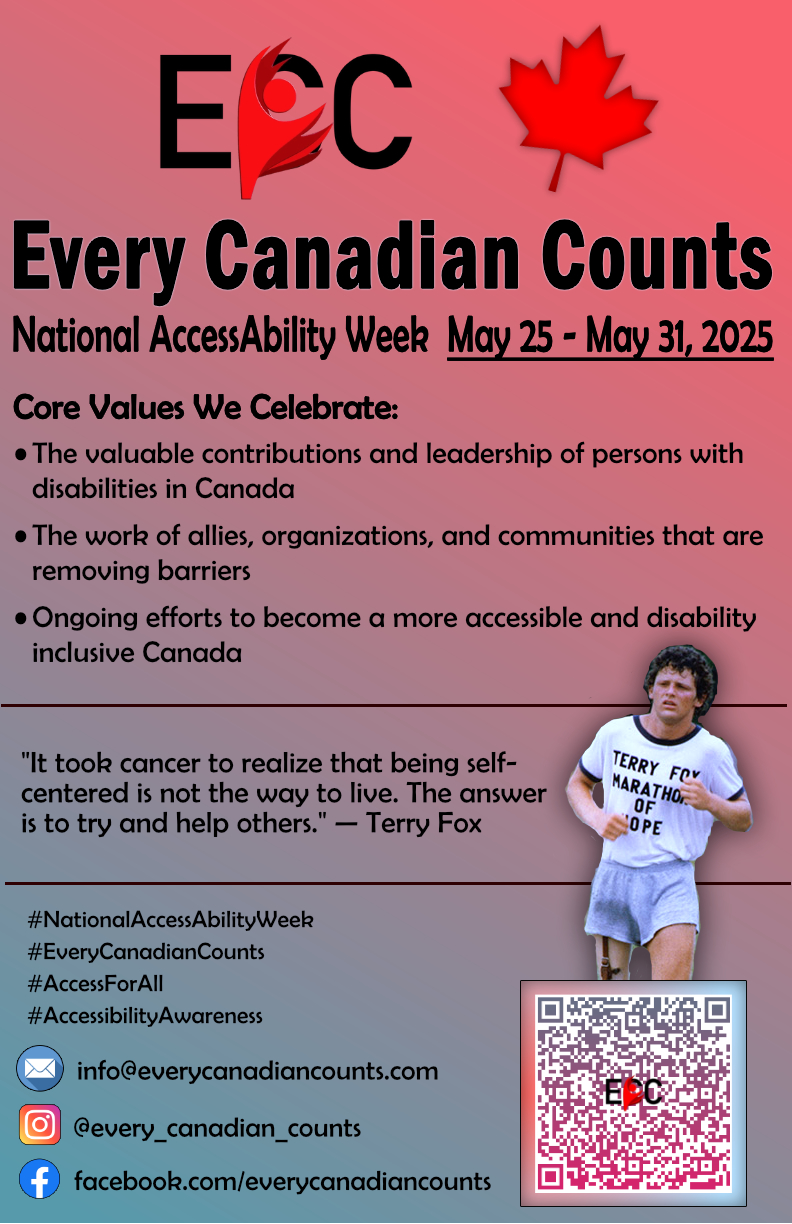 Slide 130 of 160
[Speaker Notes: https://cs1033.gaul.csd.uwo.ca/~mbalar2/posterassign/mbalar2_poster.jpg]
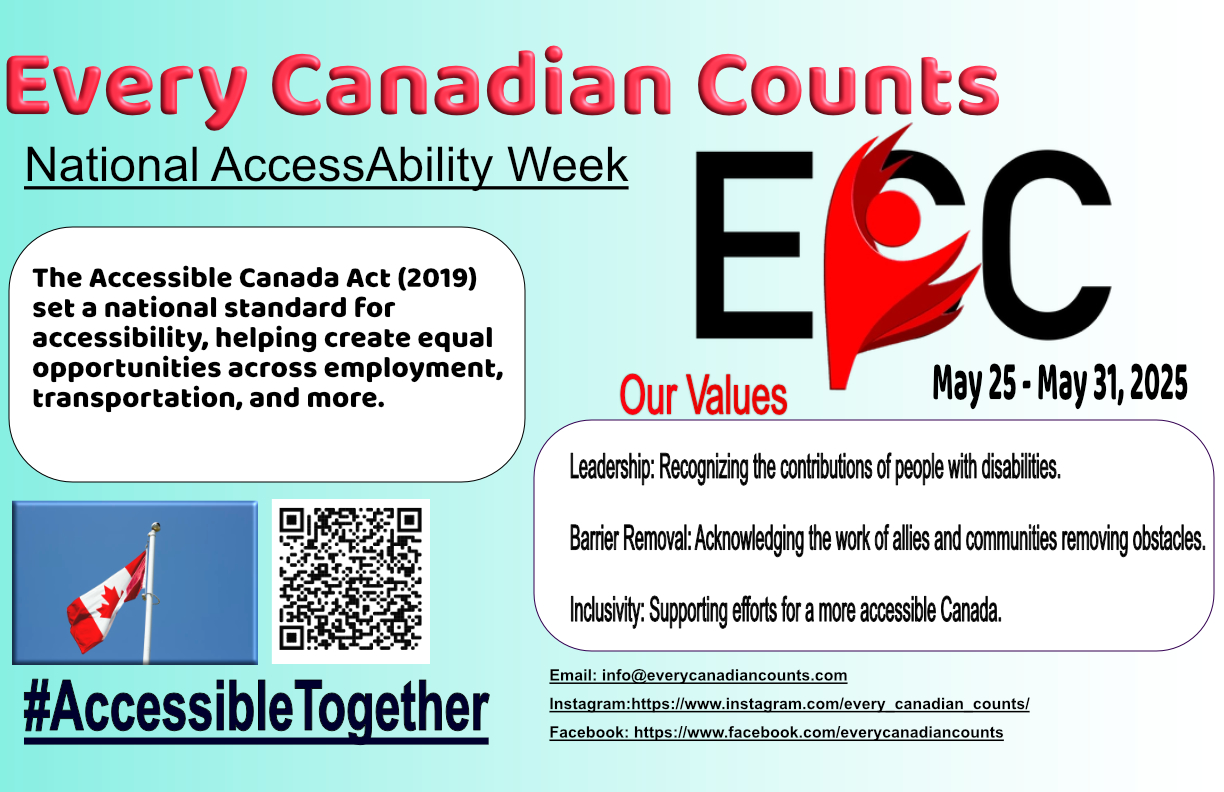 Slide 131 of 160
[Speaker Notes: https://cs1033.gaul.csd.uwo.ca/~mbates42/posterassign/mbates42_poster.jpg]
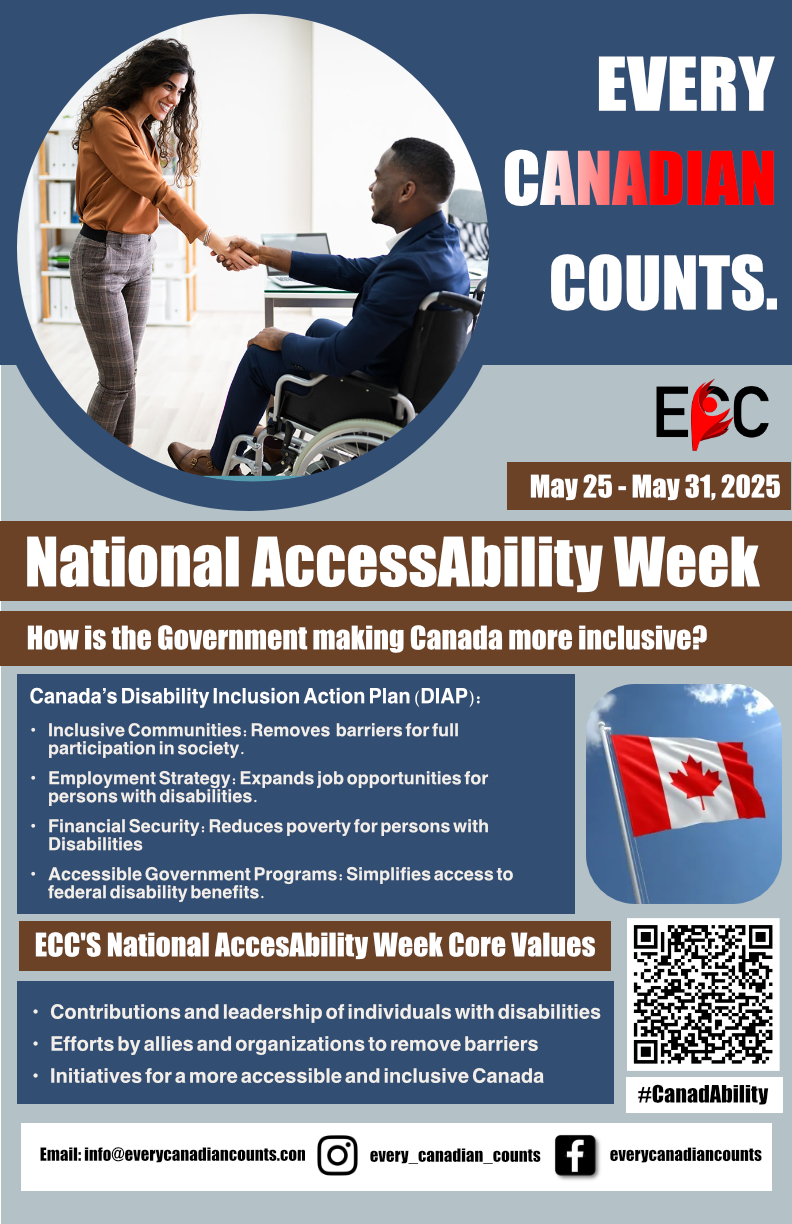 Slide 132 of 160
[Speaker Notes: https://cs1033.gaul.csd.uwo.ca/~mbishar3/posterassign/mbishar3_poster.jpg]
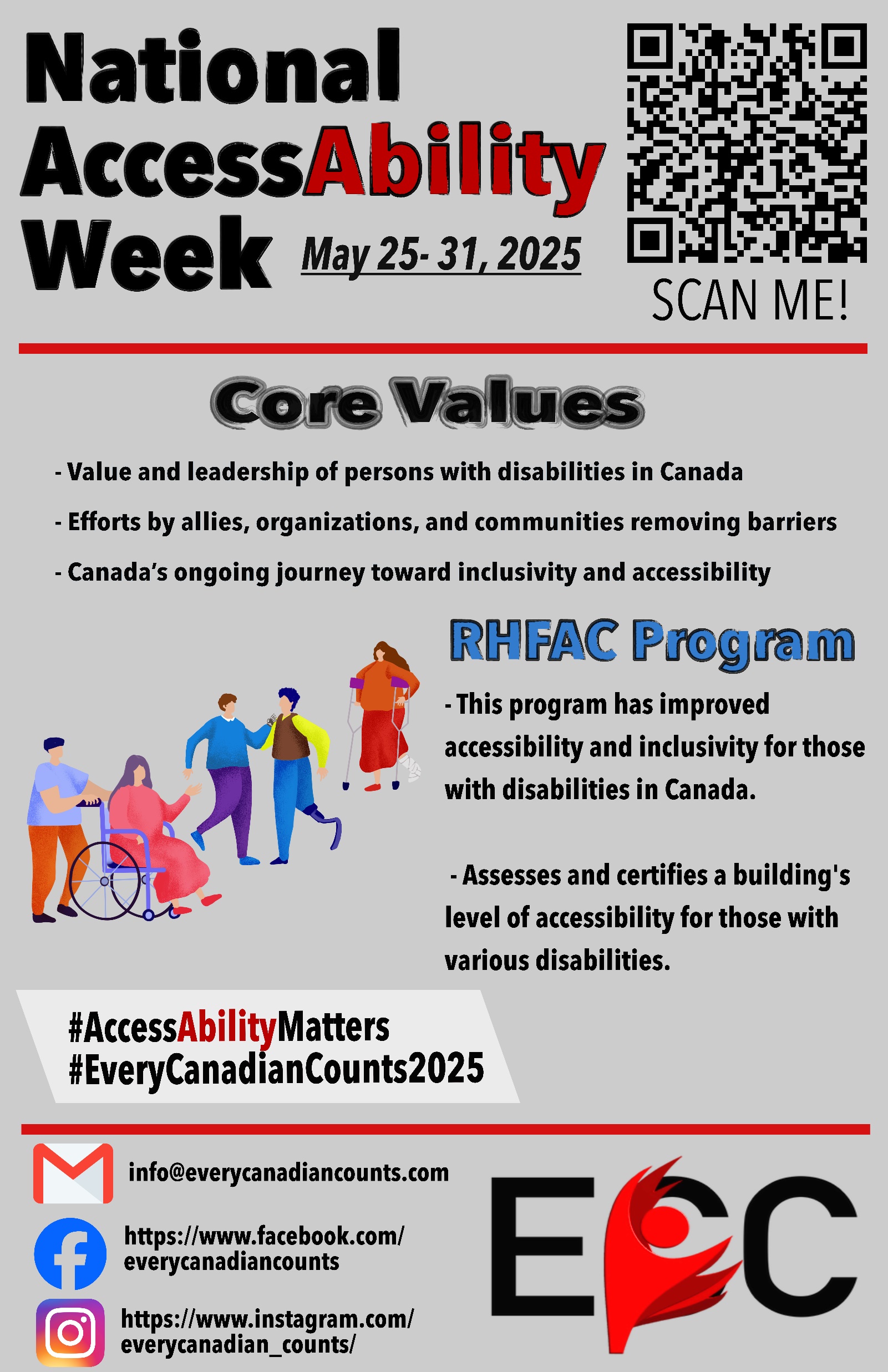 Slide 133 of 160
[Speaker Notes: https://cs1033.gaul.csd.uwo.ca/~mbruk2/posterassign/mbruk2_poster.jpg]
Slide 134 of 160
[Speaker Notes: https://cs1033.gaul.csd.uwo.ca/~mbrunsht/posterassign/mbrunsht_poster.jpg]
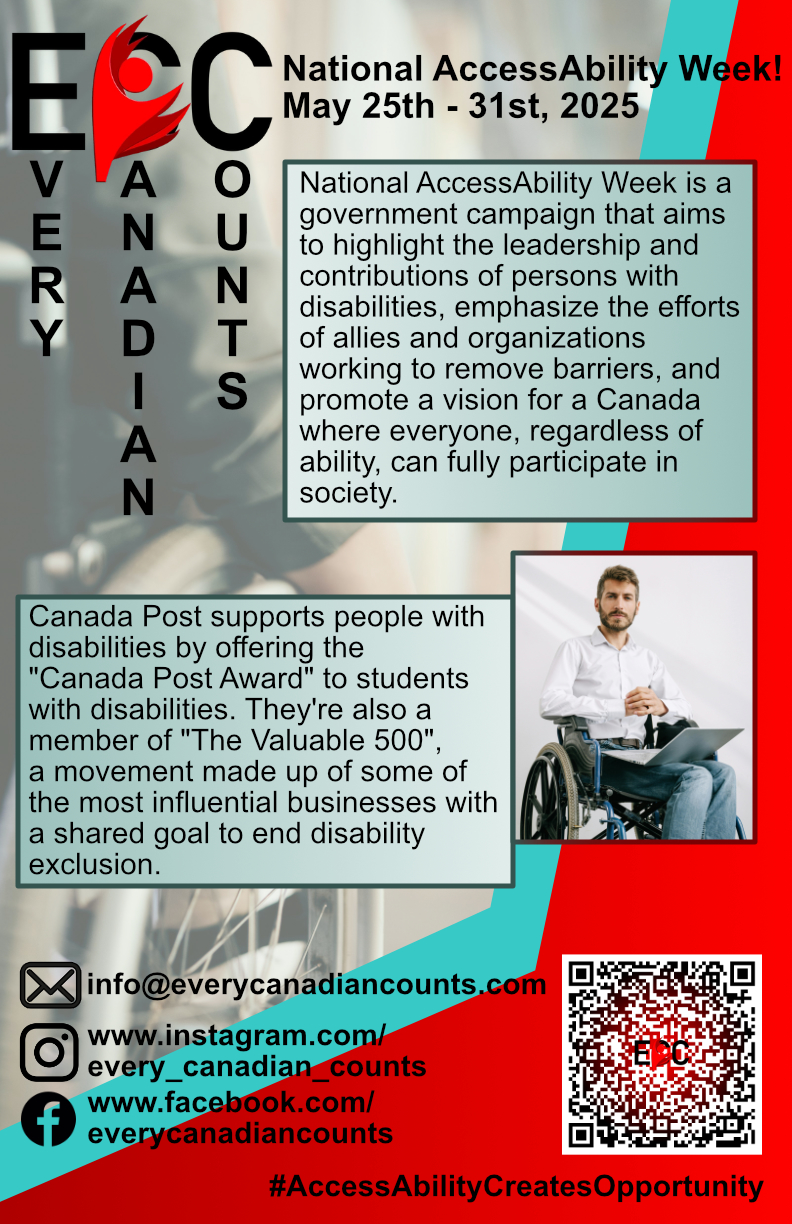 Slide 135 of 160
[Speaker Notes: https://cs1033.gaul.csd.uwo.ca/~mbucha43/posterassign/mbucha43_poster.jpg]
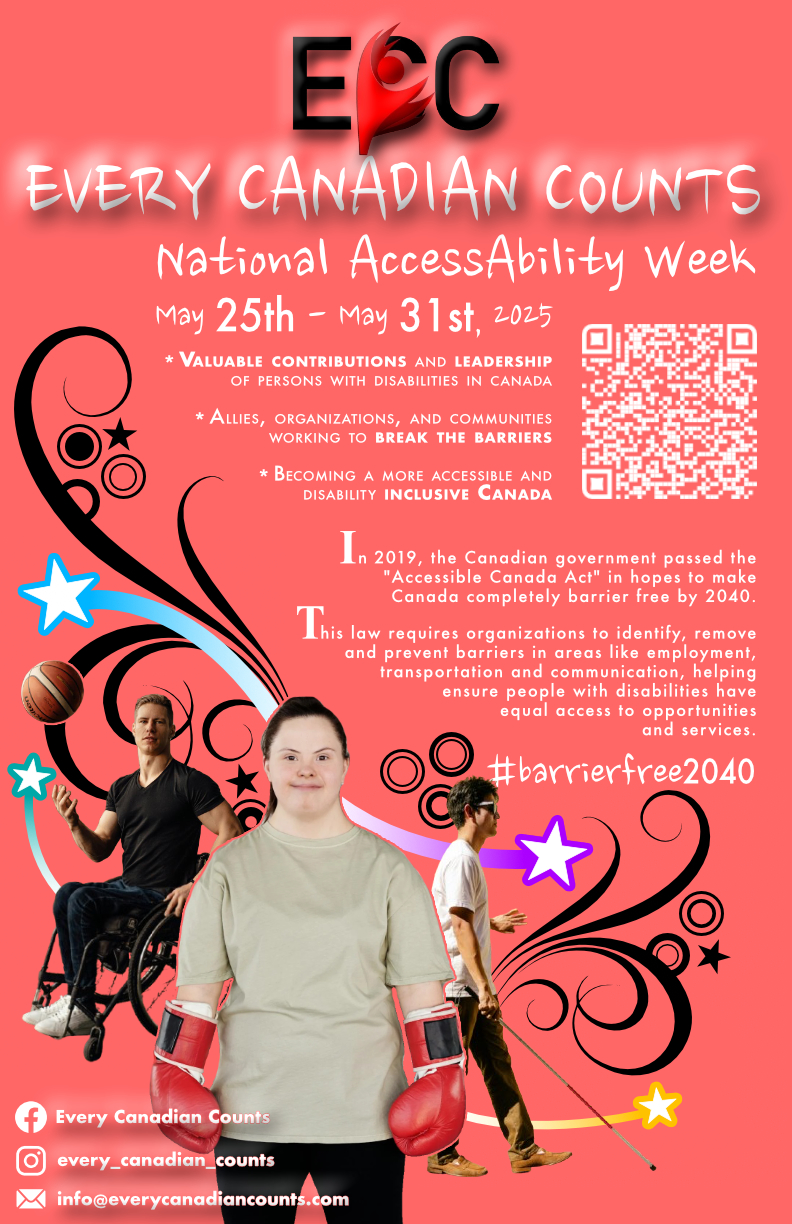 Slide 136 of 160
[Speaker Notes: https://cs1033.gaul.csd.uwo.ca/~mbudvet/posterassign/mbudvet_poster.jpg]
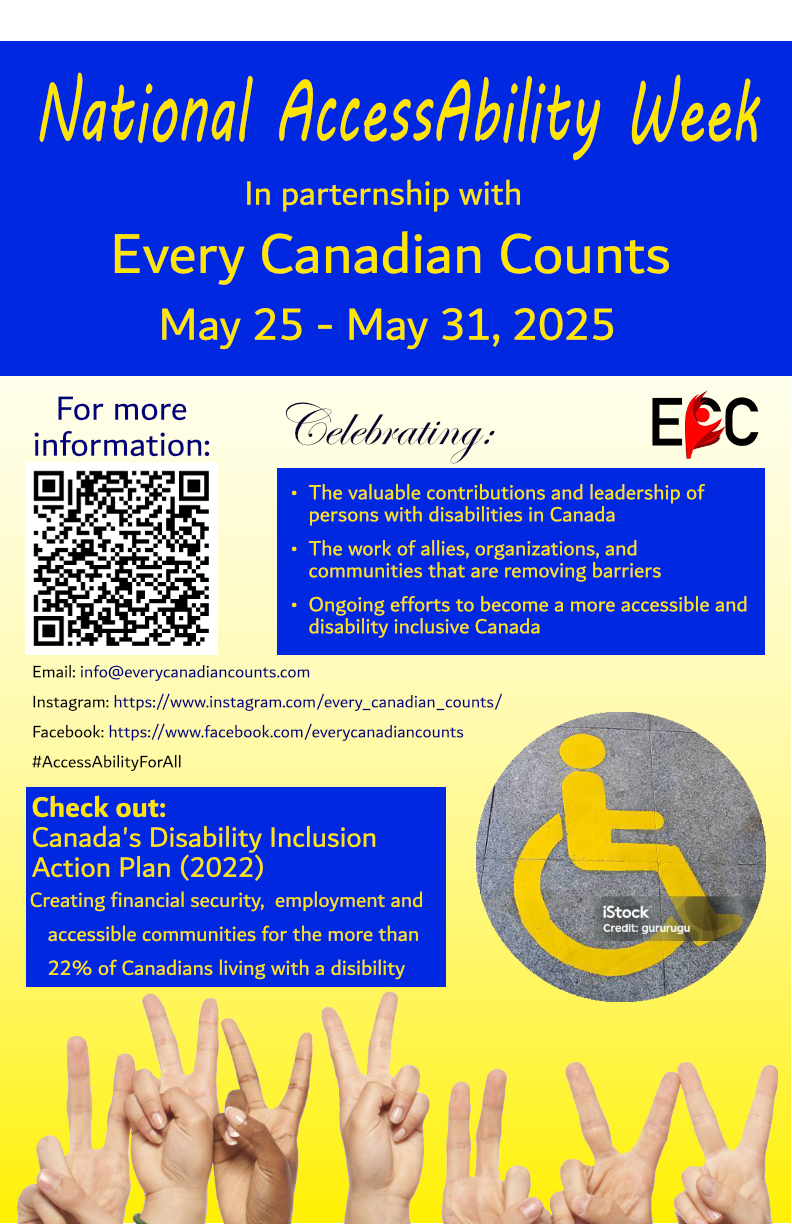 Slide 137 of 160
[Speaker Notes: https://cs1033.gaul.csd.uwo.ca/~mcamer94/posterassign/mcamer94_poster.jpg]
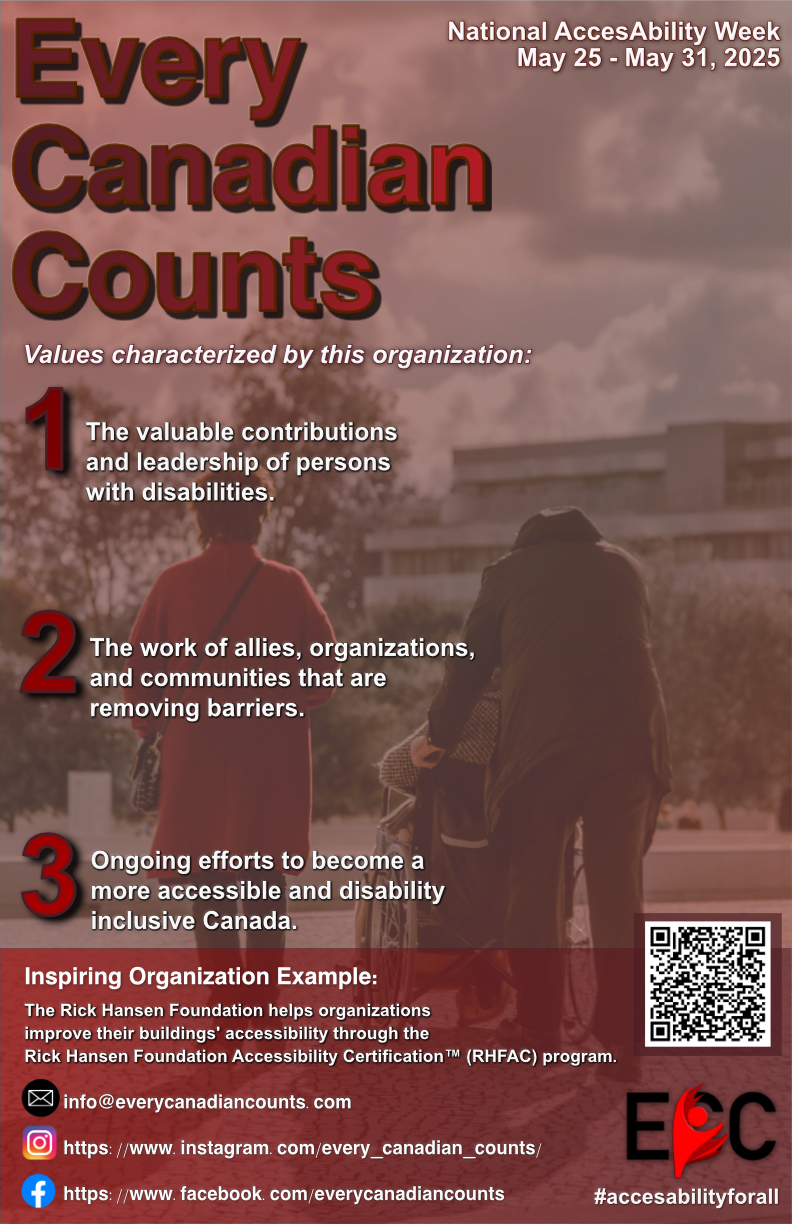 Slide 138 of 160
[Speaker Notes: https://cs1033.gaul.csd.uwo.ca/~mcranst3/posterassign/mcranst3_poster.jpg]
Slide 139 of 160
[Speaker Notes: https://cs1033.gaul.csd.uwo.ca/~mdalal6/posterassign/mdalal6_poster.jpg]
Slide 140 of 160
[Speaker Notes: https://cs1033.gaul.csd.uwo.ca/~mdeol9/posterassign/mdeol9_poster.jpg]
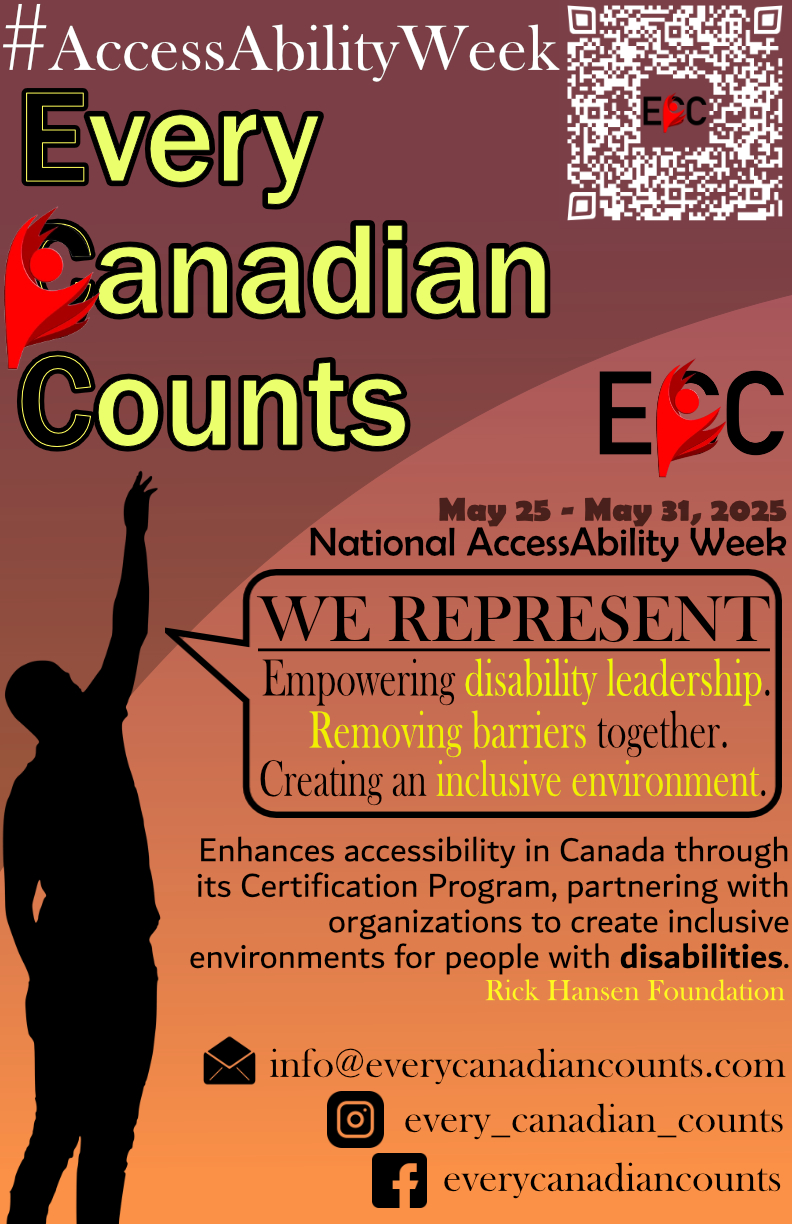 Slide 141 of 160
[Speaker Notes: https://cs1033.gaul.csd.uwo.ca/~melmawas/posterassign/melmawas_poster.jpg]
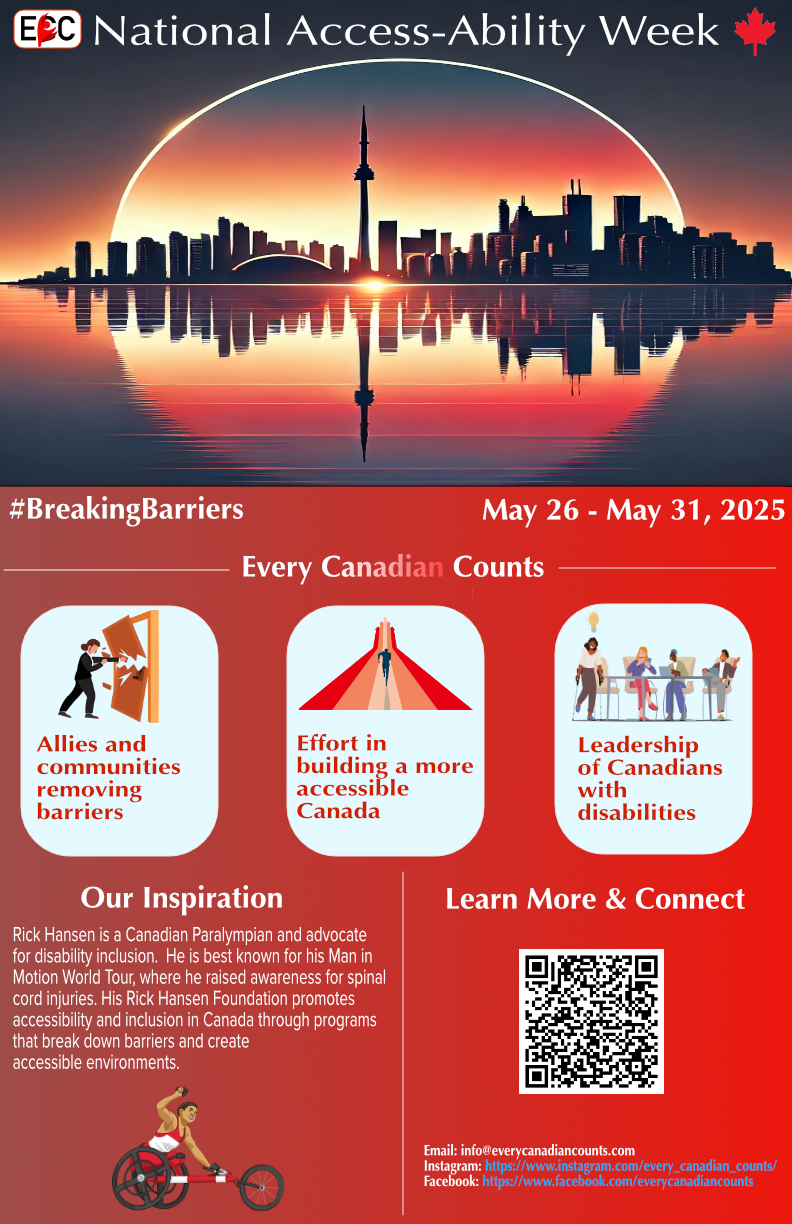 Slide 142 of 160
[Speaker Notes: https://cs1033.gaul.csd.uwo.ca/~mfeldm/posterassign/mfeldm_poster.jpg]
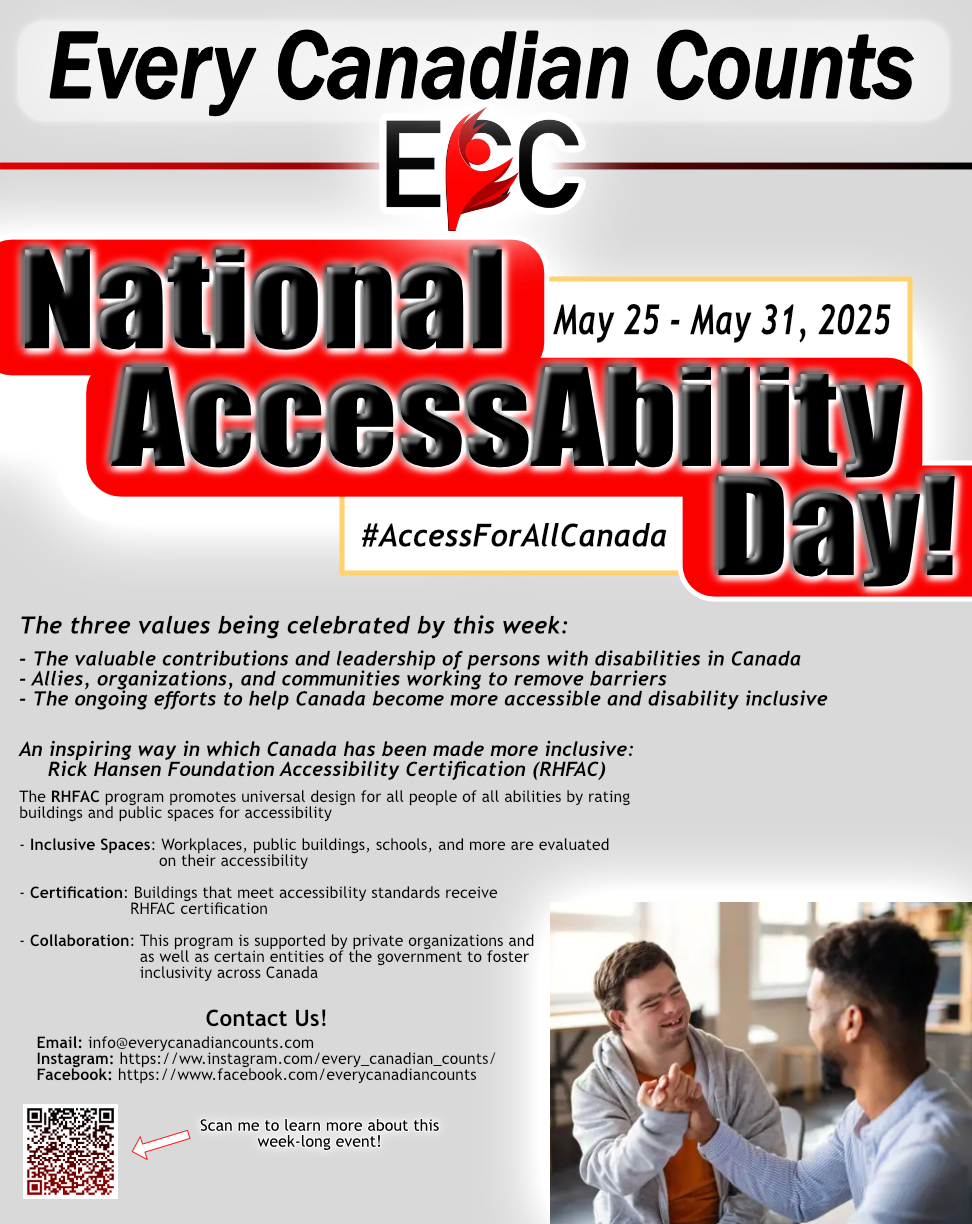 Slide 143 of 160
[Speaker Notes: https://cs1033.gaul.csd.uwo.ca/~mfergu93/posterassign/mfergu93_poster.jpg]
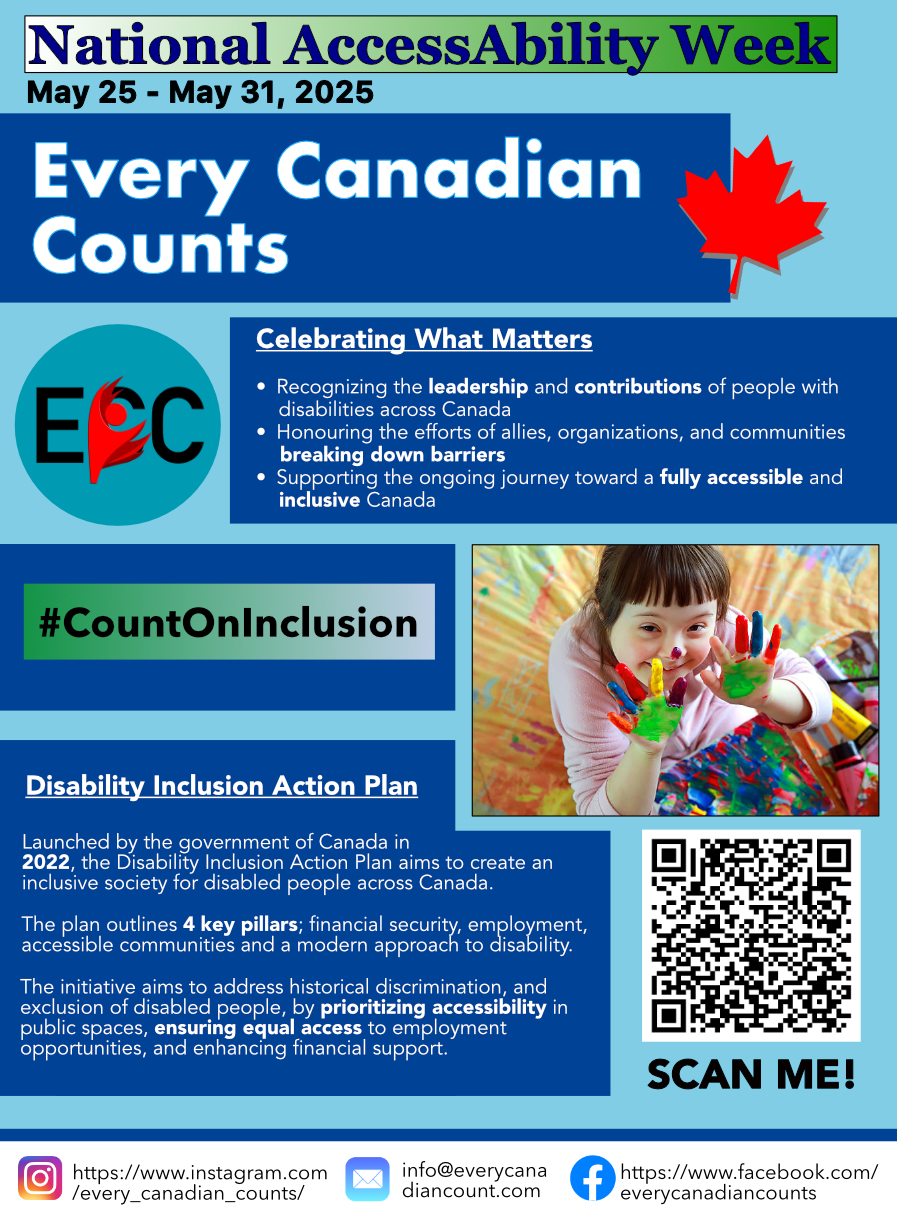 Slide 144 of 160
[Speaker Notes: https://cs1033.gaul.csd.uwo.ca/~mferrer9/posterassign/mferrer9_poster.jpg]
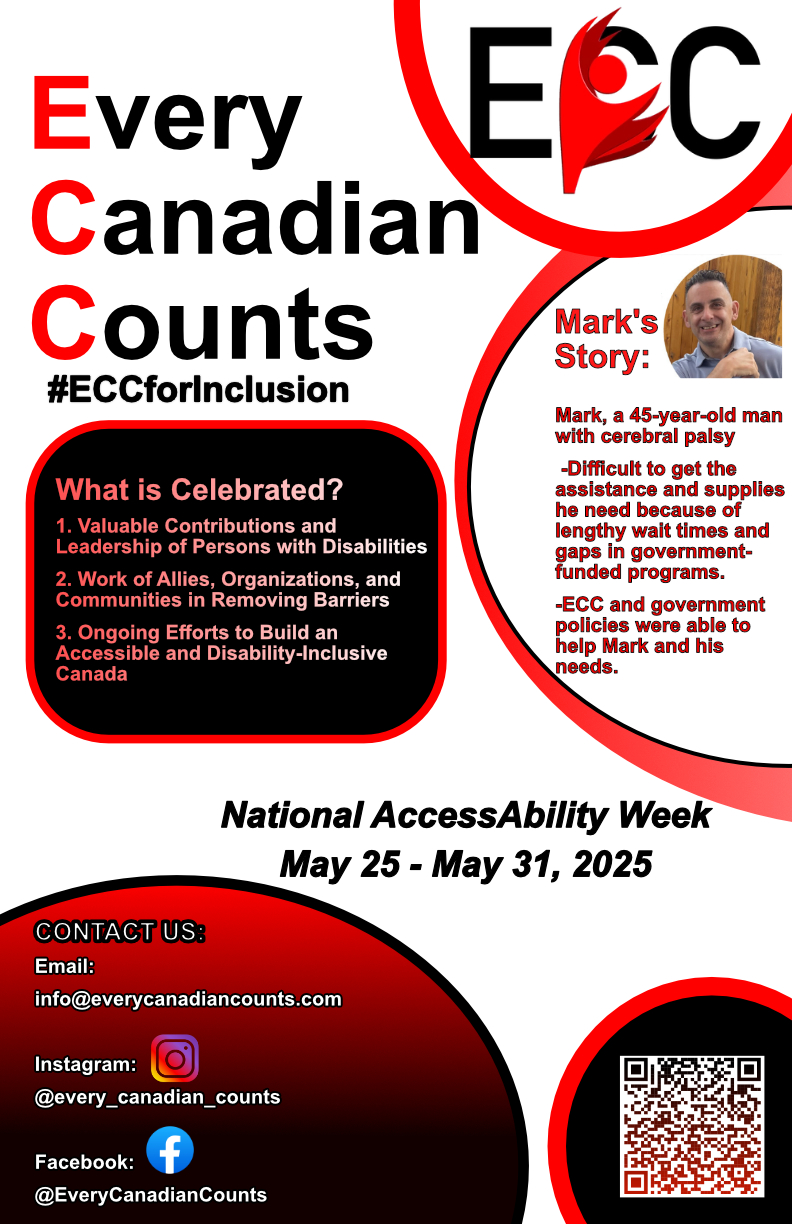 Slide 145 of 160
[Speaker Notes: https://cs1033.gaul.csd.uwo.ca/~mferri3/posterassign/mferri3_poster.jpg]
Slide 146 of 160
[Speaker Notes: https://cs1033.gaul.csd.uwo.ca/~mfong69/posterassign/mfong69_poster.jpg]
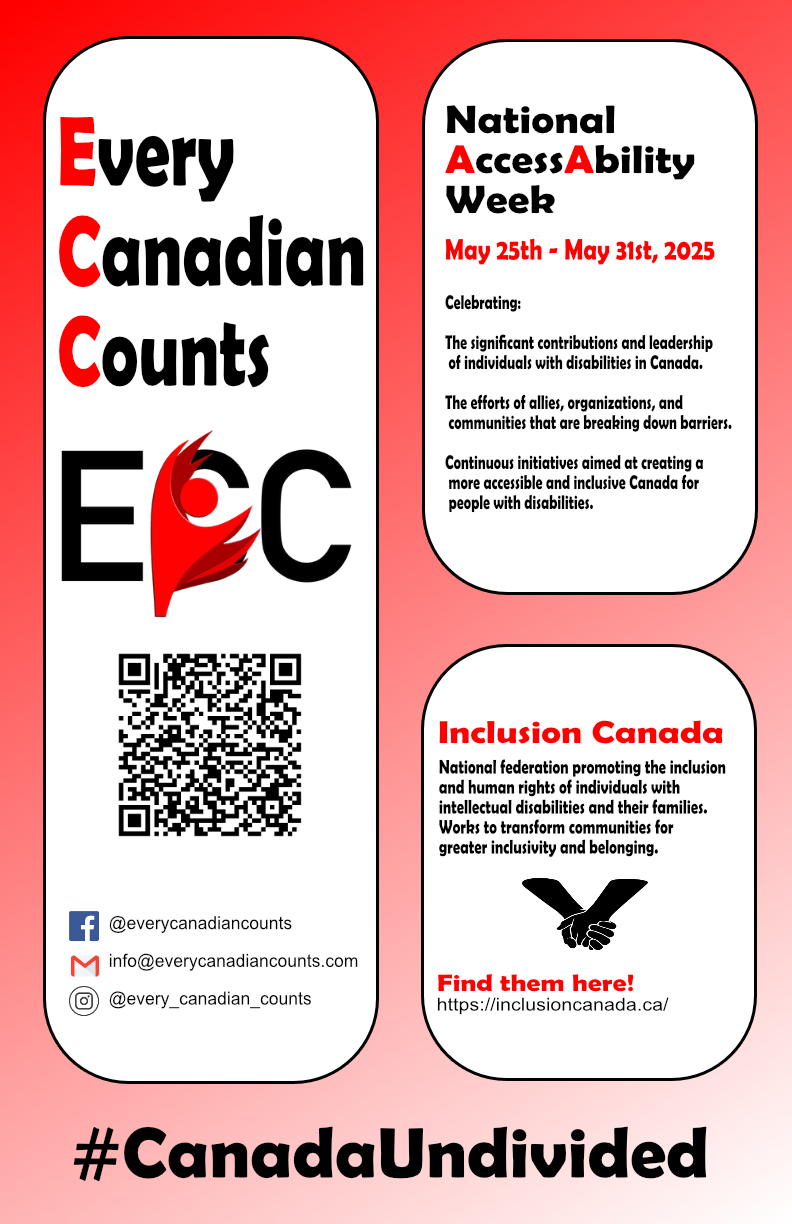 Slide 147 of 160
[Speaker Notes: https://cs1033.gaul.csd.uwo.ca/~mgilbey/posterassign/mgilbey_poster.jpg]
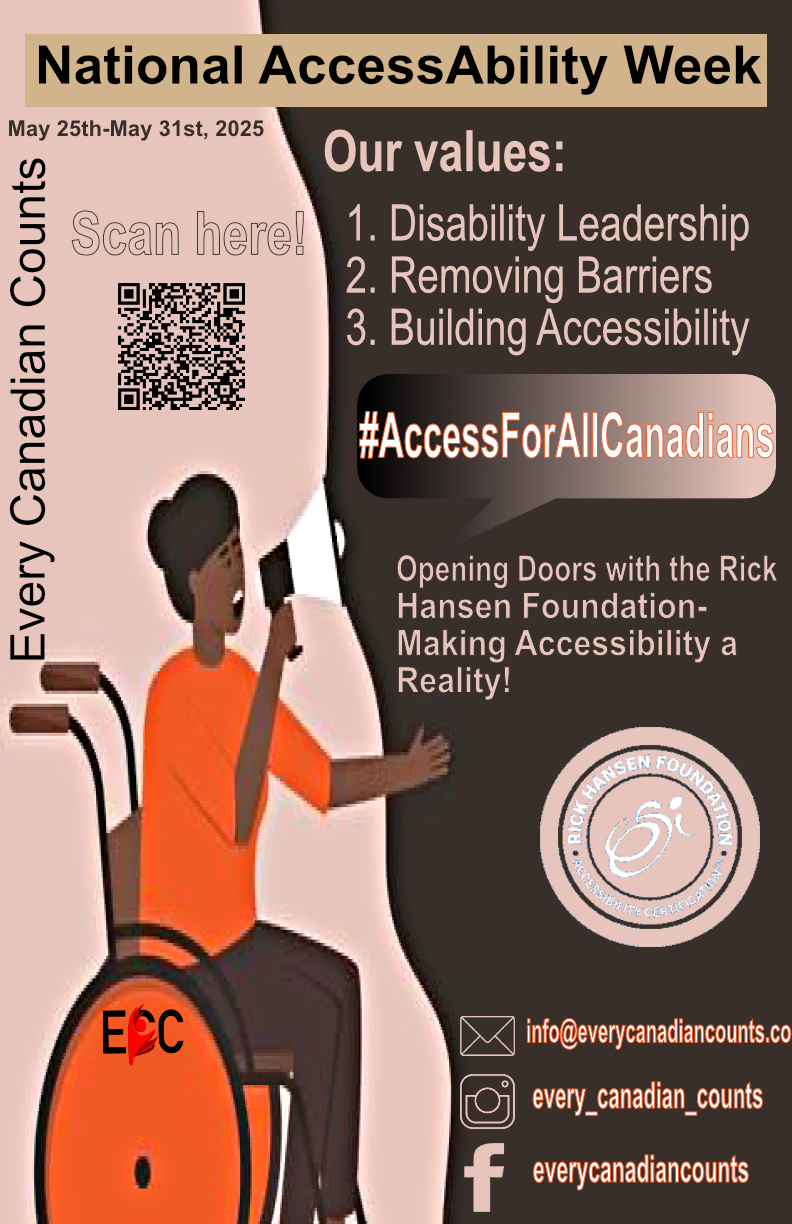 Slide 148 of 160
[Speaker Notes: https://cs1033.gaul.csd.uwo.ca/~mgirgi4/posterassign/mgirgi4_poster.jpg]
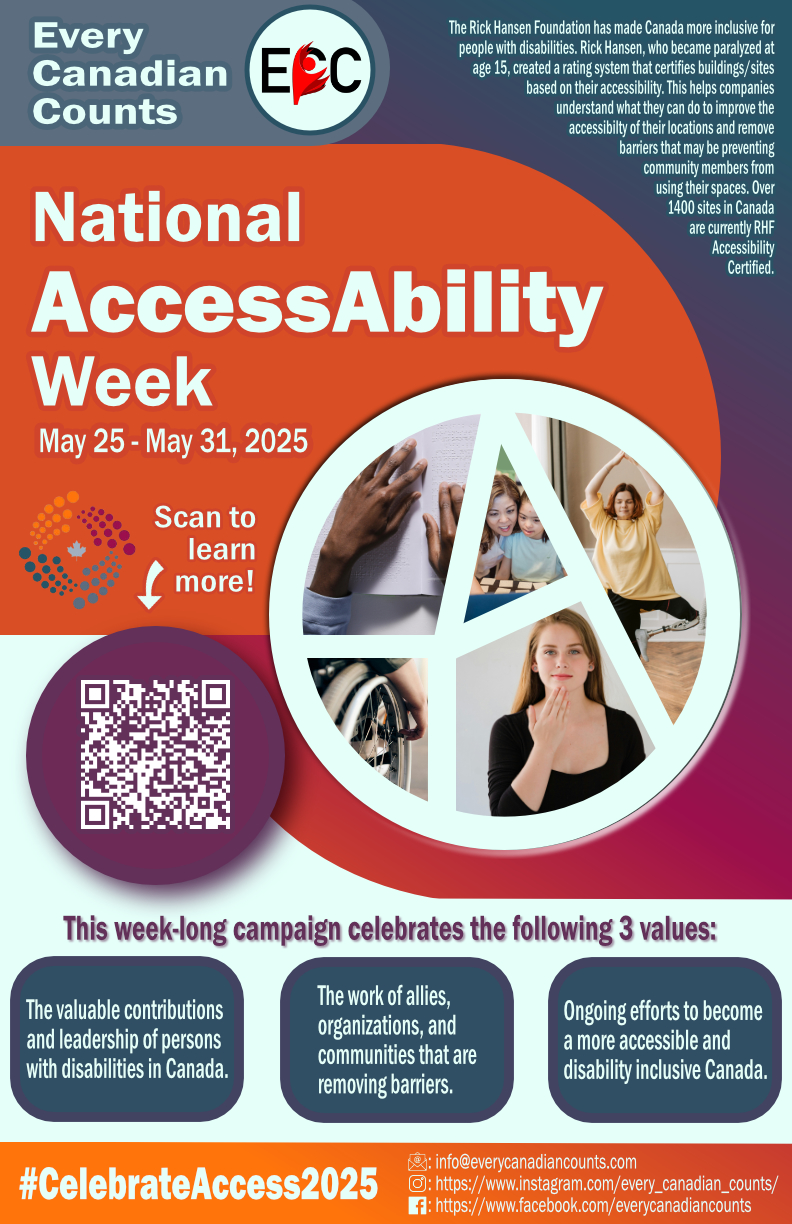 Slide 149 of 160
[Speaker Notes: https://cs1033.gaul.csd.uwo.ca/~mgrimble/posterassign/mgrimble_poster.jpg]
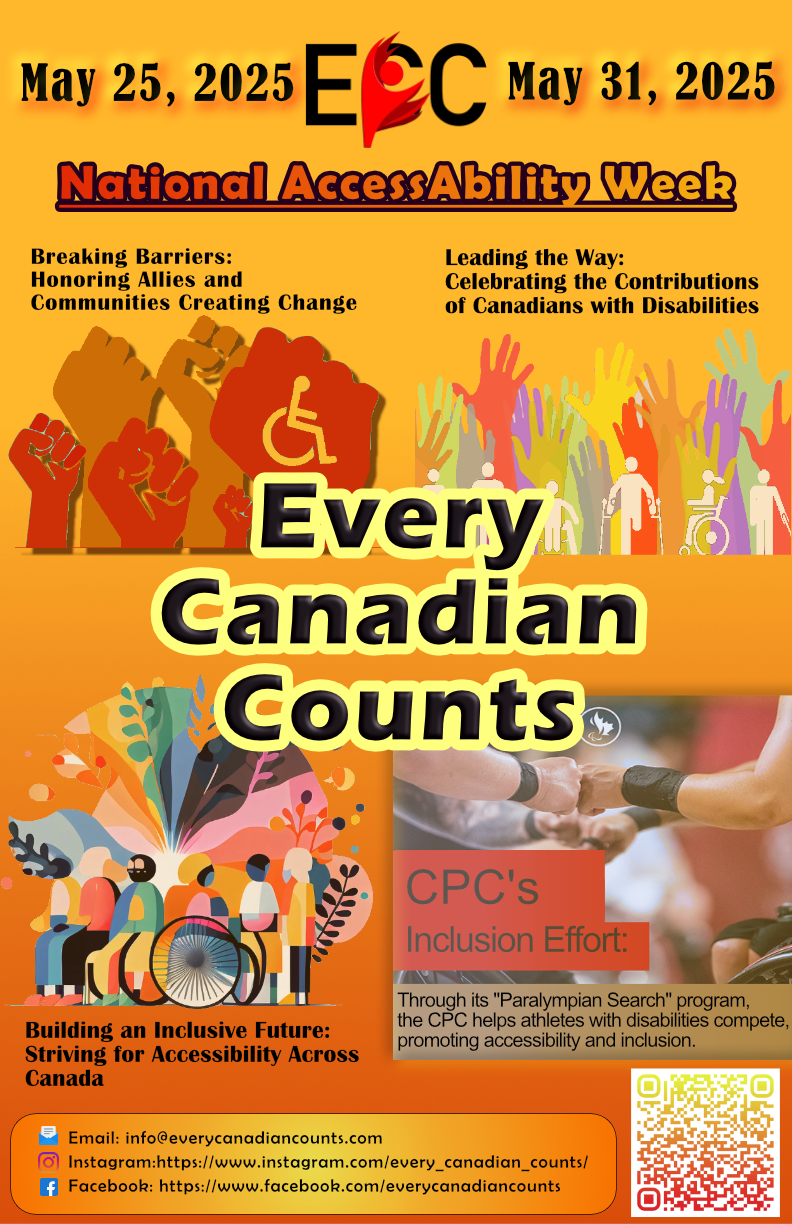 Slide 150 of 160
[Speaker Notes: https://cs1033.gaul.csd.uwo.ca/~mguo233/posterassign/mguo233_poster.jpg]
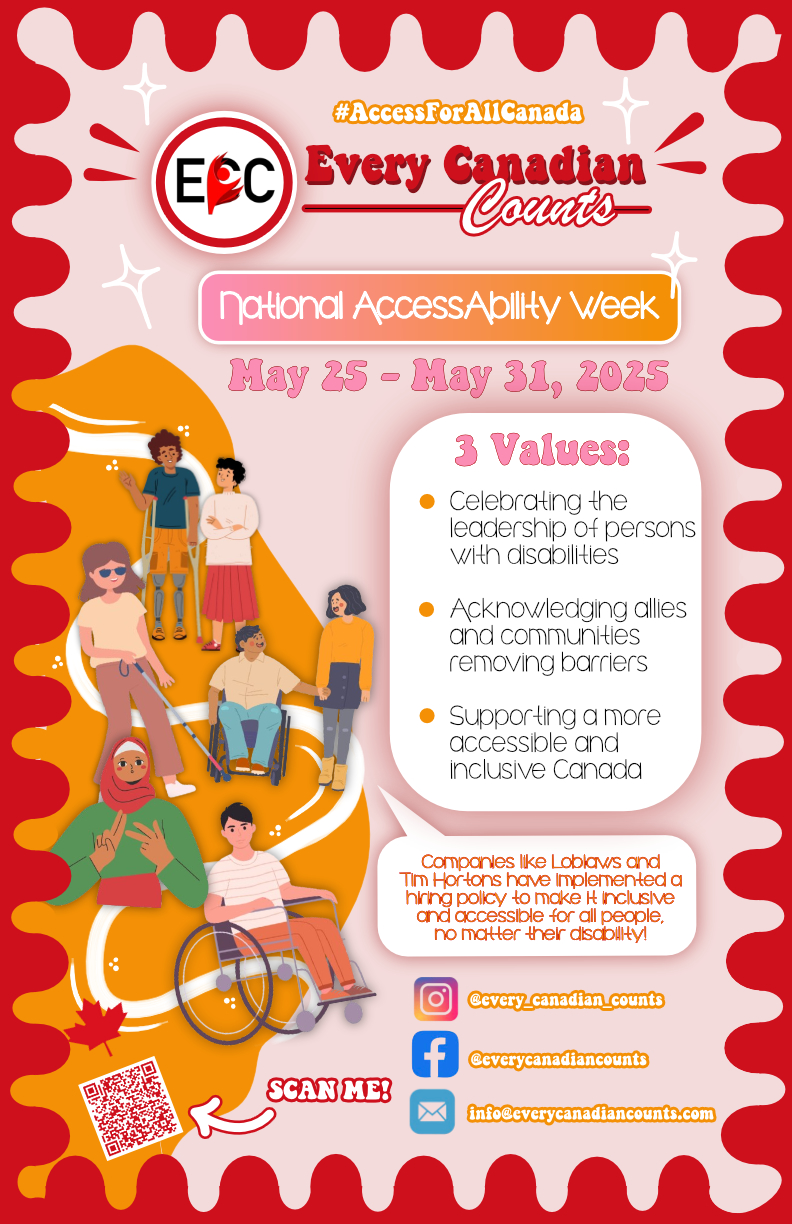 Slide 151 of 160
[Speaker Notes: https://cs1033.gaul.csd.uwo.ca/~mhristo3/posterassign/mhristo3_poster.jpg]
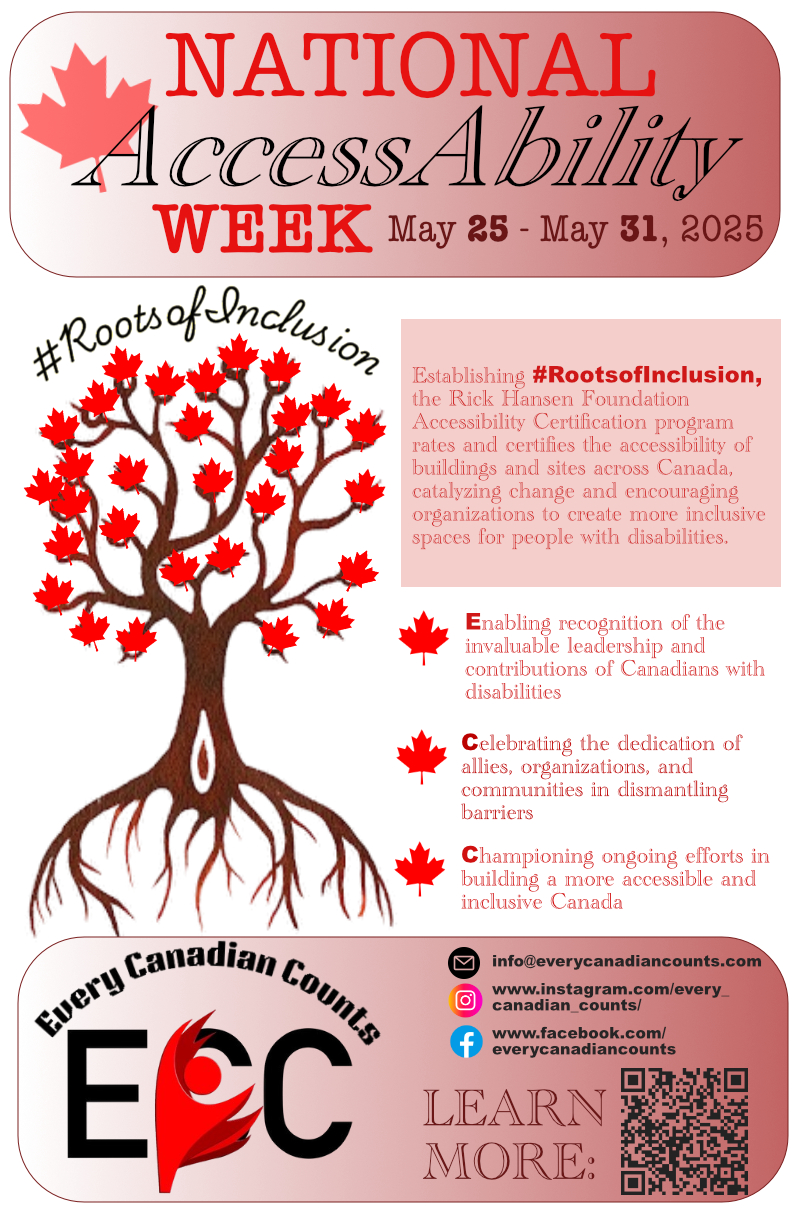 Slide 152 of 160
[Speaker Notes: https://cs1033.gaul.csd.uwo.ca/~mibra49/posterassign/mibra49_poster.jpg]
Slide 153 of 160
[Speaker Notes: https://cs1033.gaul.csd.uwo.ca/~mjayouss/posterassign/mjayouss_poster.jpg]
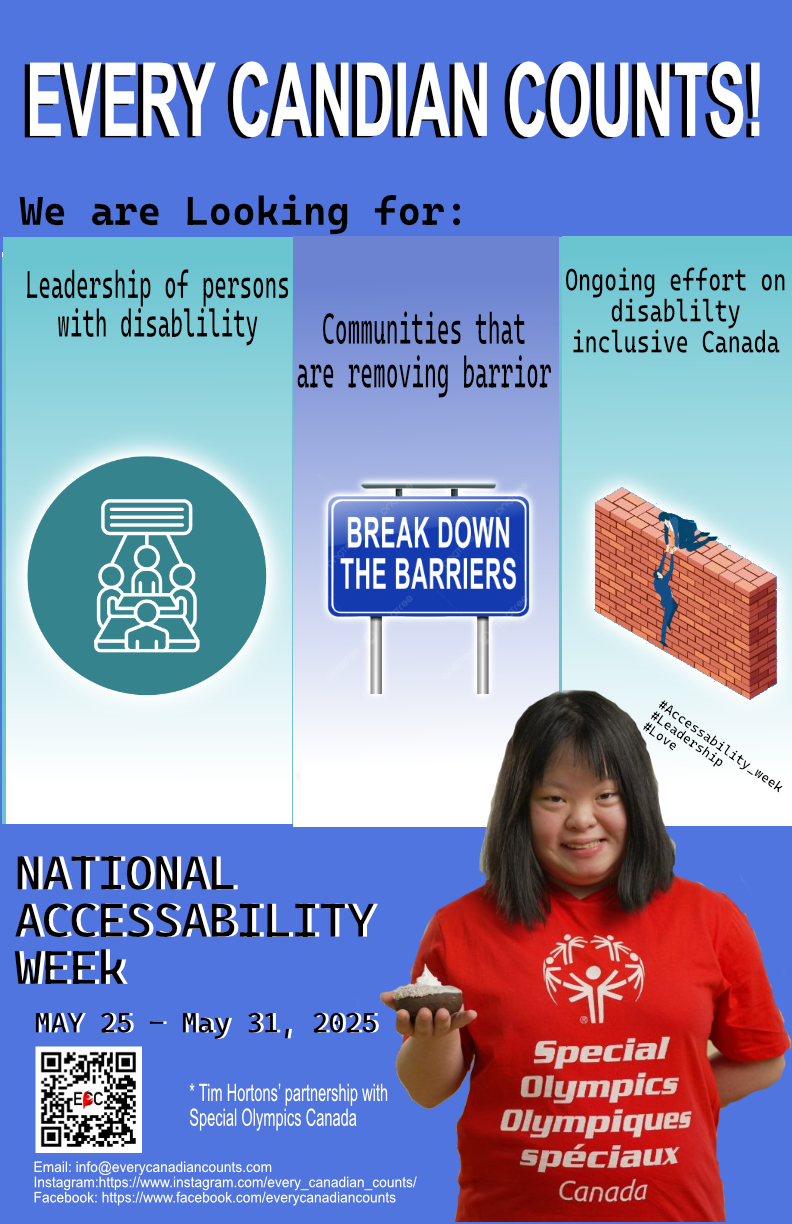 Slide 154 of 160
[Speaker Notes: https://cs1033.gaul.csd.uwo.ca/~mjung67/posterassign/mjung67_poster.jpg]
Slide 155 of 160
[Speaker Notes: https://cs1033.gaul.csd.uwo.ca/~mkappari/posterassign/mkappari_poster.jpg]
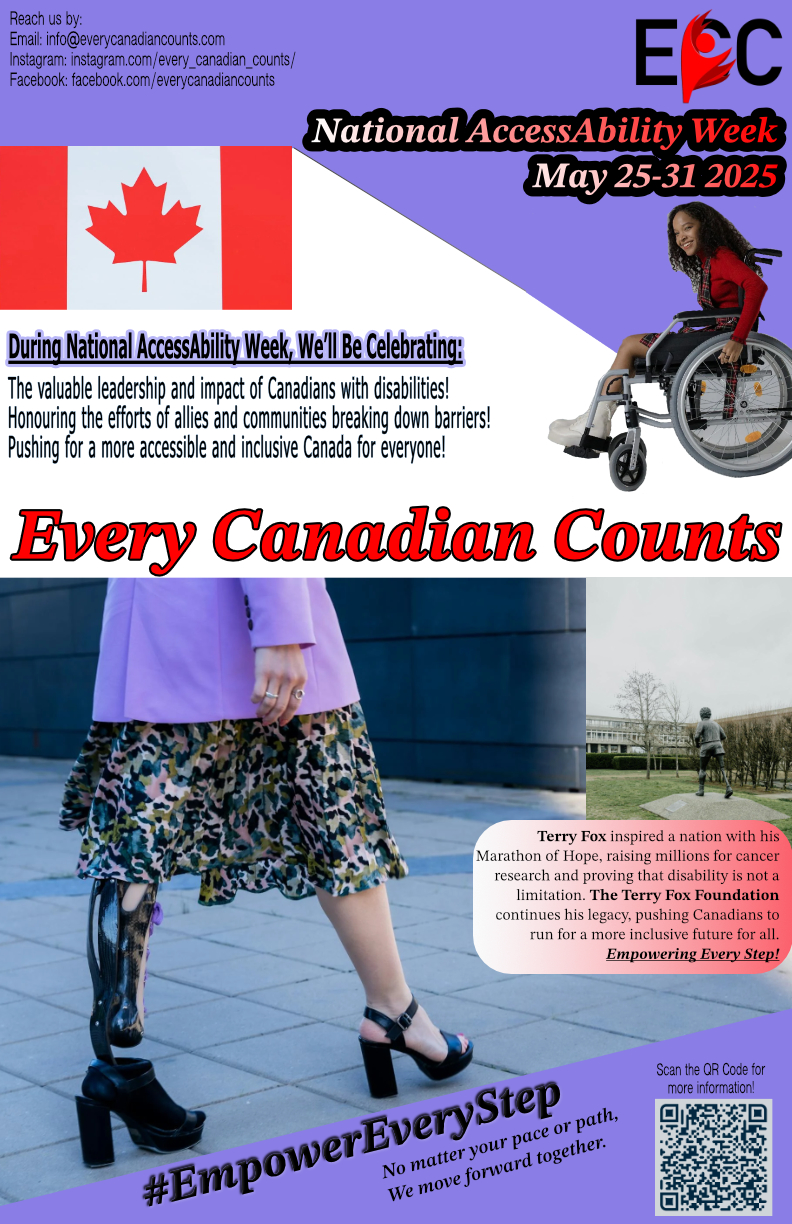 Slide 156 of 160
[Speaker Notes: https://cs1033.gaul.csd.uwo.ca/~mkergon/posterassign/mkergon_poster.jpg]
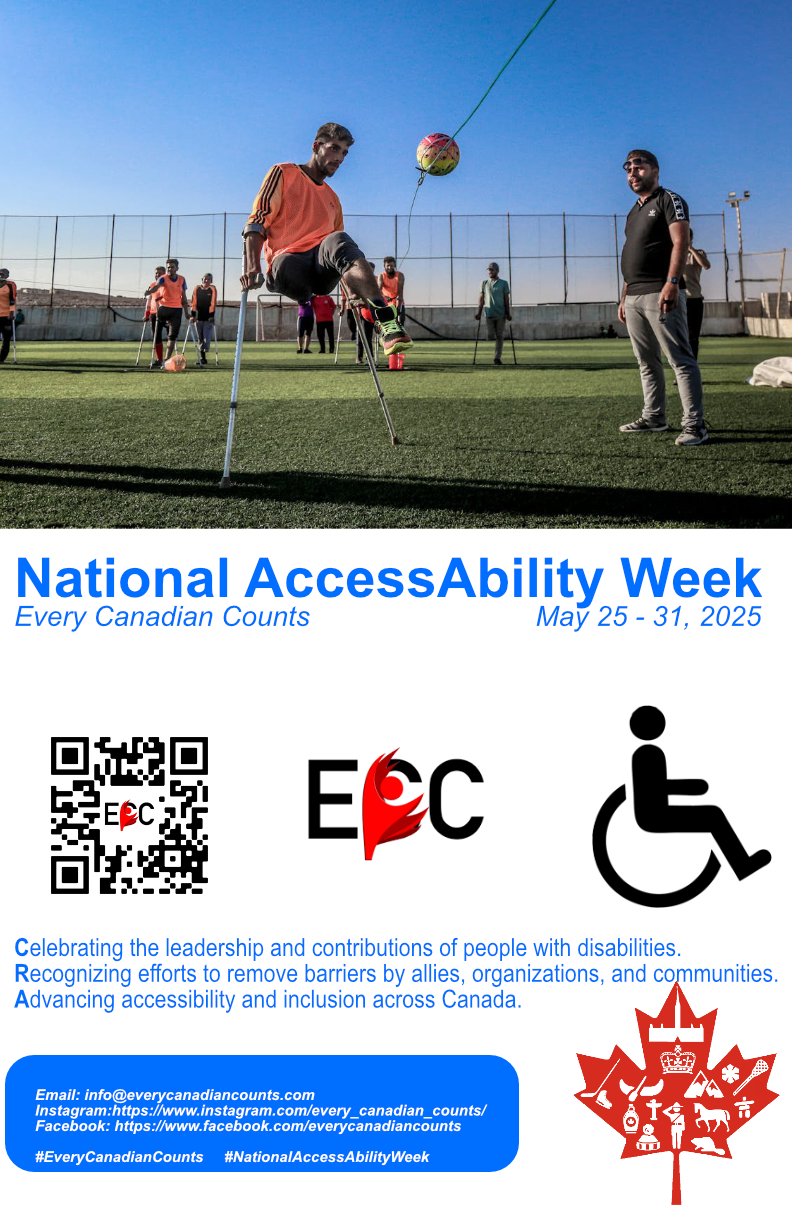 Slide 157 of 160
[Speaker Notes: https://cs1033.gaul.csd.uwo.ca/~mkha333/posterassign/mkha333_poster.jpg]
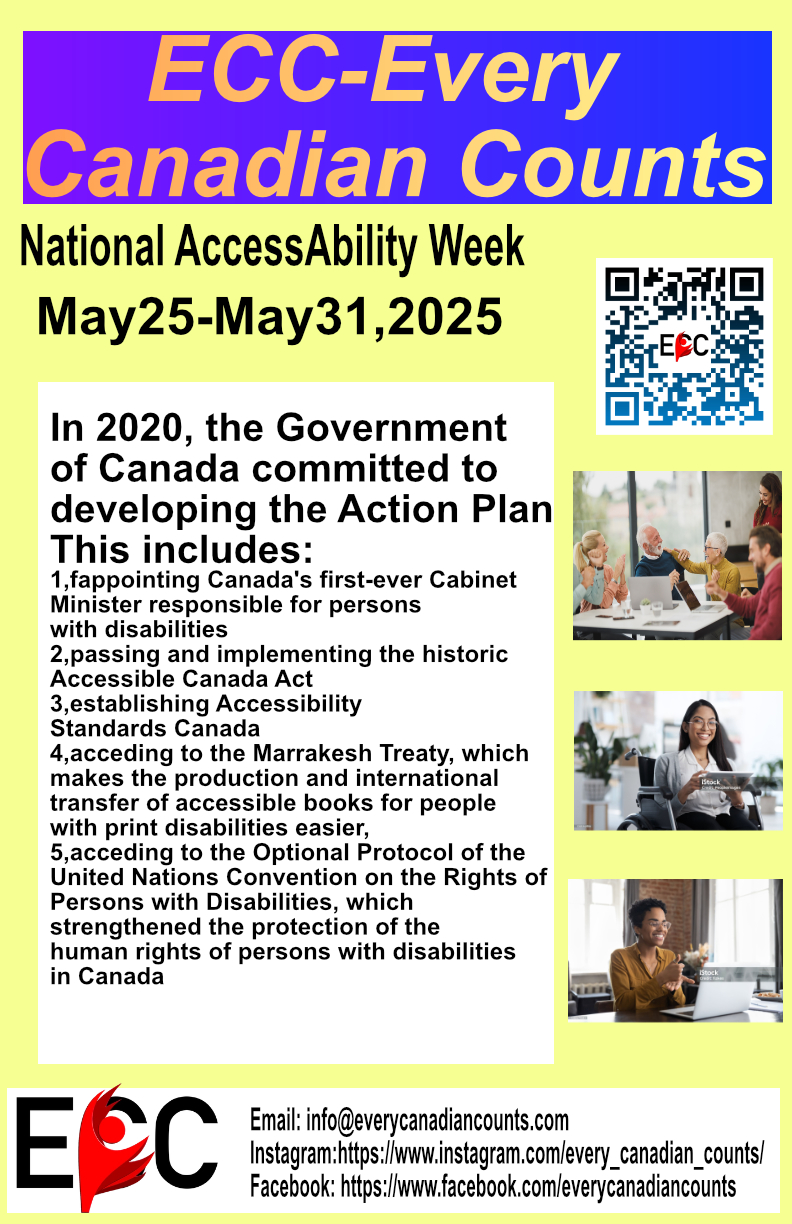 Slide 158 of 160
[Speaker Notes: https://cs1033.gaul.csd.uwo.ca/~mli2673/posterassign/mli2673_poster.jpg]
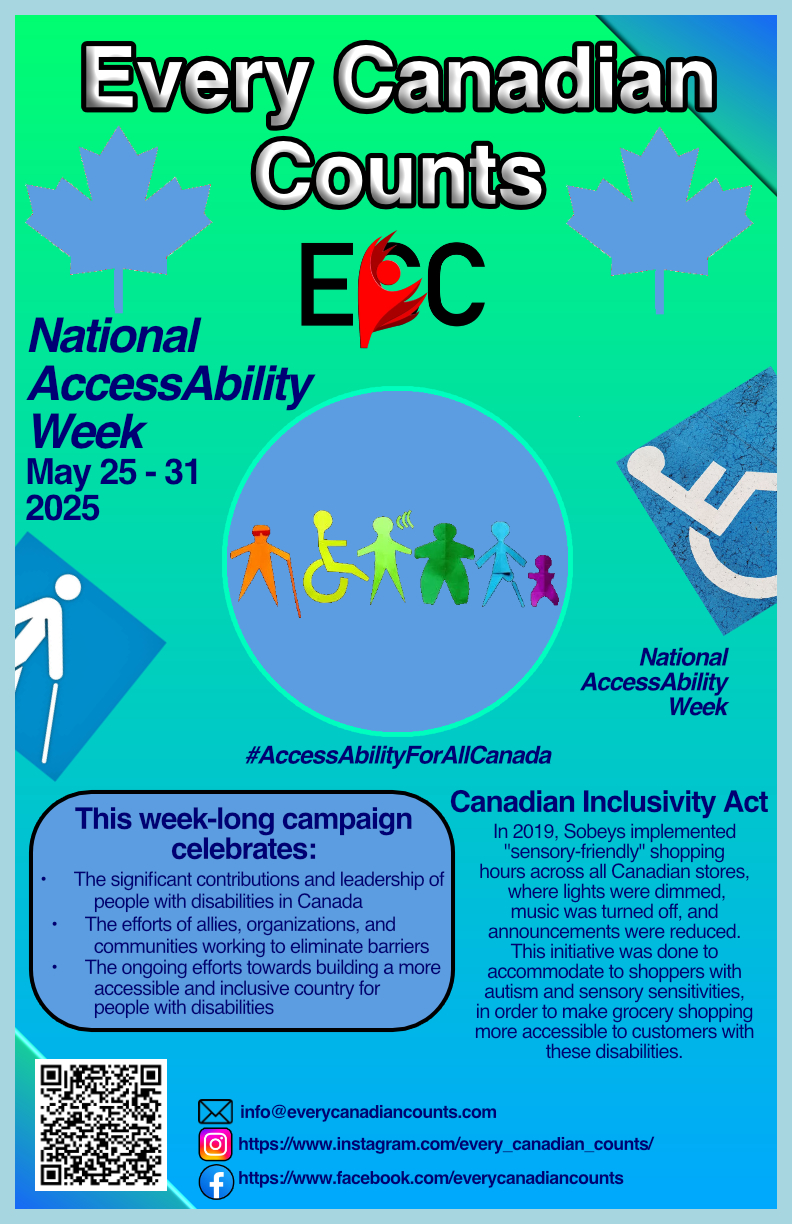 Slide 159 of 160
[Speaker Notes: https://cs1033.gaul.csd.uwo.ca/~mmahda8/posterassign/mmahda8_poster.jpg]
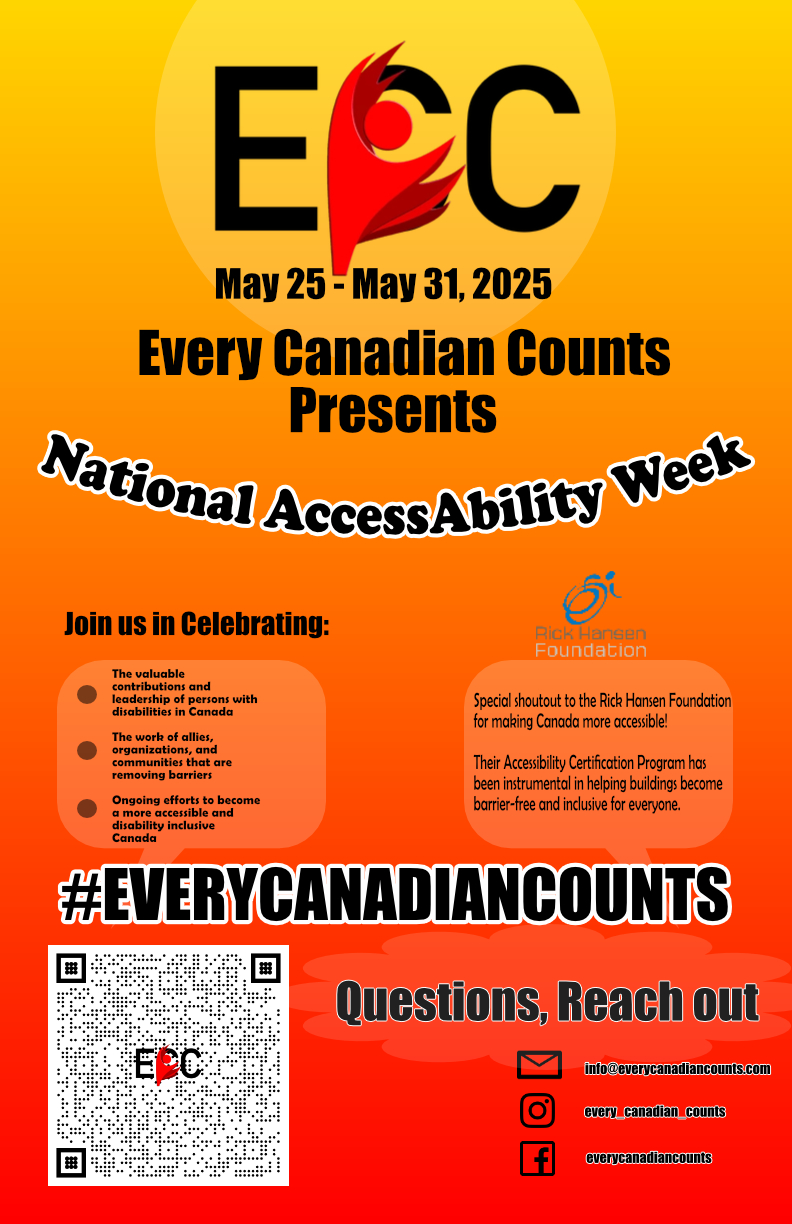 Slide 160 of 160
[Speaker Notes: https://cs1033.gaul.csd.uwo.ca/~mmontros/posterassign/mmontros_poster.jpg]